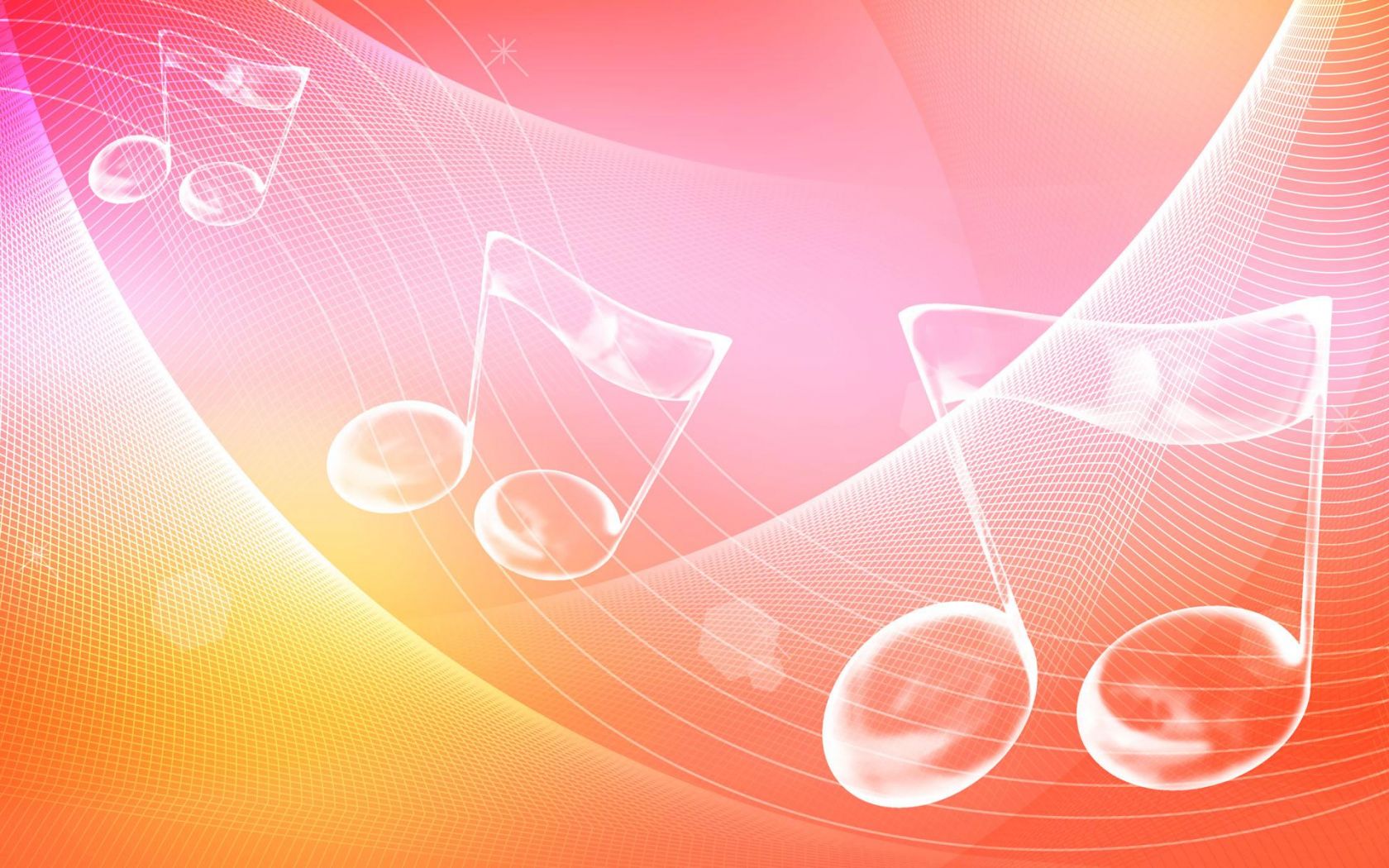 ПОРТФОЛИО
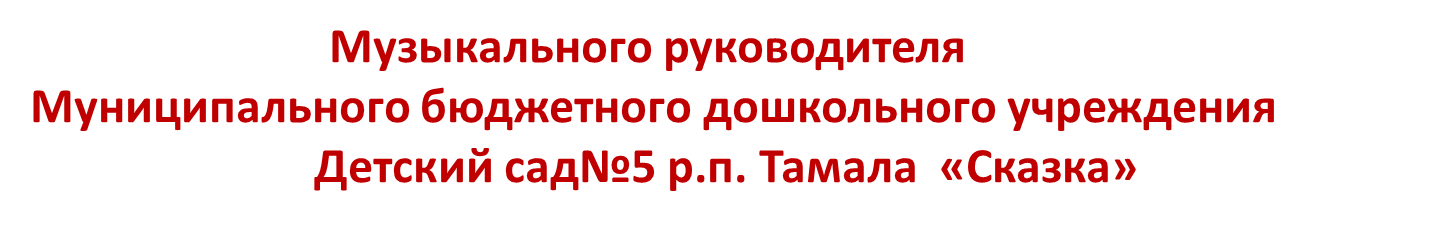 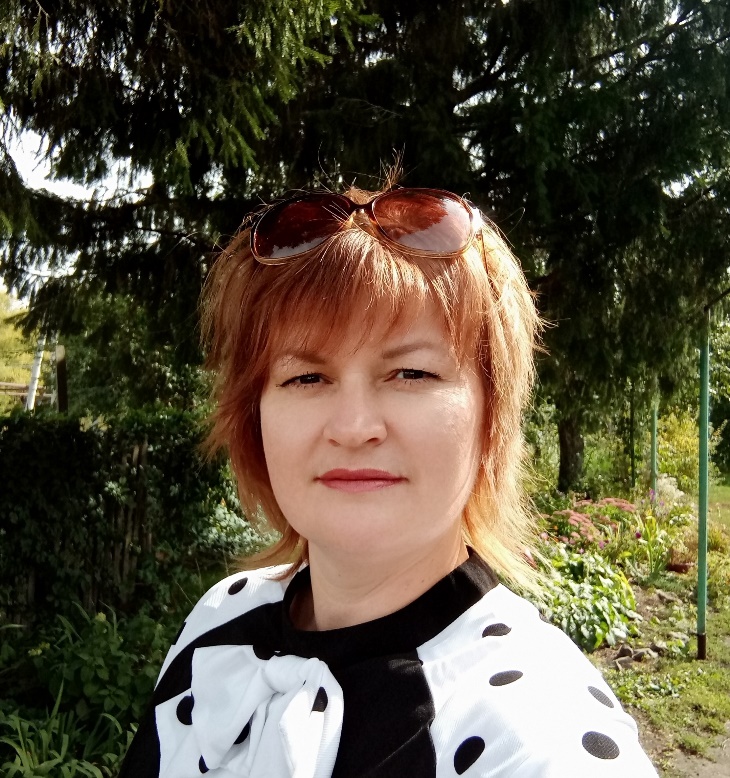 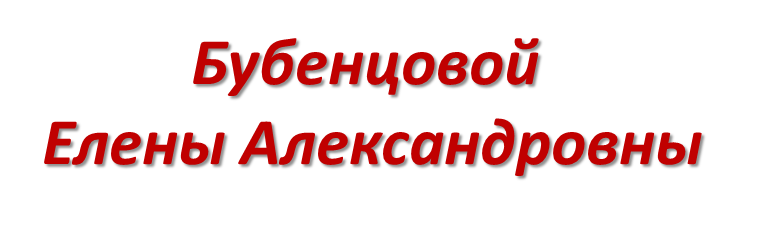 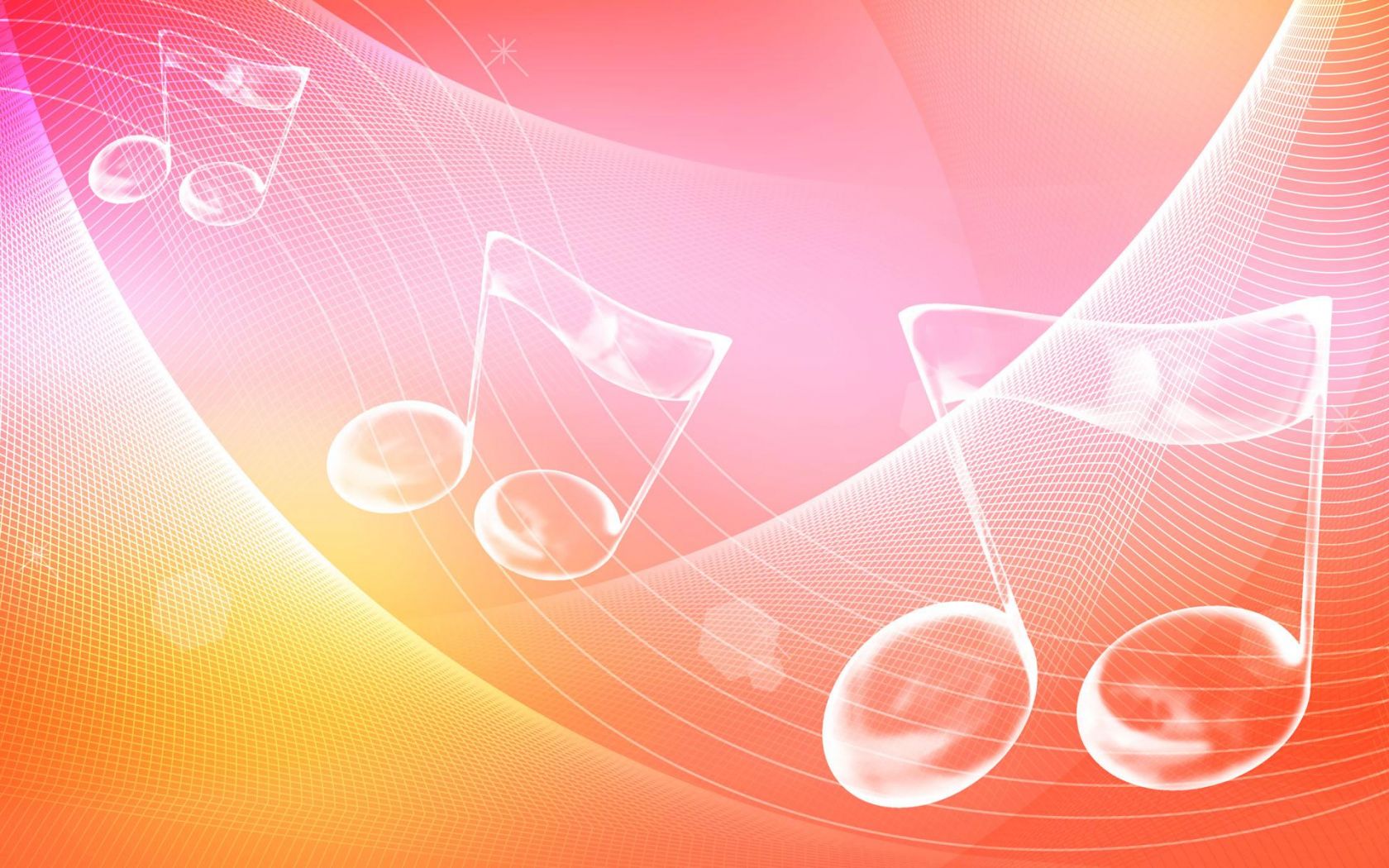 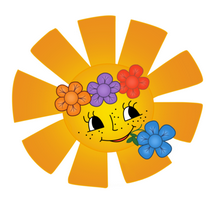 ВИЗИТНАЯ КАРТОЧКА
Ф.И.О. Бубенцова Елена Александровна
Дата рождения: 16 апреля 1980г.
Образование: 
высшее экономическое образование – бакалавр экономики по направлению «Экономика» СГУ г. Москва 2001 год; профессиональная переподготовка в 2016 году по программе «Педагогическое образование» ГАОУ ДПО «Институт регионального развития Пензенской области» 
Стаж педагогической работы: 3 года.
В данном учреждении: 3 года.
В данной должности: 3 года.
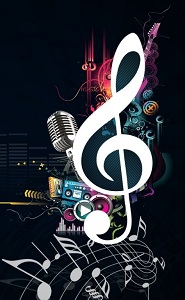 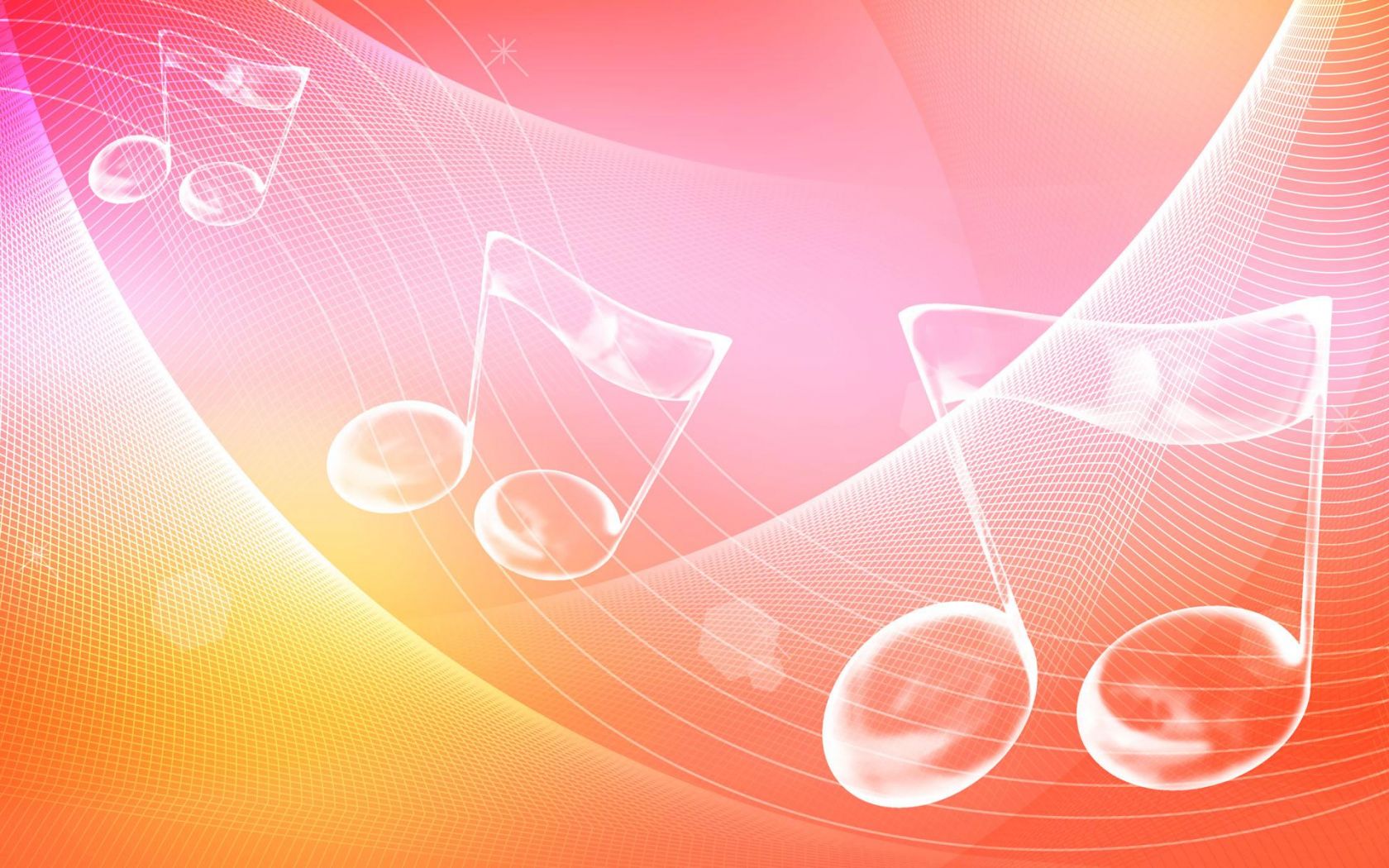 Педагог-универсал!...Не солидно? Кто сказал?
Двадцать стульчиков у стенки-это Ваш Колонный зал.
Тут и "барыня" и Бах, ликование и страх,
И движение, и слово и улыбка на губах!
Мир меняется вокруг музыкальных Ваших рук
Такт, другой - и на паркете расцветает летний луг.
За окошком холод лют, в детском садике - уют,
Двадцать "птиц" танцуют польку, машут "крыльями", поют!
Двадцать преданных пичуг-это самый ближний круг
Добрых, нежных, как у мамы, терпеливых Ваших рук.
Смастерить костюм лисы, показать полёт осы,
Успокоить недовольных, вытирая им носы,
-Бездна нужных добрых дел! Это Ваших рук удел! 
Дай им Бог Любви и Силы, чтобы мир не оскудел!
(автор неизвестен)
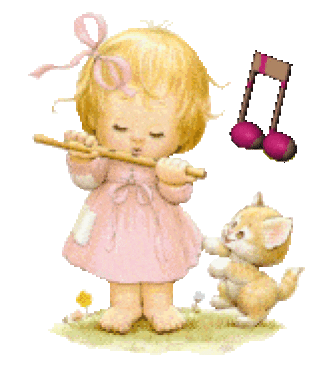 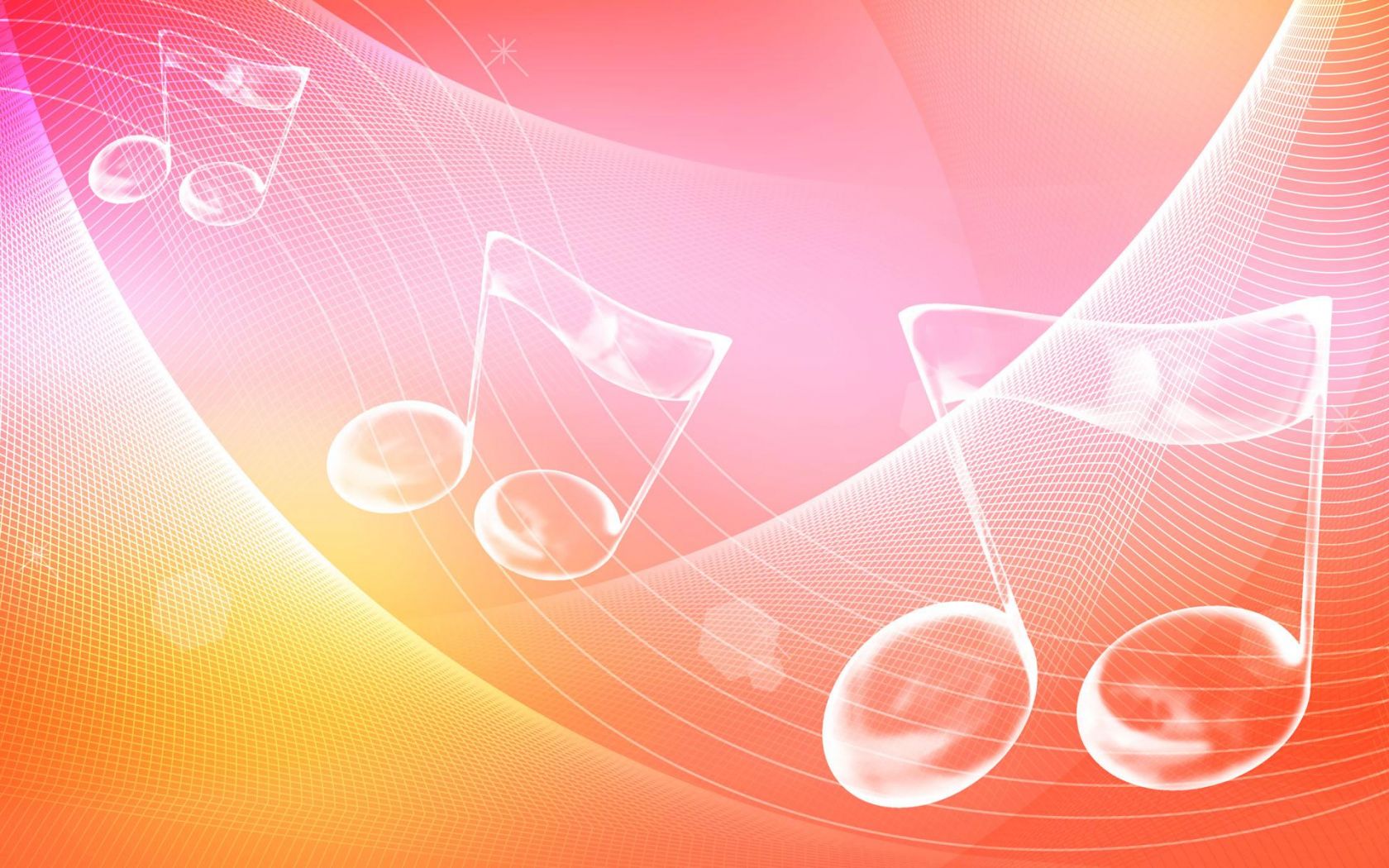 Профессиональная переподготовка2017 год
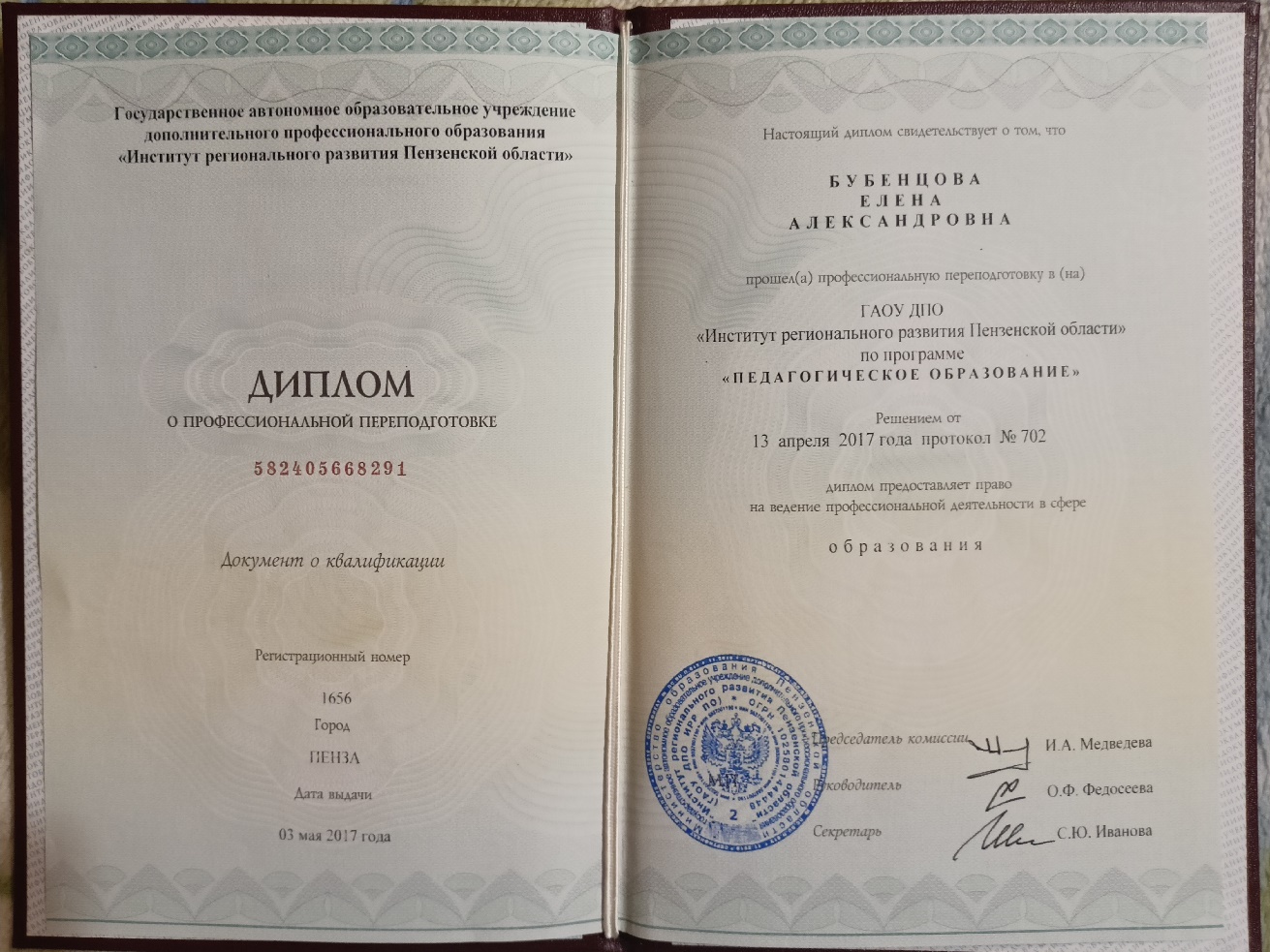 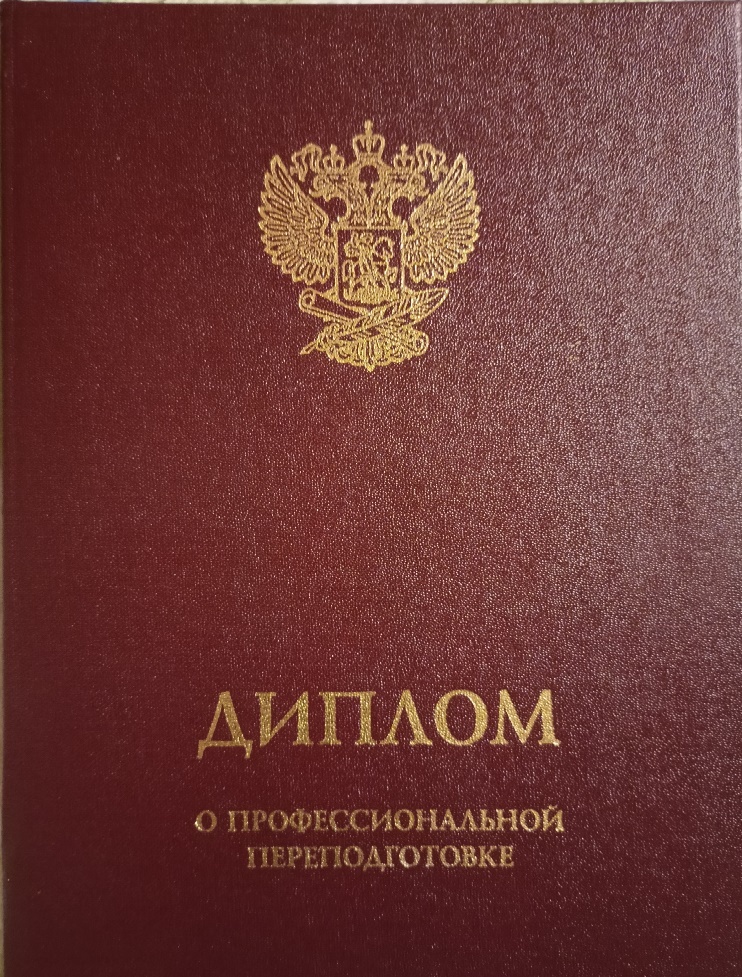 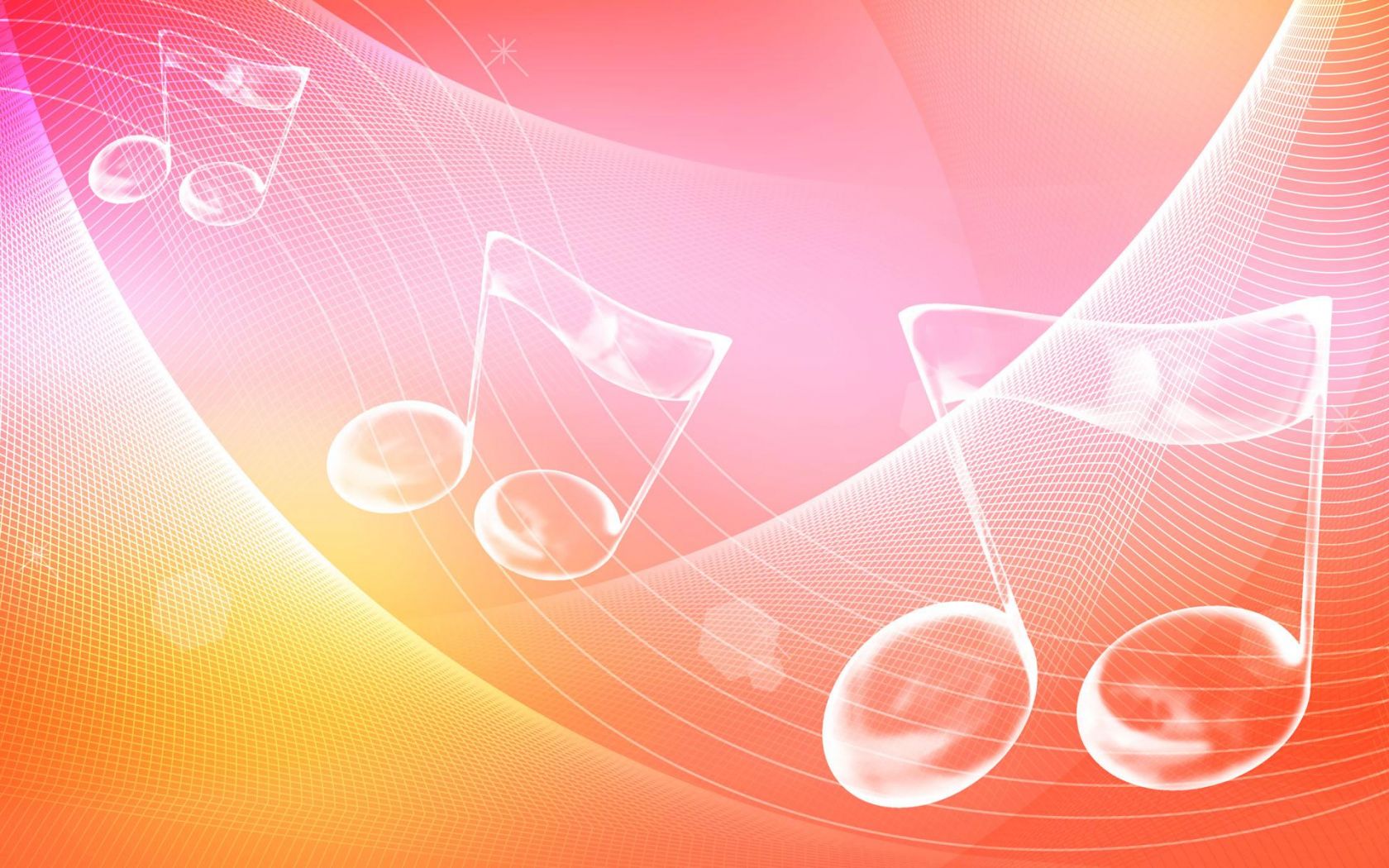 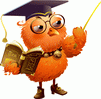 КУРСЫ ПОВЫШЕНИЯ КВАЛИФИКАЦИИ, ОБУЧЕНИЯ ПО ПРОГРАММАМ
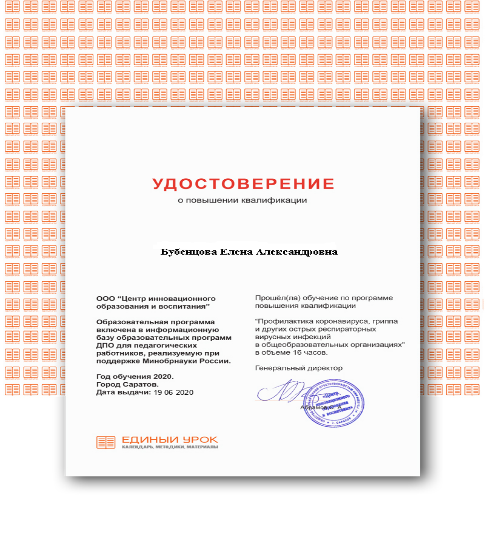 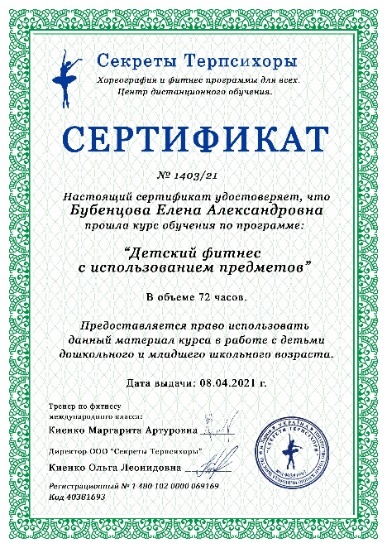 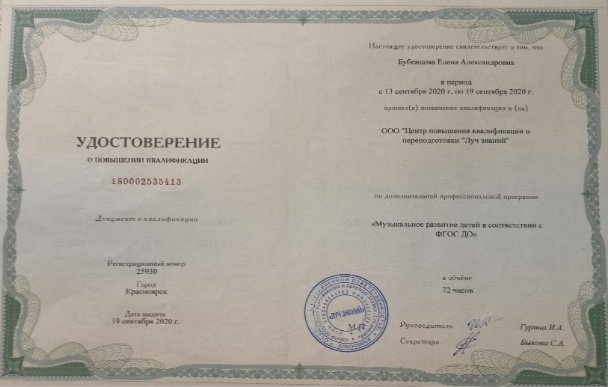 Музыка, творчество, дети - 
Это моя жизнь, моя любимая професия!
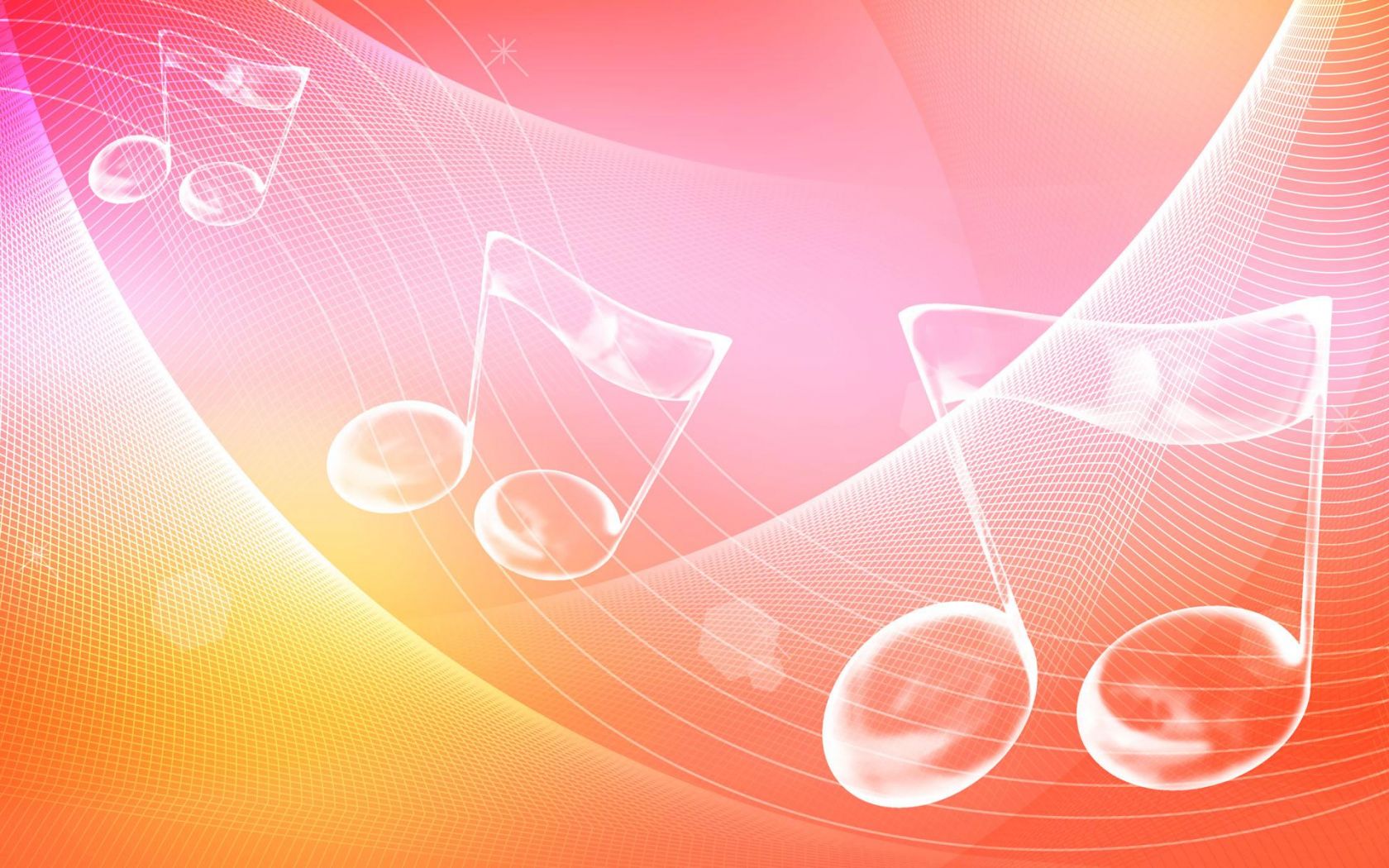 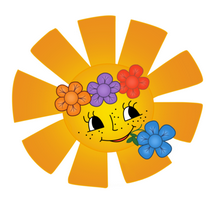 МОЕ ПЕДАГОГИЧЕСКОЕ КРЕДО:
«Музыкальное творчество детей – самый действенный способ их развития»
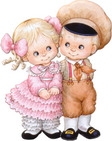 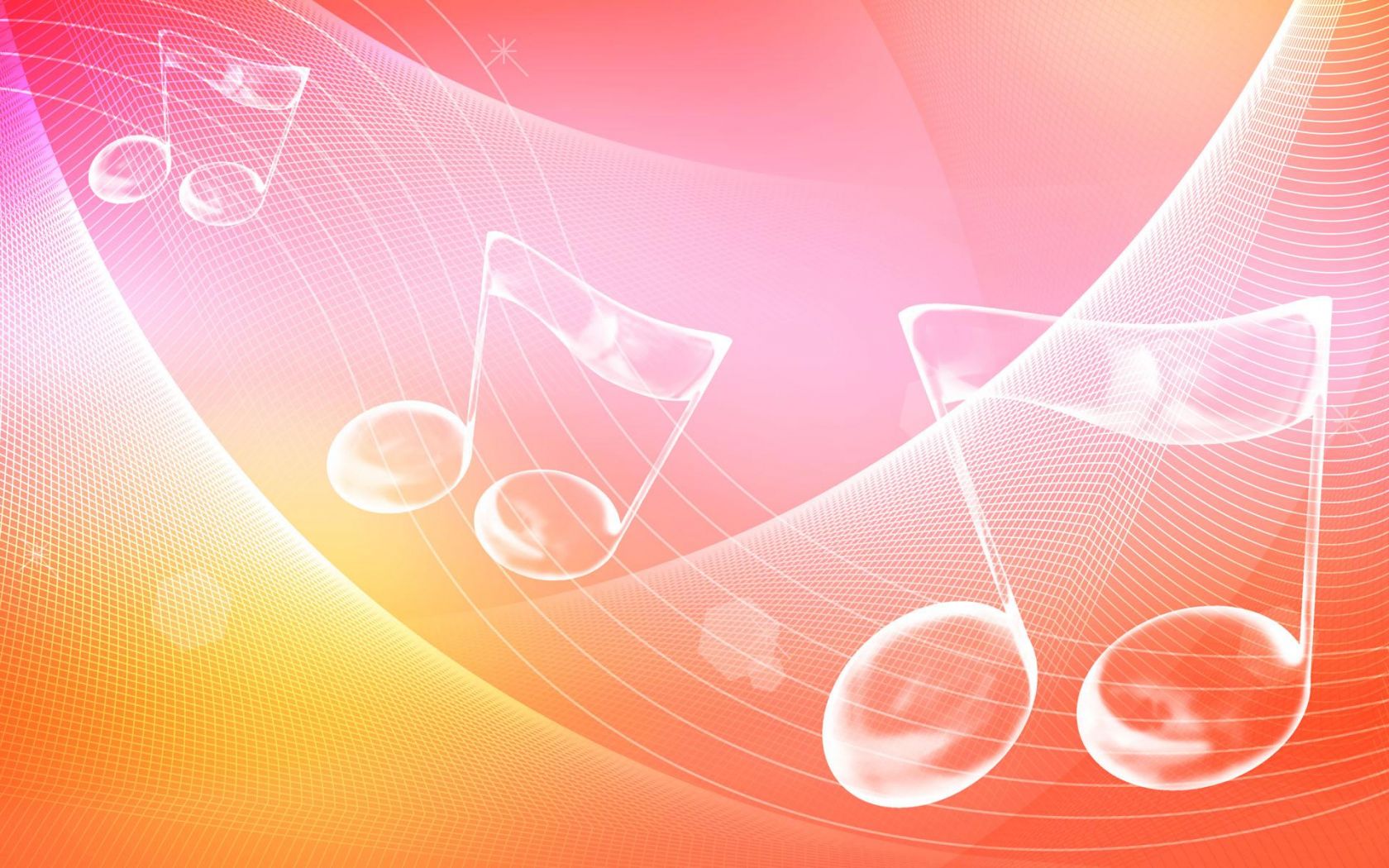 ЦЕЛЬ МОЕЙ РАБОТЫ:
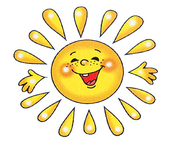 Доставить детям радость и удовольствие. 
Выявлять и развивать музыкальные и 
творческие способности детей.
Формировать привычки к здоровому 
образу жизни.
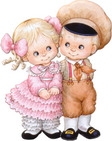 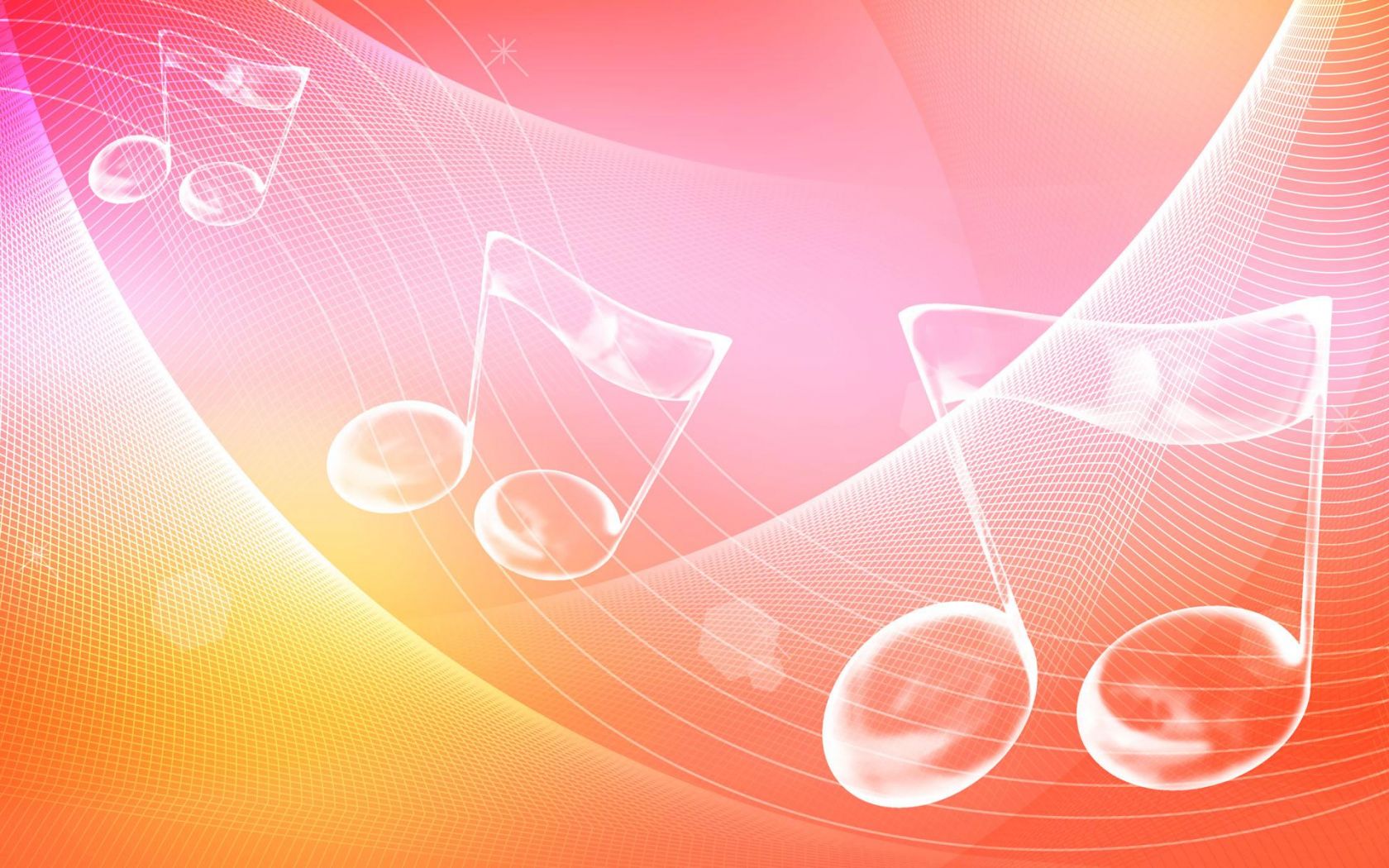 НАШИ  НАГРАДЫ
Районный фестиваль «С любовью о маме» – 2019 год
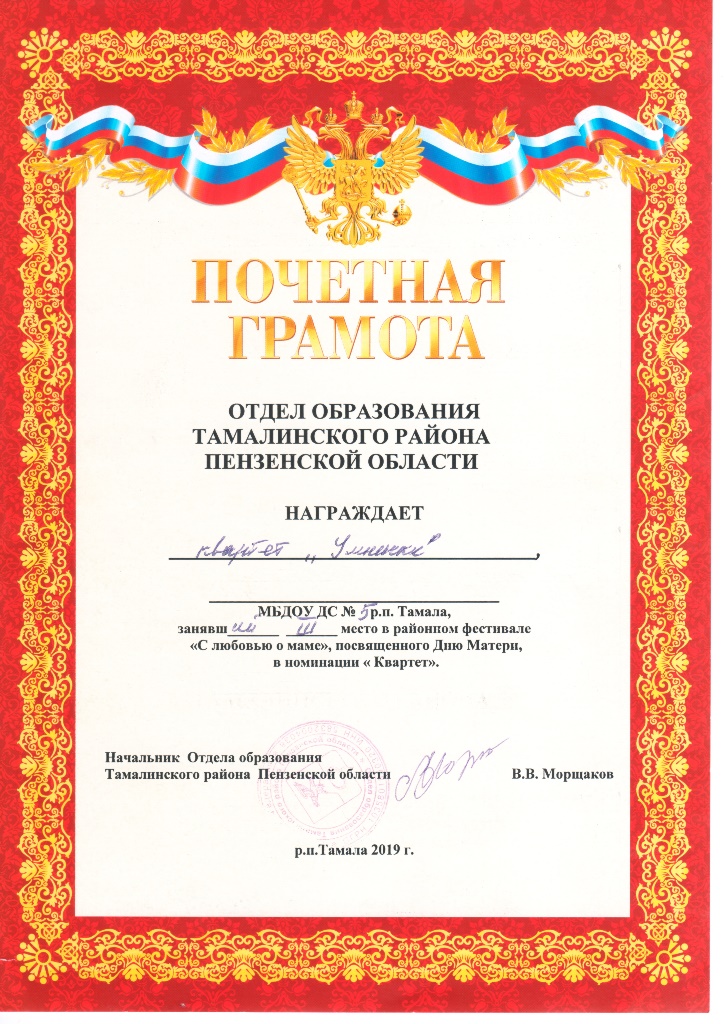 Ансамбль «Капельки» – 
3 место
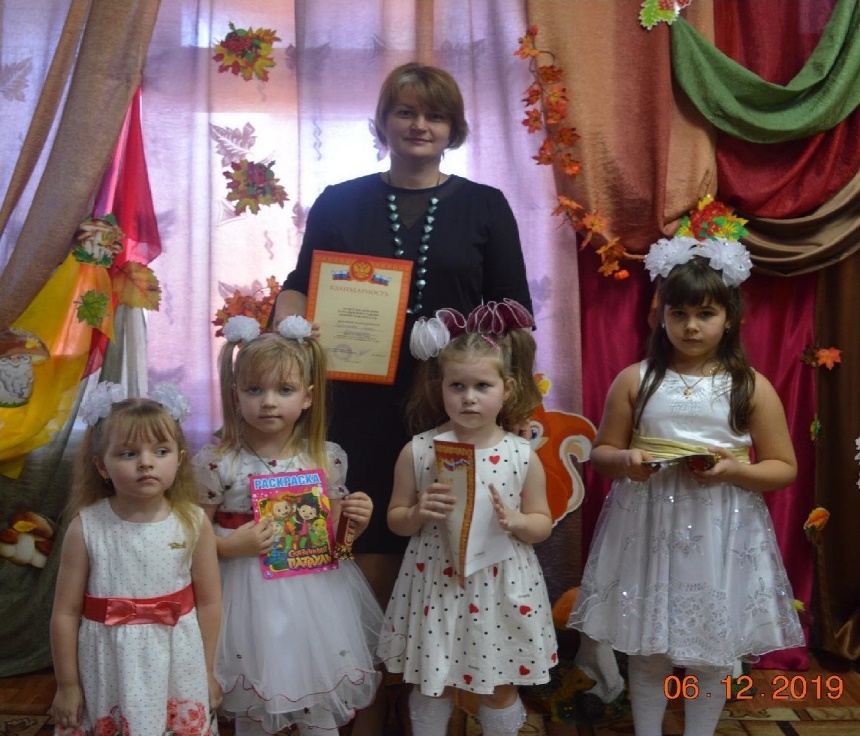 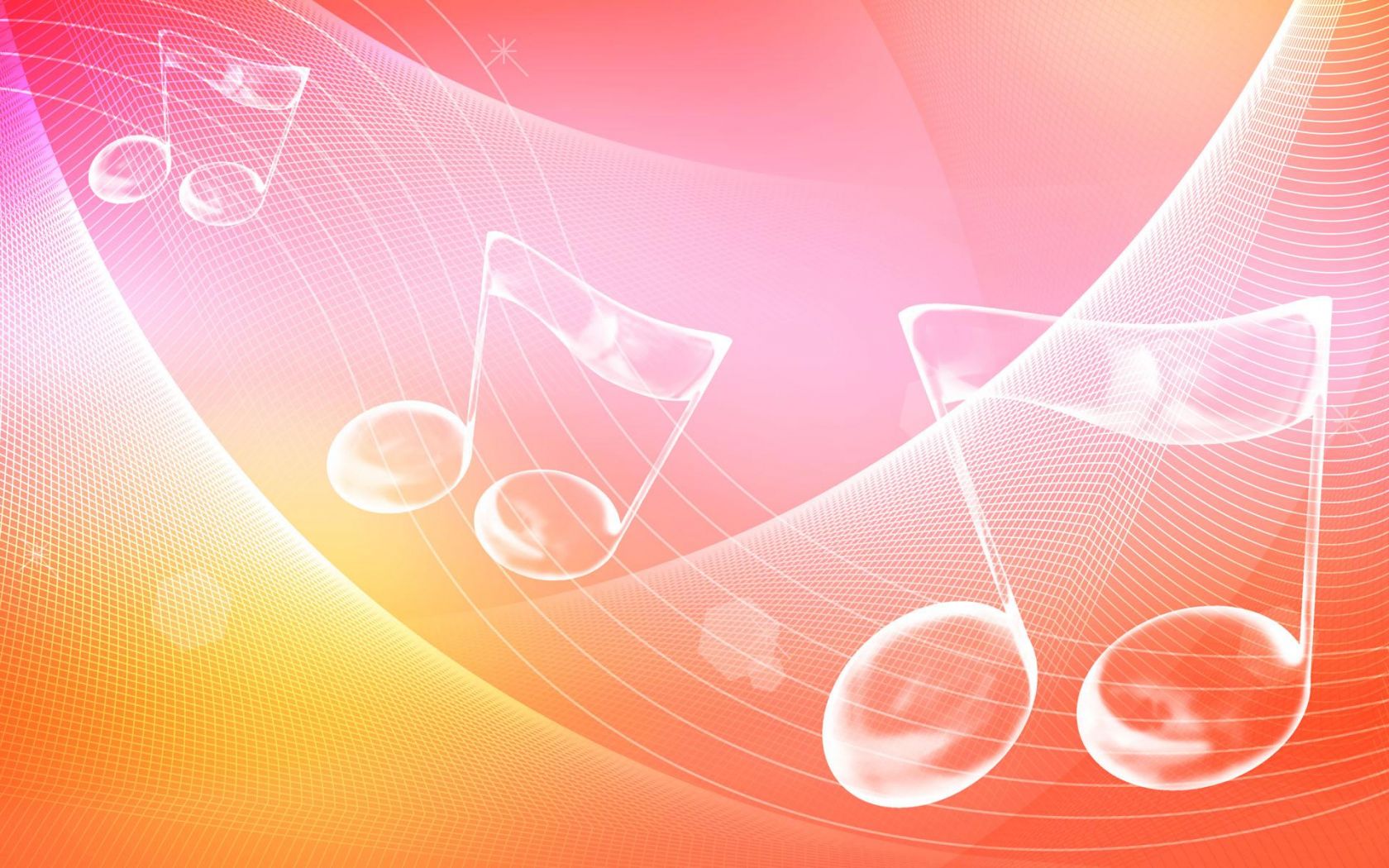 Районный фестиваль «С любовью о маме» - 2020 год
Номинация «Ансамбль» – 2место
ансамбль «Капельки»
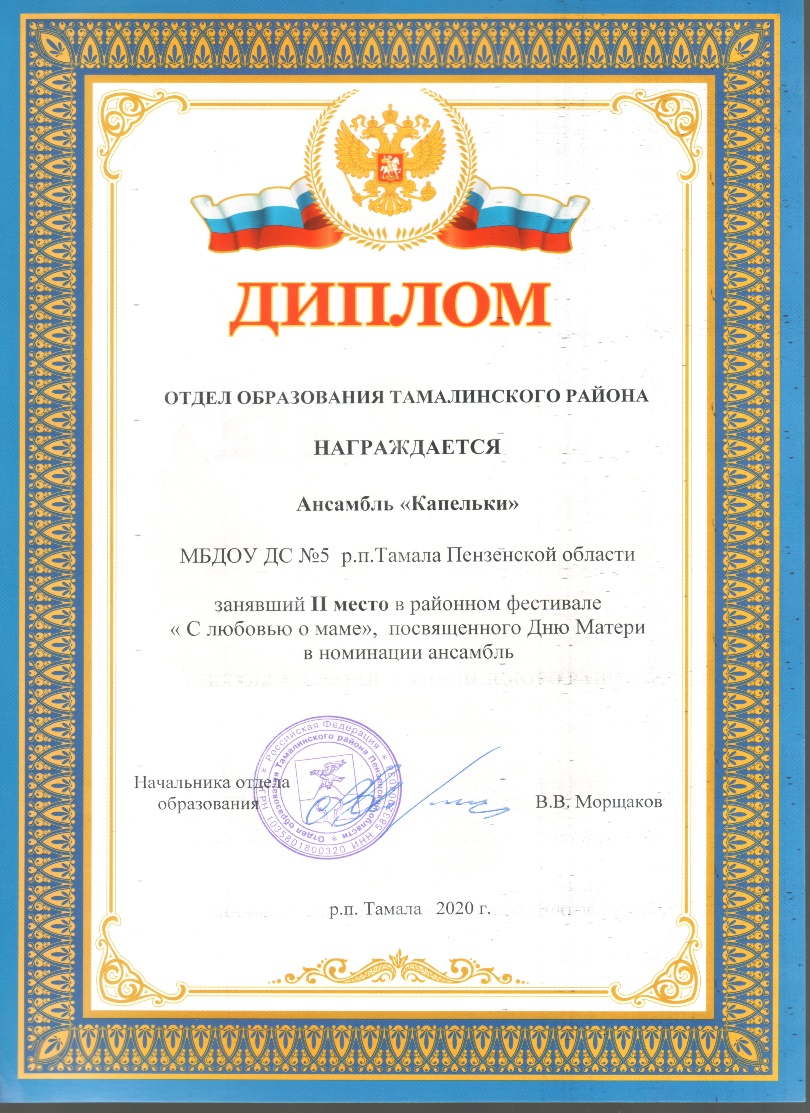 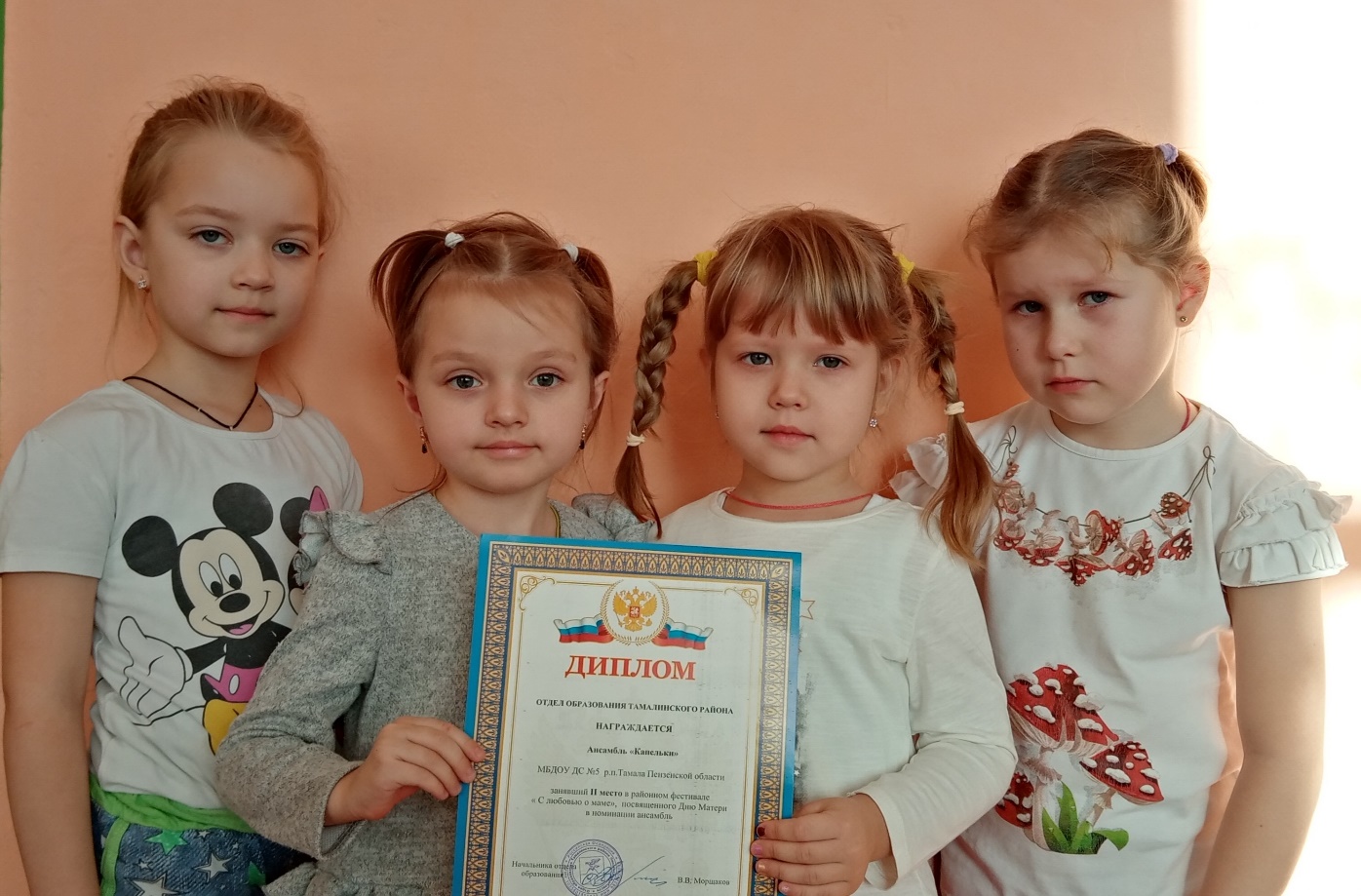 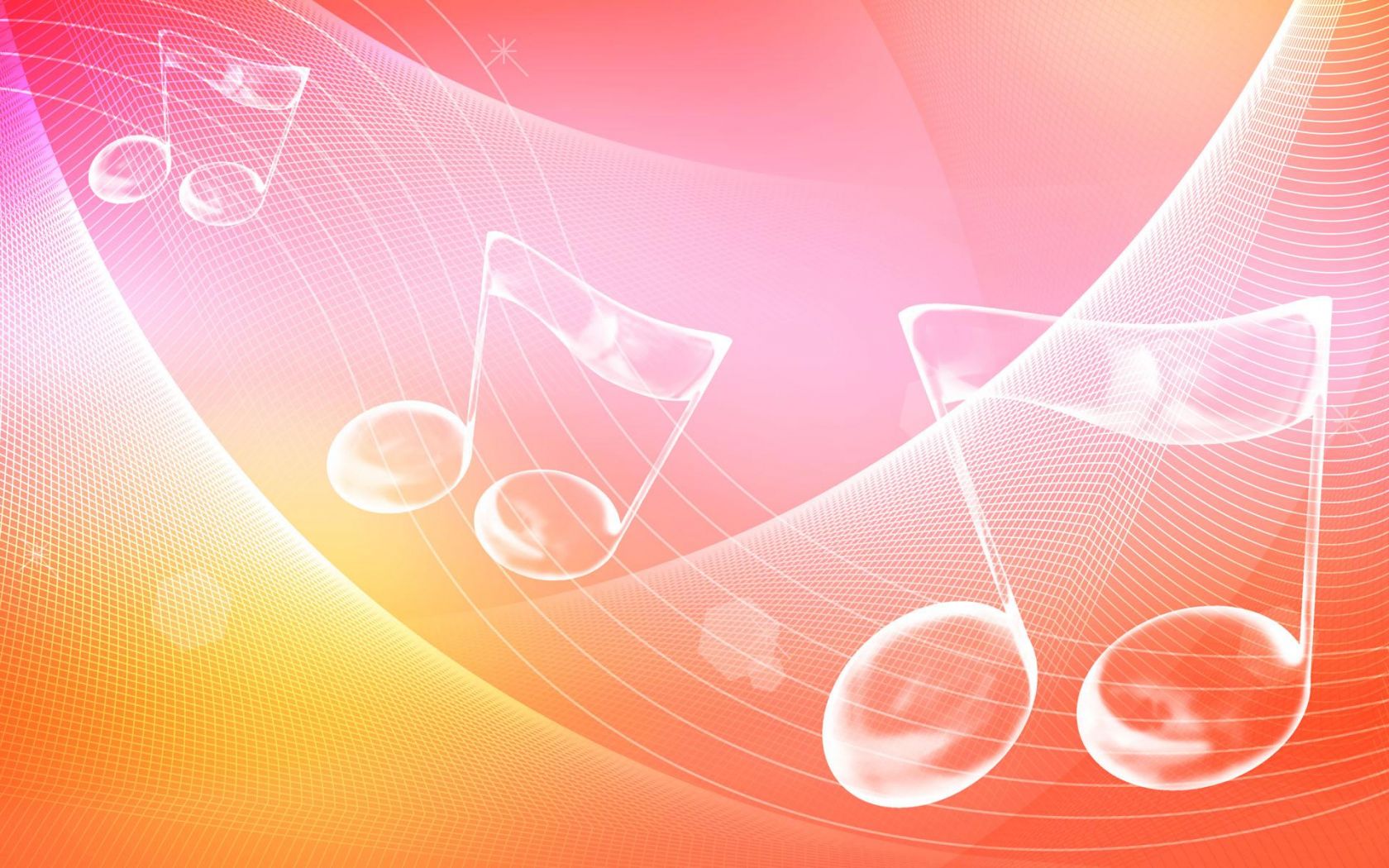 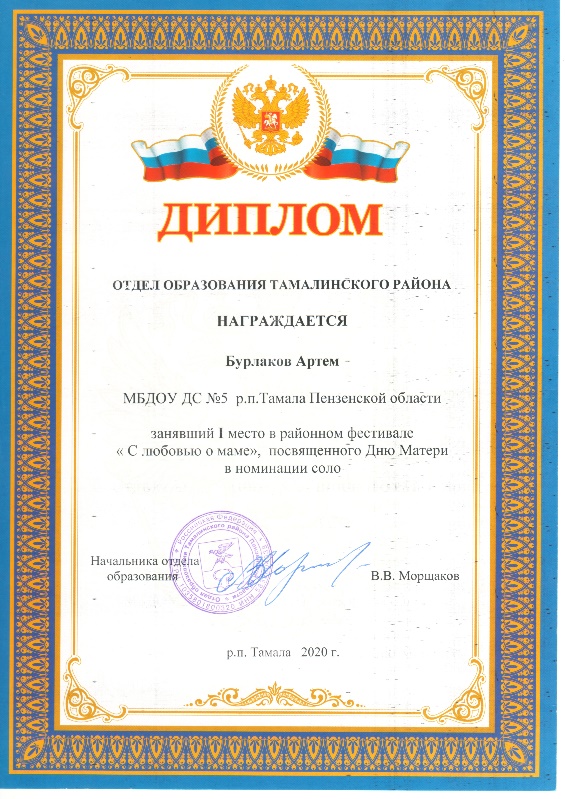 В номинации «Соло» – 1 место Кошелева Злата
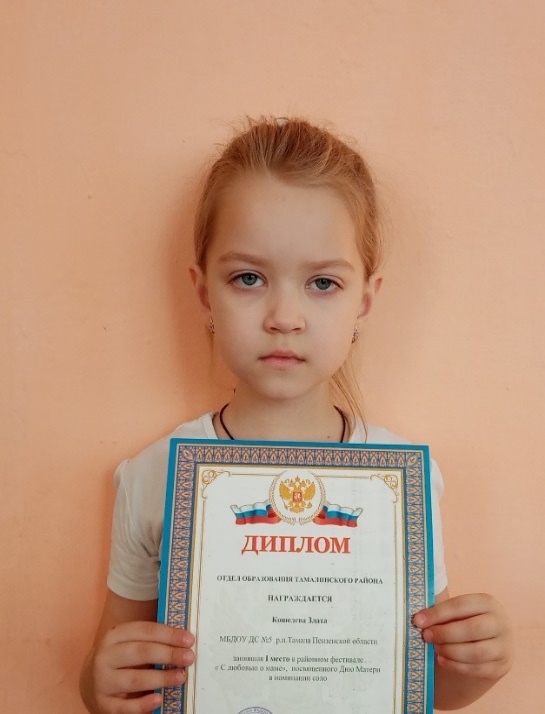 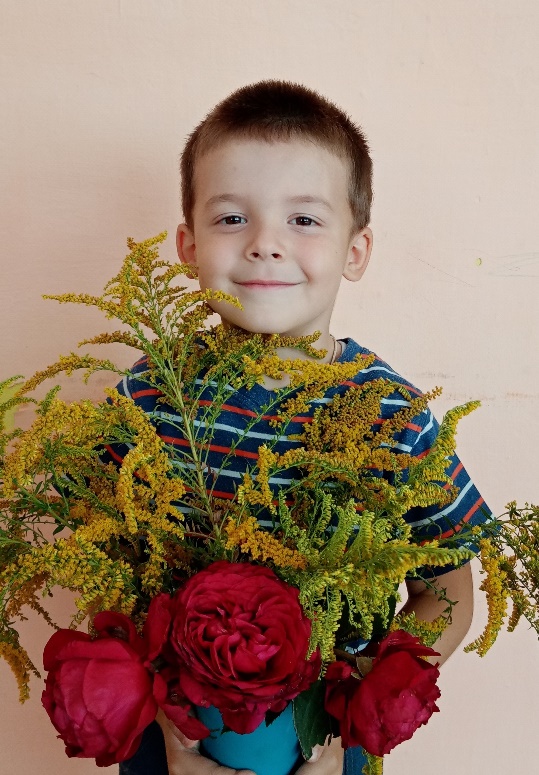 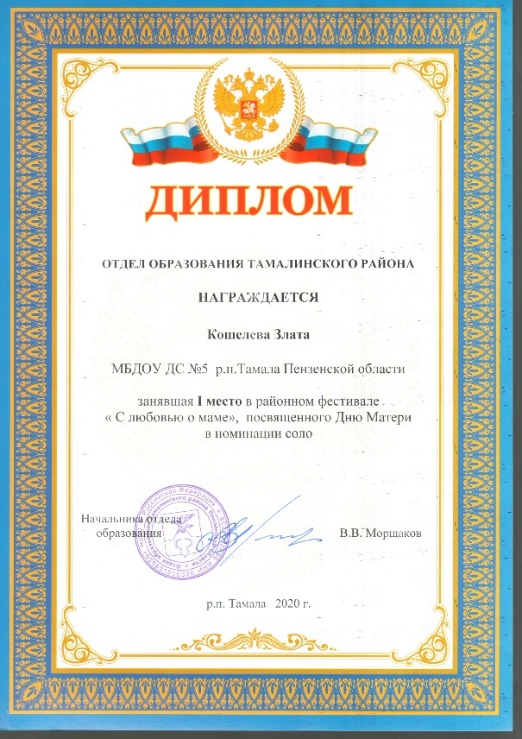 В номинации «Соло» - 1 место Бурлаков Артём
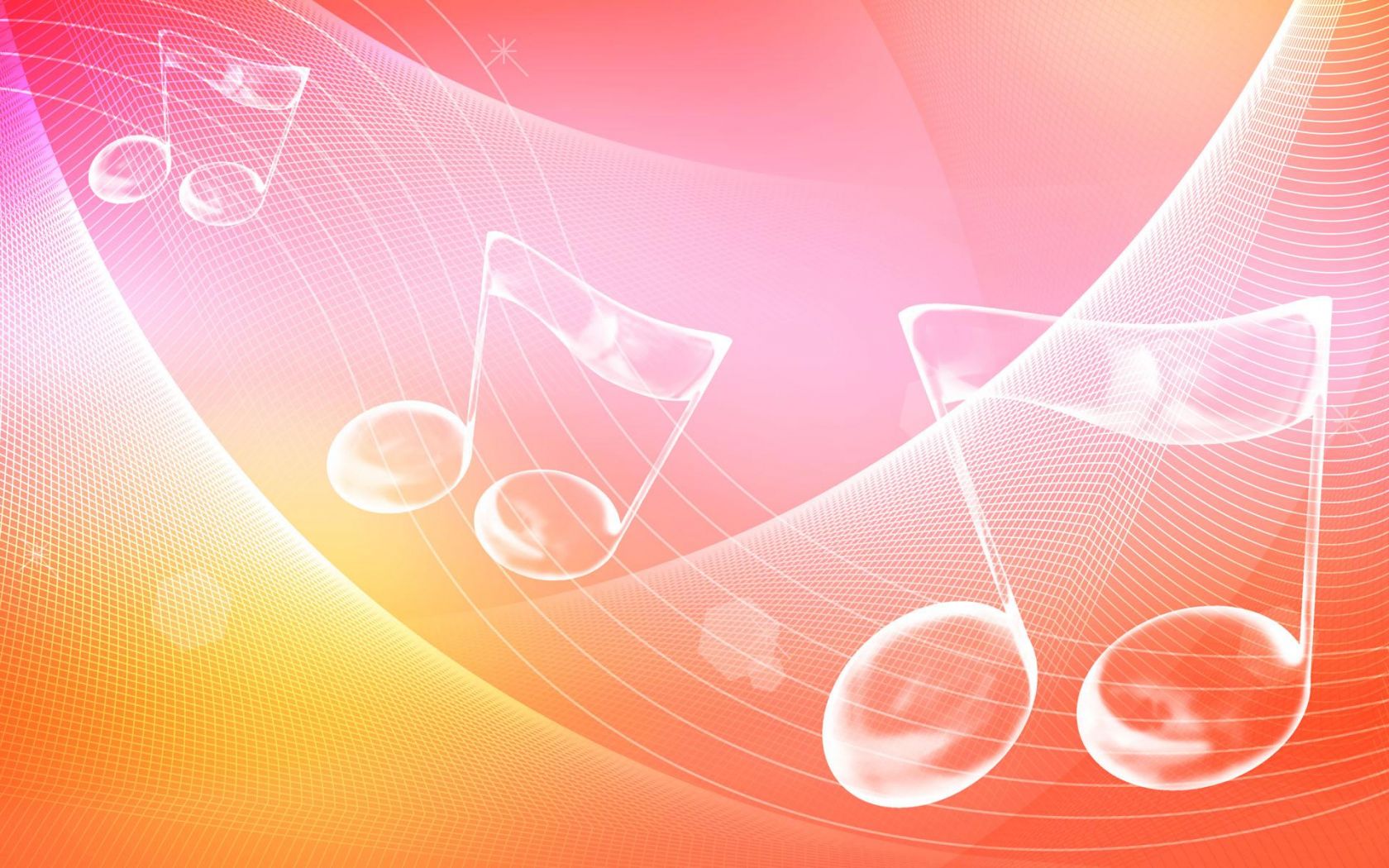 В номинации «Дуэт» – 3 место Кравчук Мария и Кочеткова Виолетта
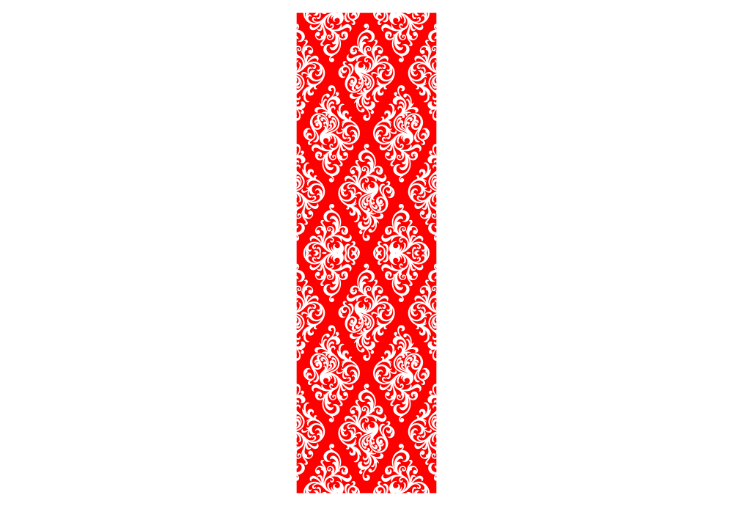 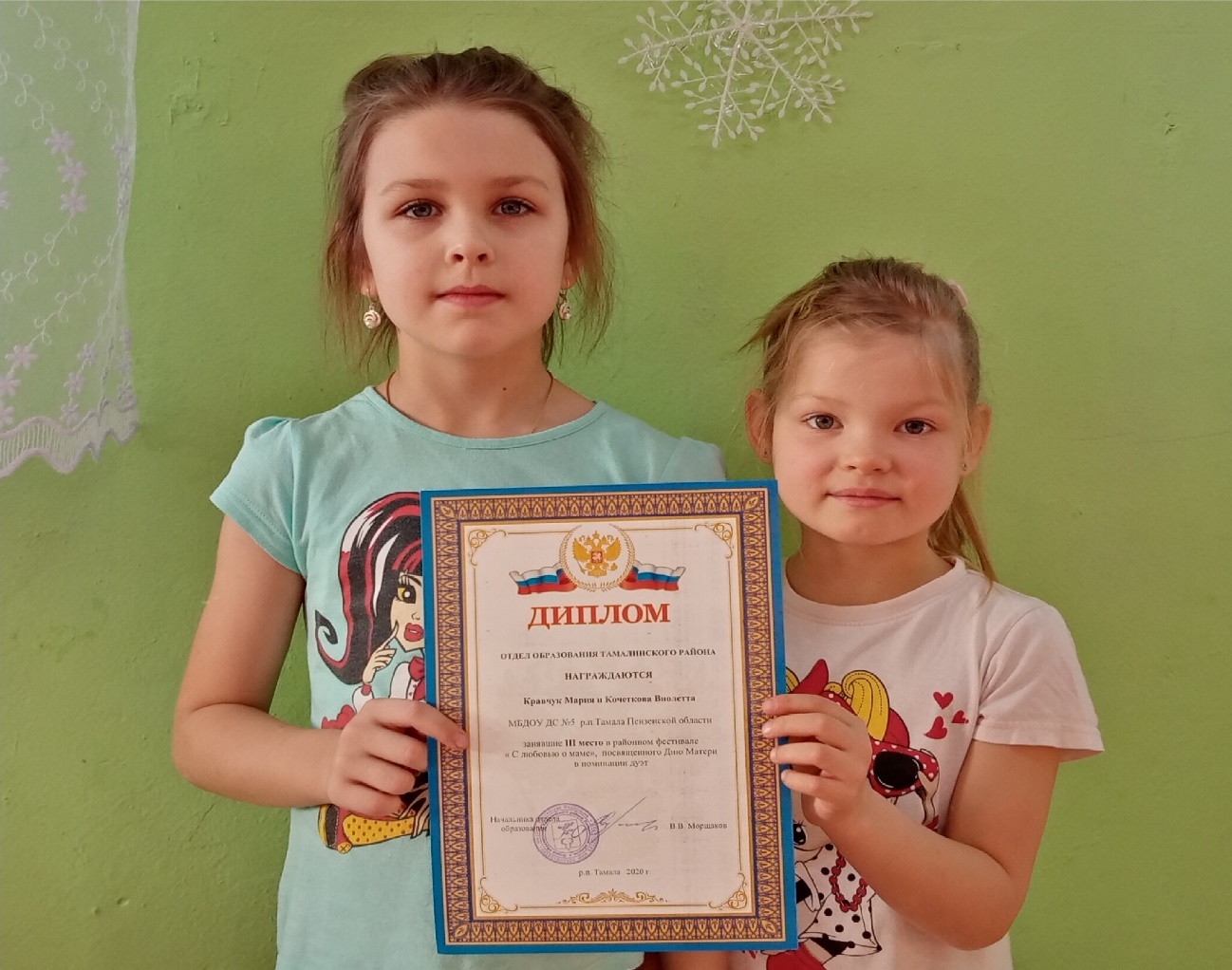 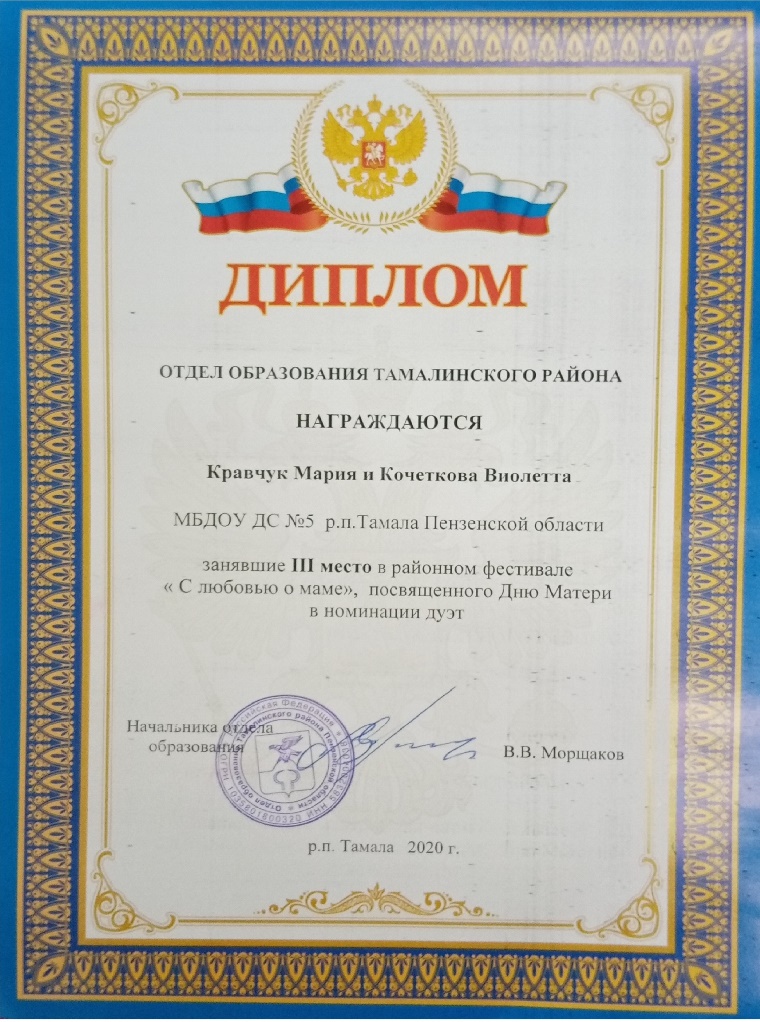 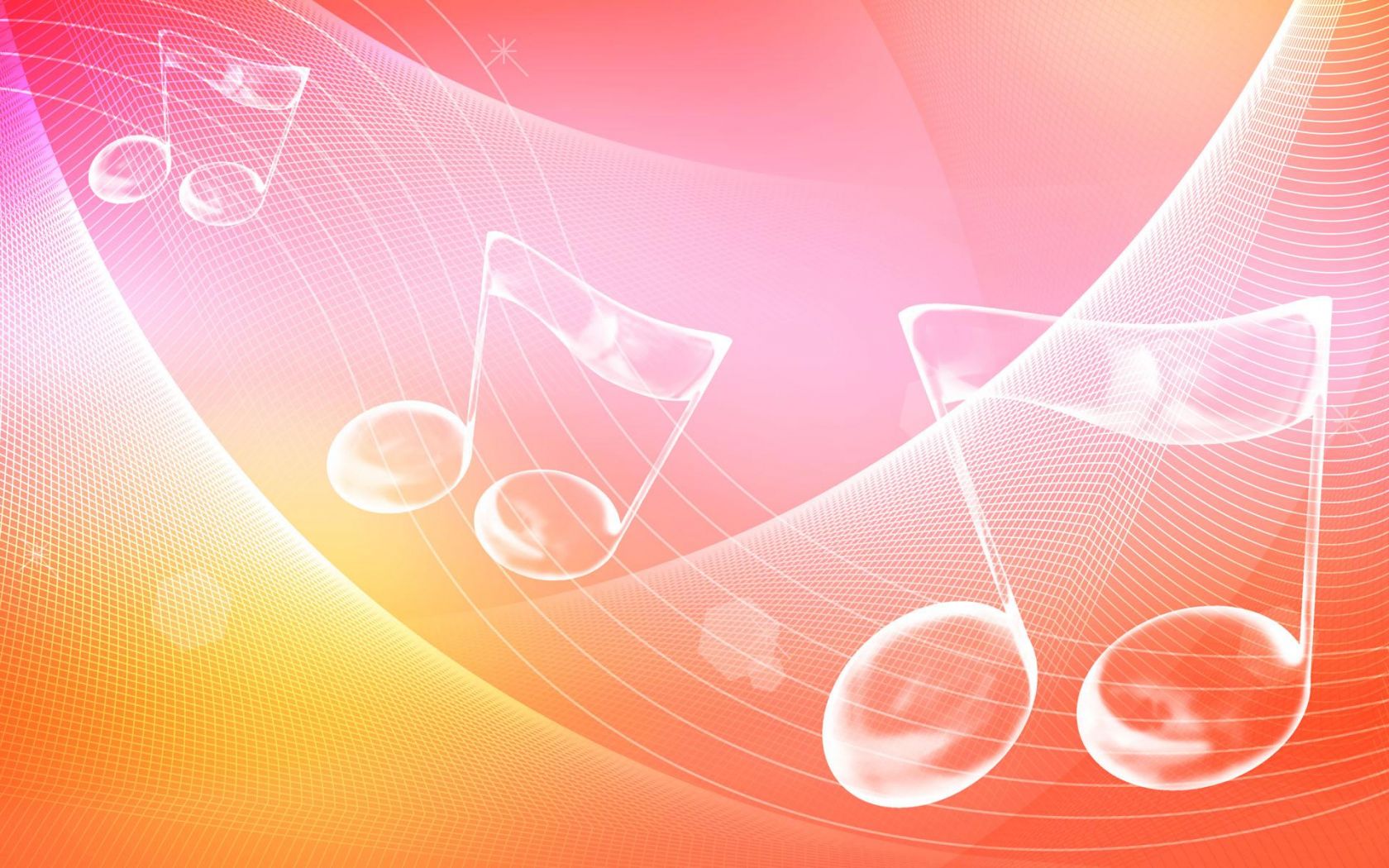 1 МЕСТО В МУНИЦИПАЛЬНОМ ЭТАПЕ  ОБЛАСТНОГО КОНКУРСА ВИДЕО ПРЕЗЕНТАЦИЙ ДЛЯ ДЕТЕЙ ДОШКОЛЬНОГО ВОЗРАСТА НА ТЕМУ «Я И МОЁ ЗДОРОВЬЕ»
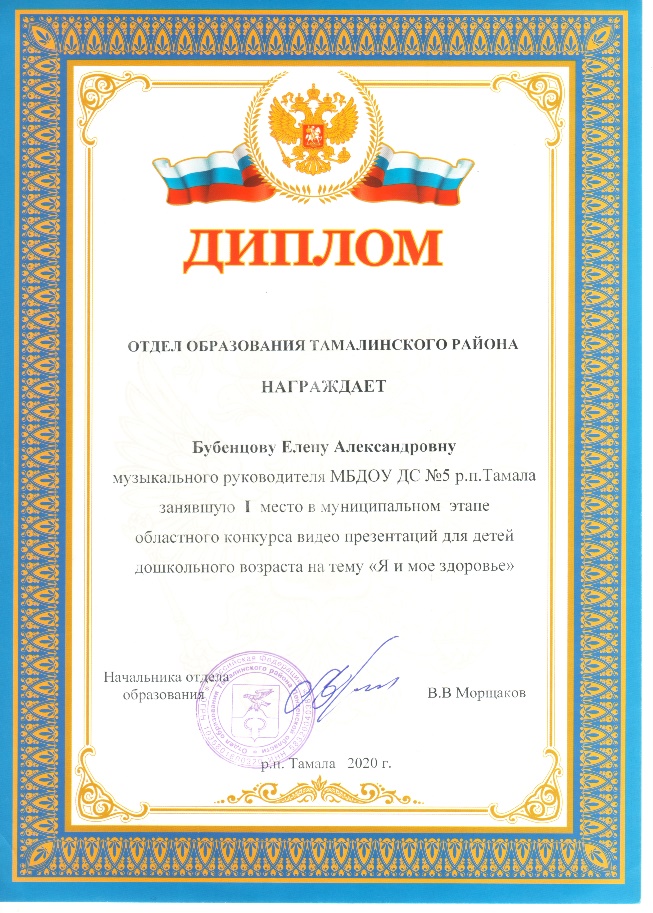 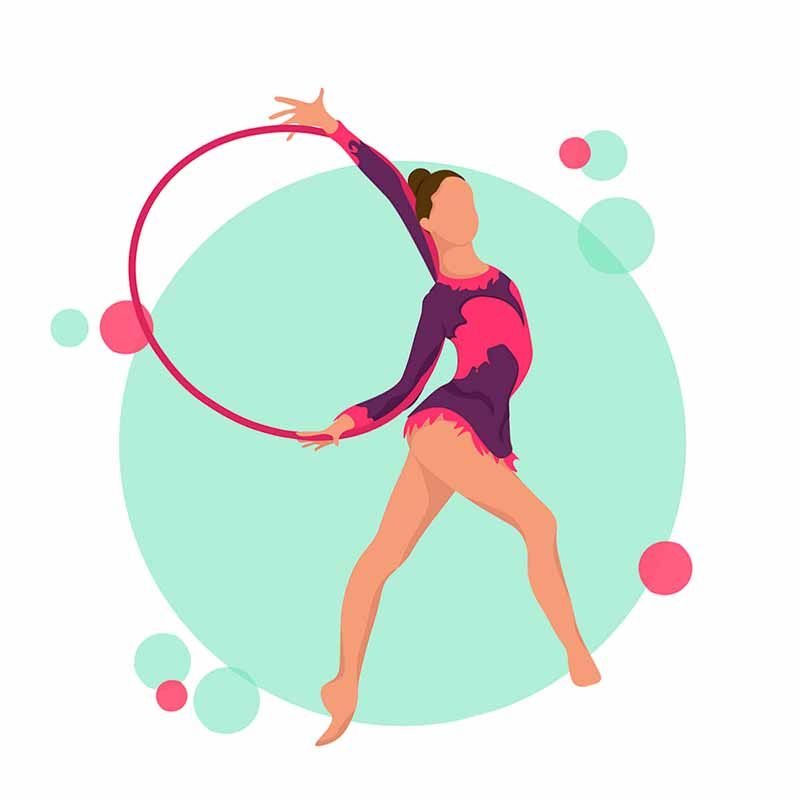 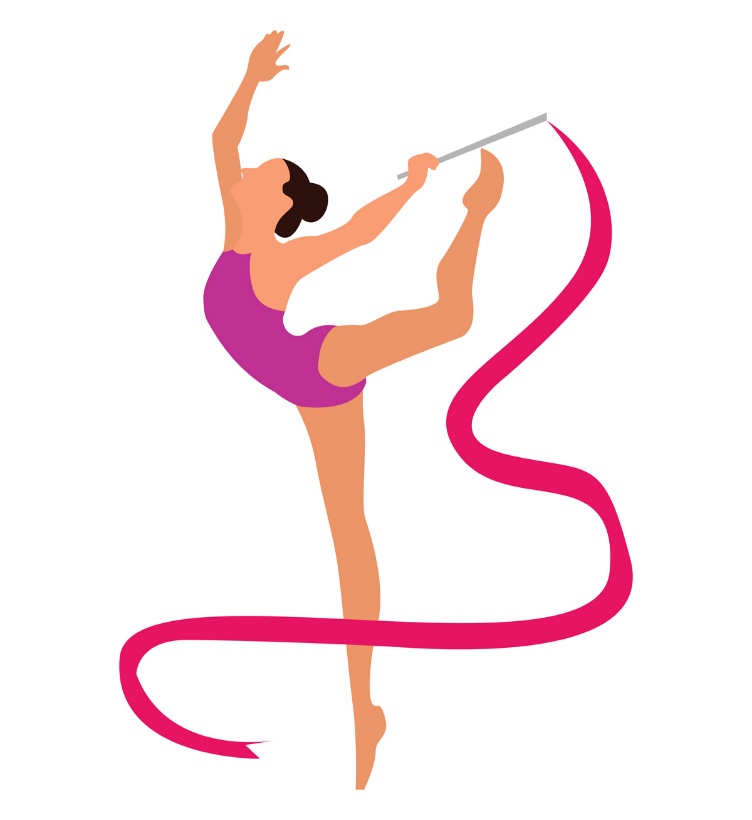 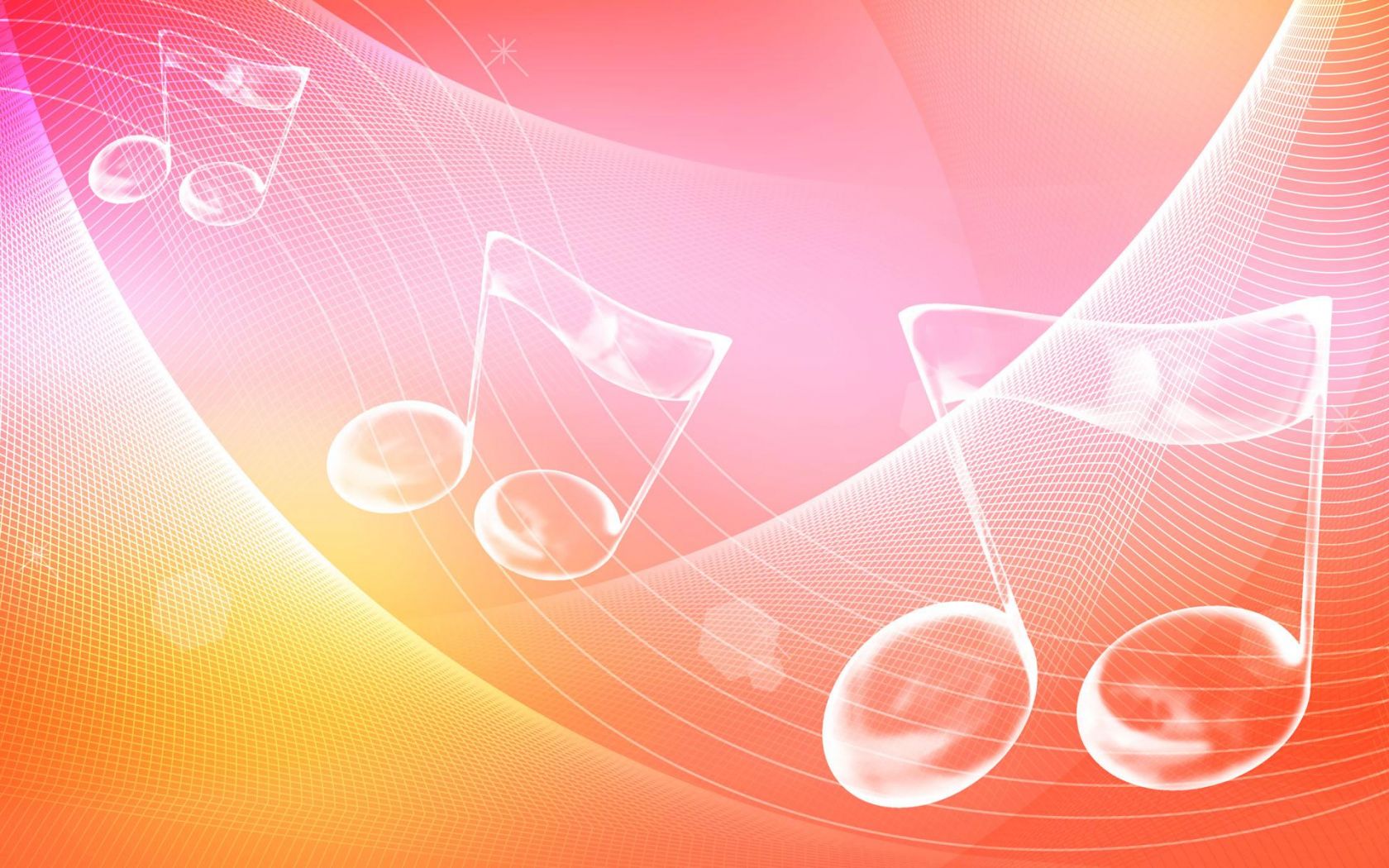 УЧАСТИЕ  В СЕМИНАРАХ,  КОНФЕРЕНЦИЯХ, форумах
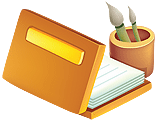 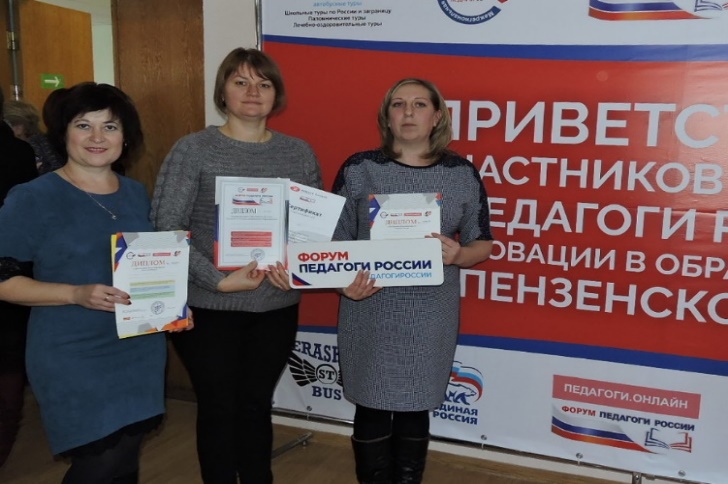 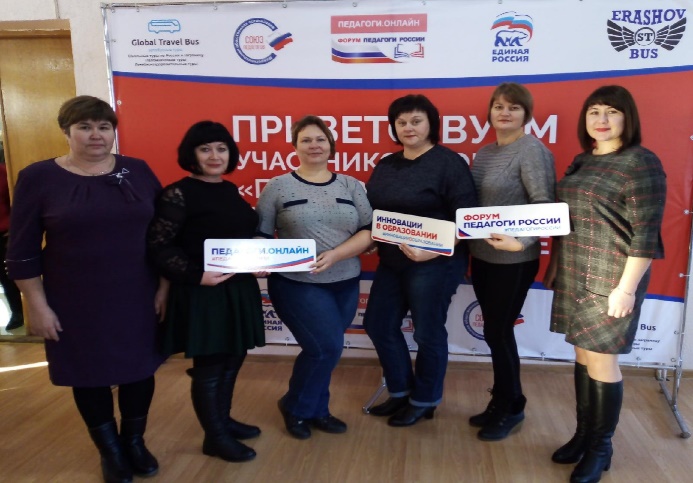 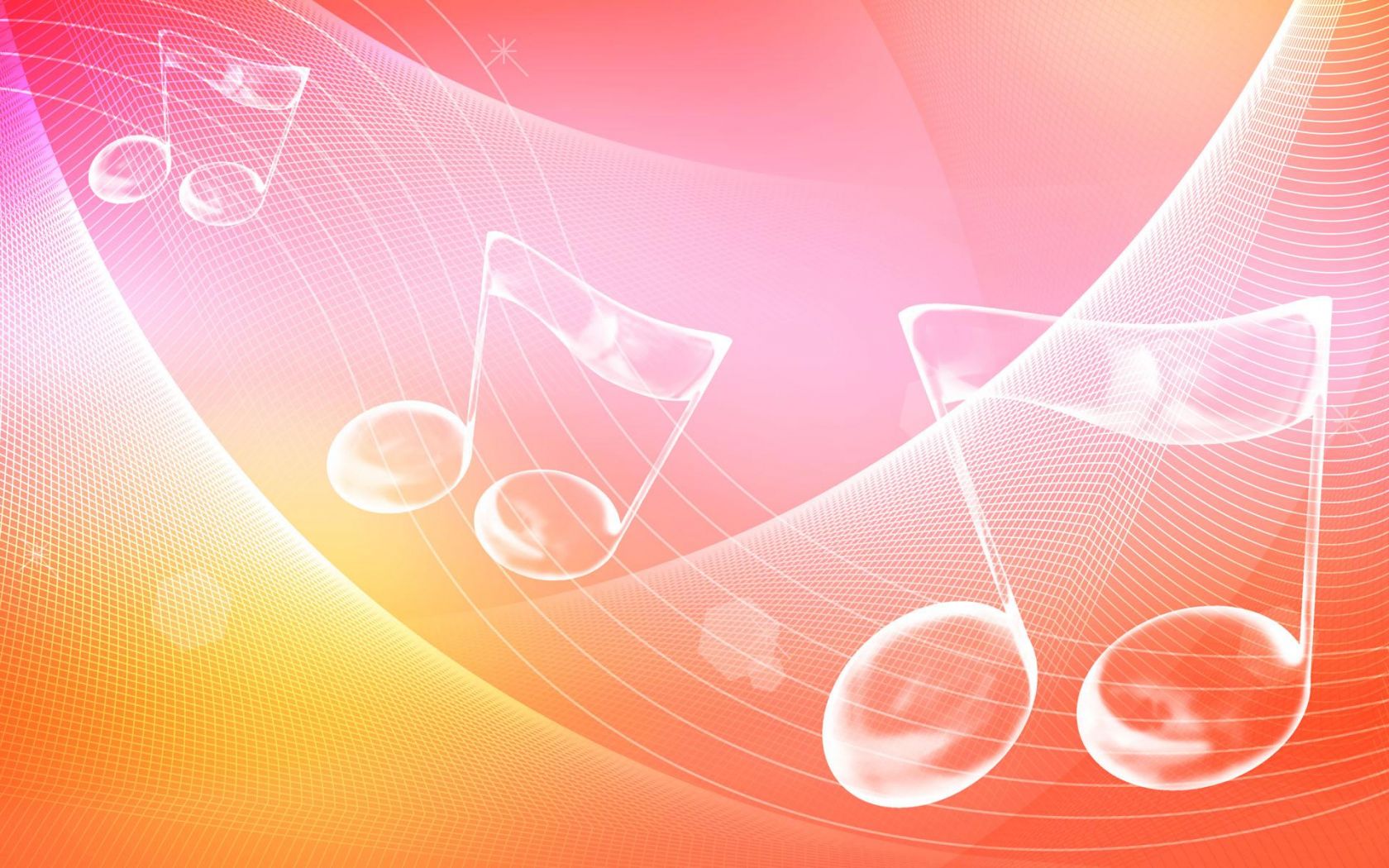 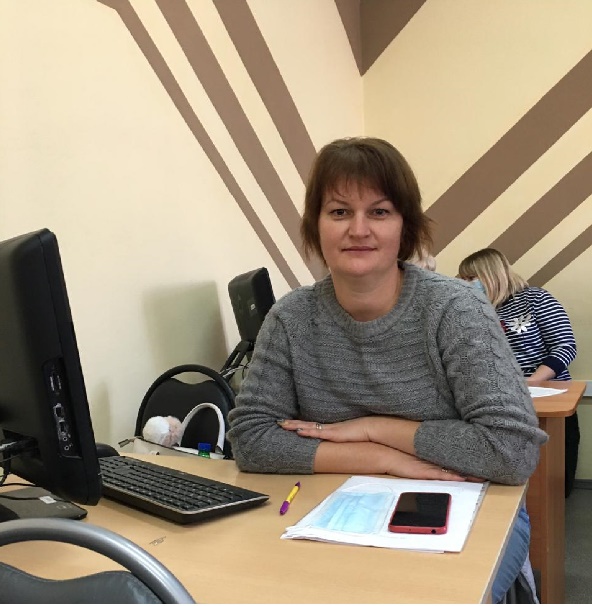 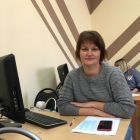 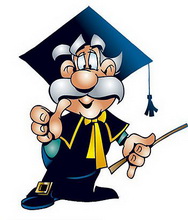 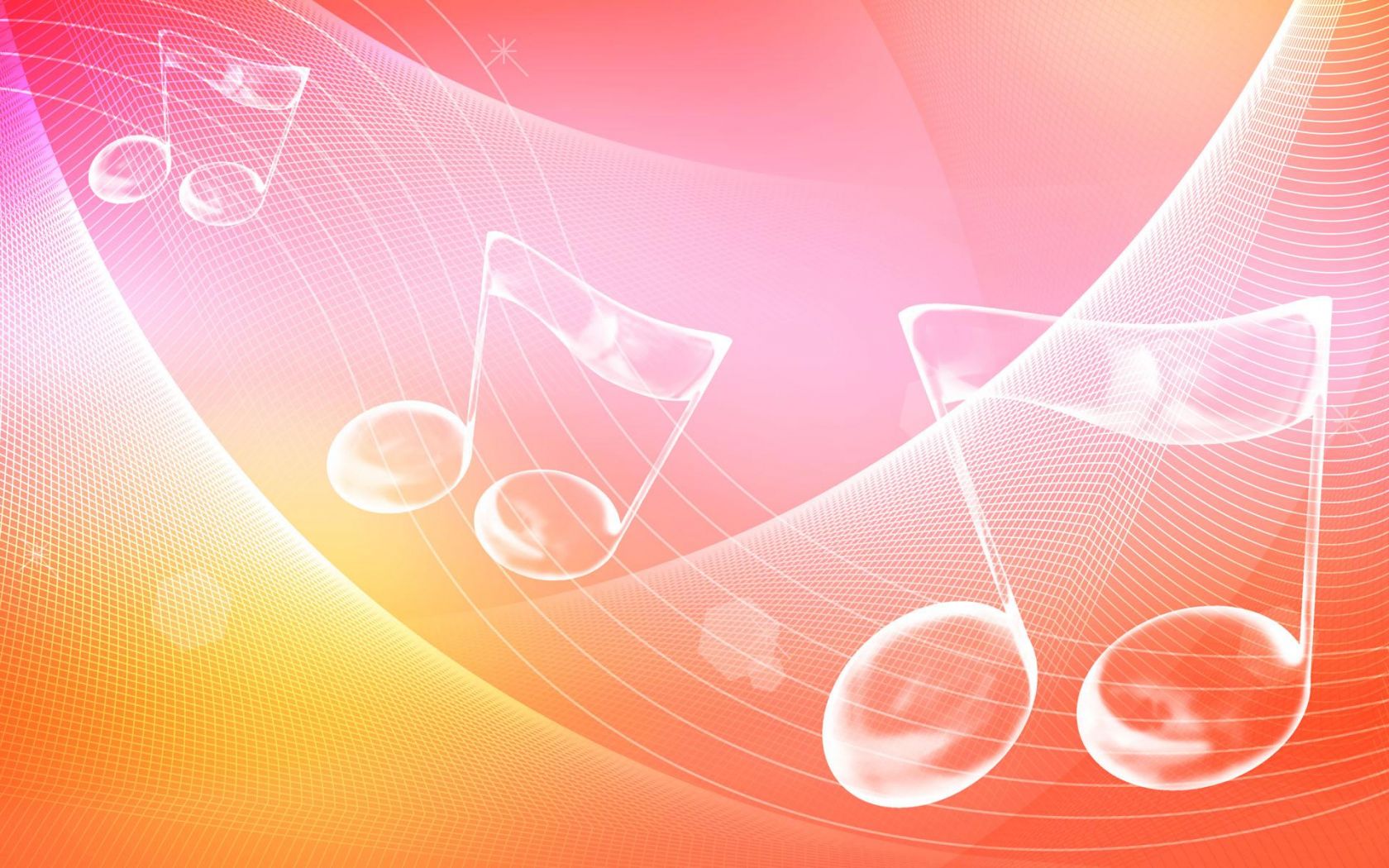 ИСПОЛЬЗОВАНИЕ ИНФАРМАЦИОННО- КОМУНИКАЦИОННЫХ ТЕХНОЛОГИЙ.
Подбор различного типа материалов к занятиям и для оформления группы с использованием ресурсов сети интернет, офисной техники;
  Оформление материалов по различным направлениям деятельности, с использованием программ Microsoft Office,Word, Excel, в том числе при разработки планов и конспектов нод, различного вида праздников и развлечений, консультаций для родителей;
  Использование мультимедийных презентаций в программе Microsoft Office , РowerPoint  для повышения эффективности образовательных занятий с детьми;
  Использование Internet  в педагогической деятельности с целью информационного и научно-педагогического сопровождения образовательного процесса вработе музыкального руководителя, оформление буклетов и визитной карточки;
 Поиск дополнительной информации для занятий,  знакомство с периодикой, общения с коллегами, обмена опытом, размещение собственных разработок в сети. 
Использование  видио и фото аппаратуры.
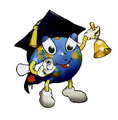 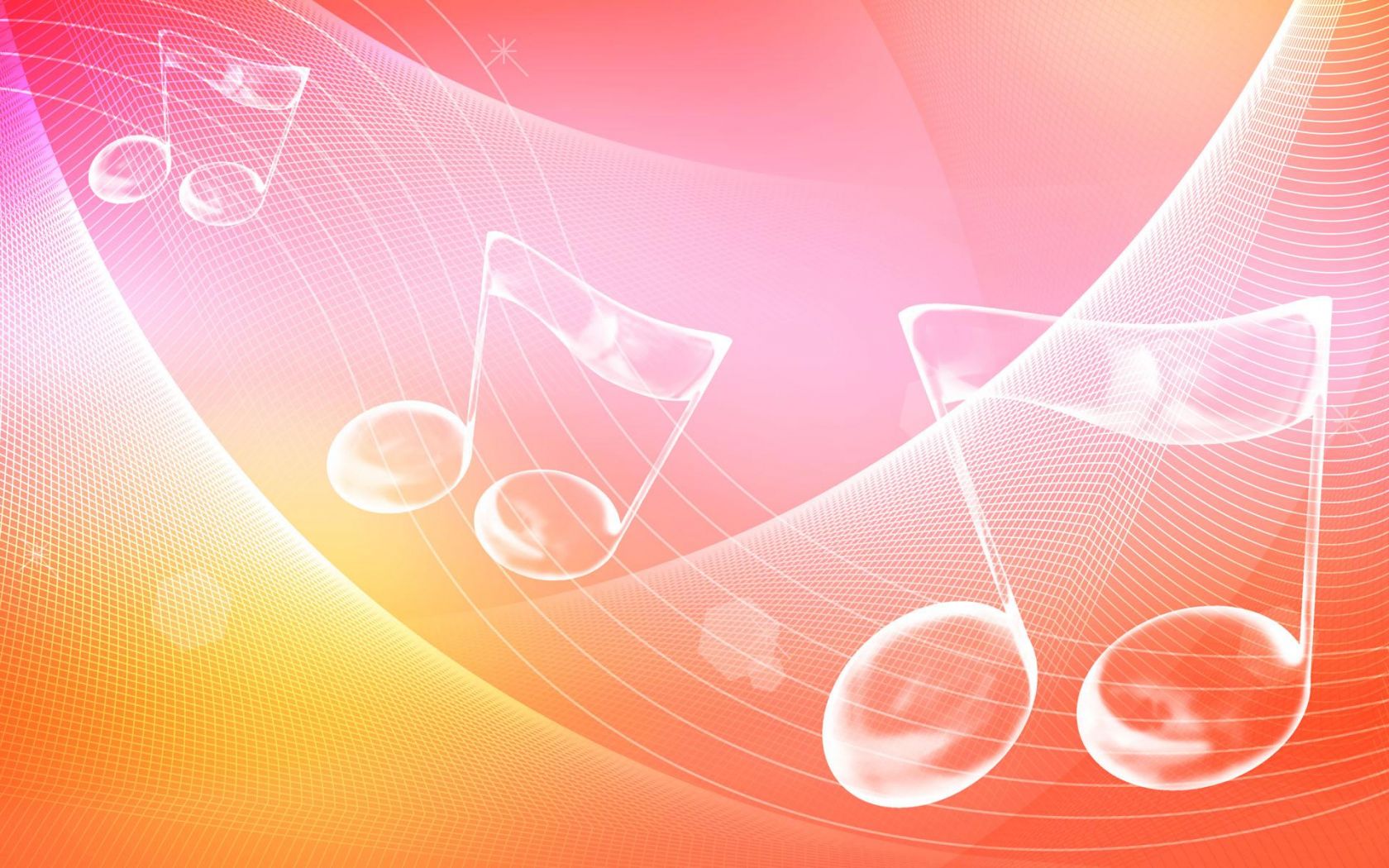 Проект «Планета фитнеса»
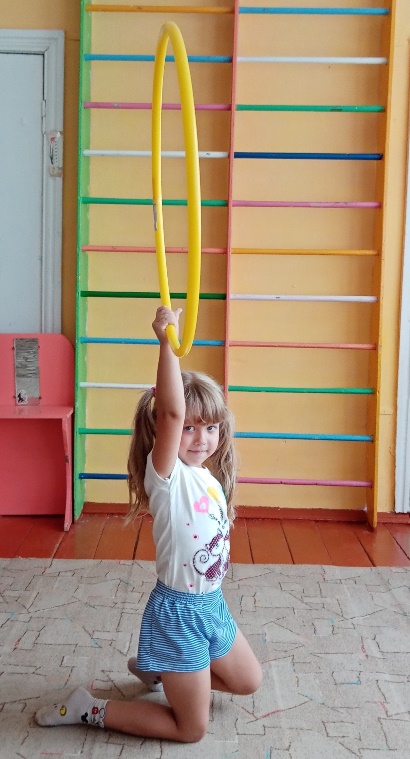 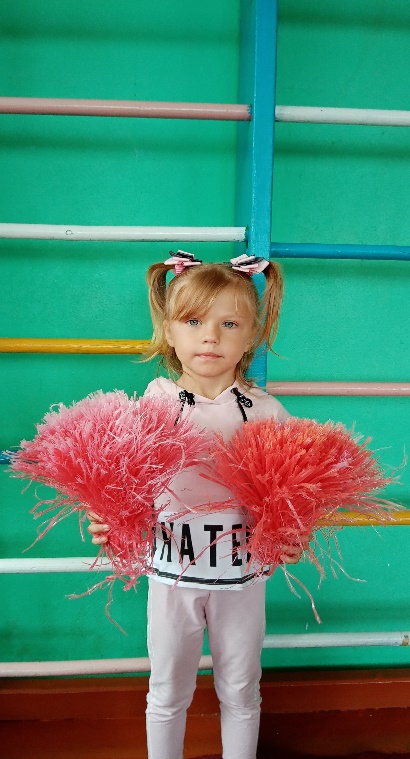 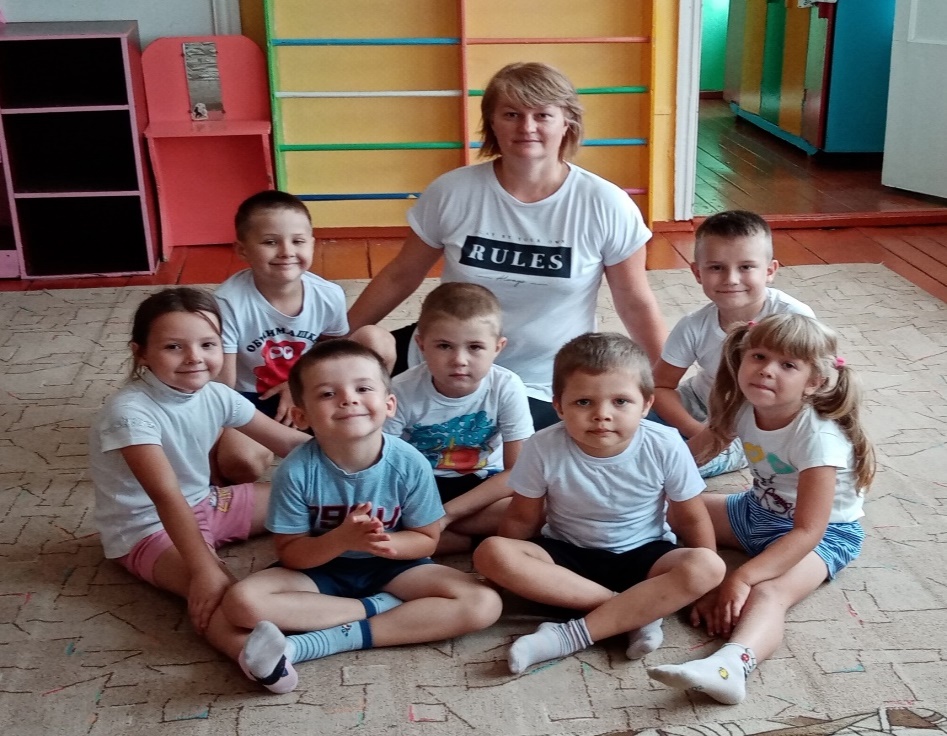 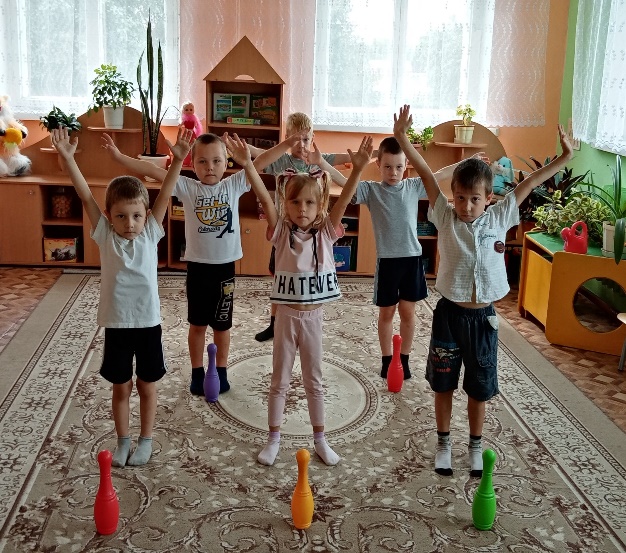 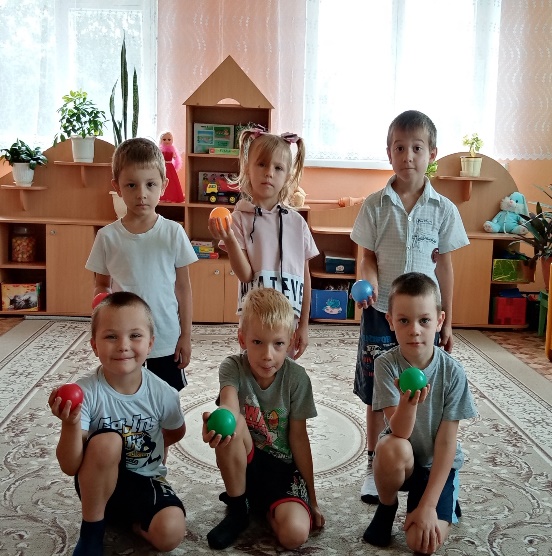 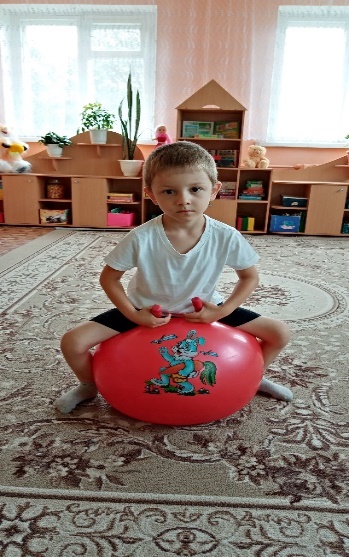 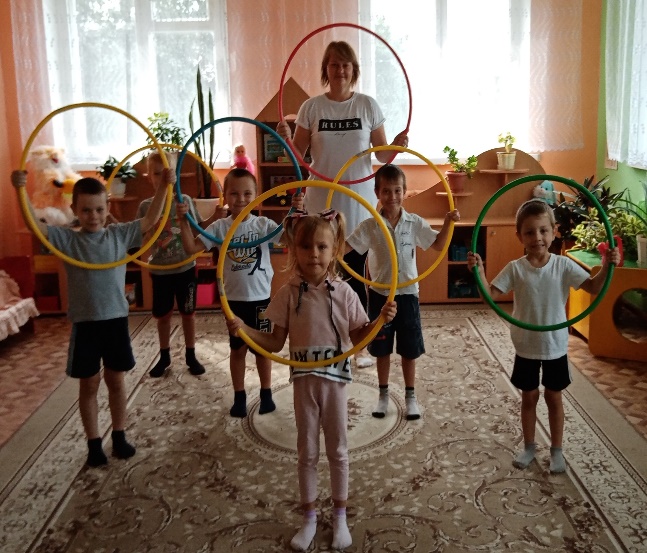 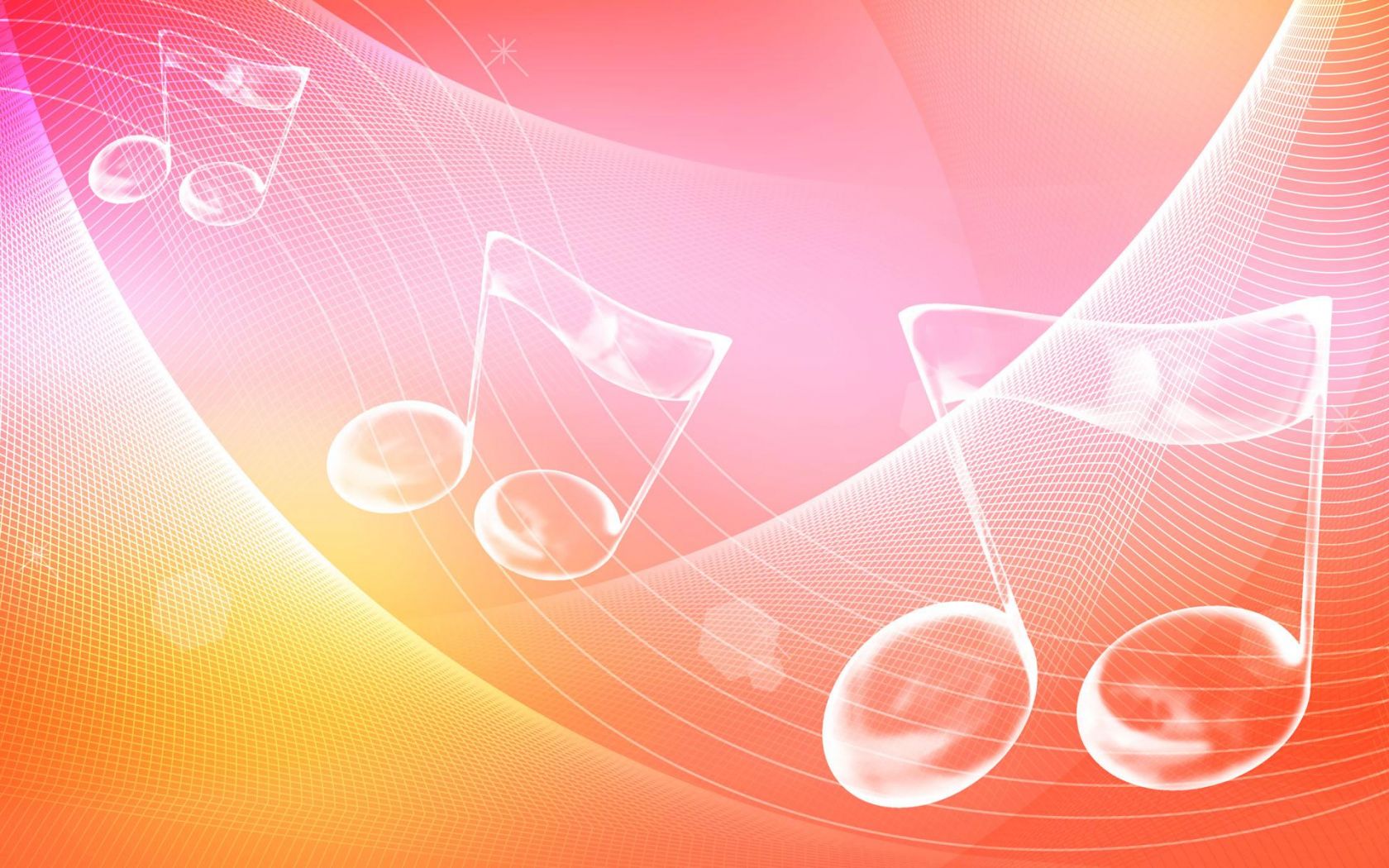 Творческий проект «Использование фольклора в музыкальном воспитании детей разновозрастной группы»
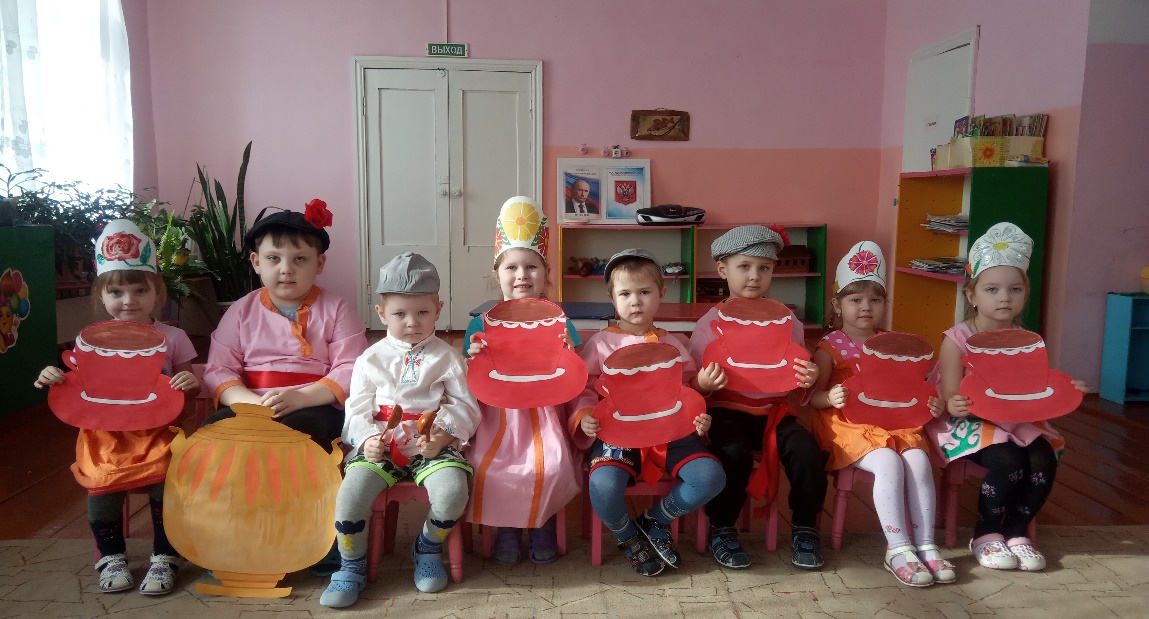 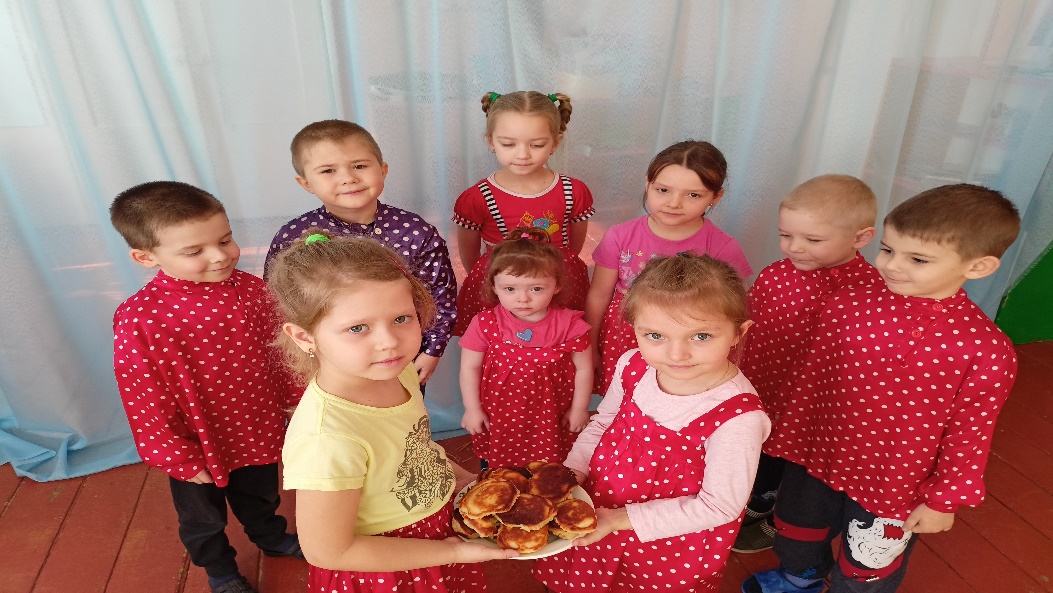 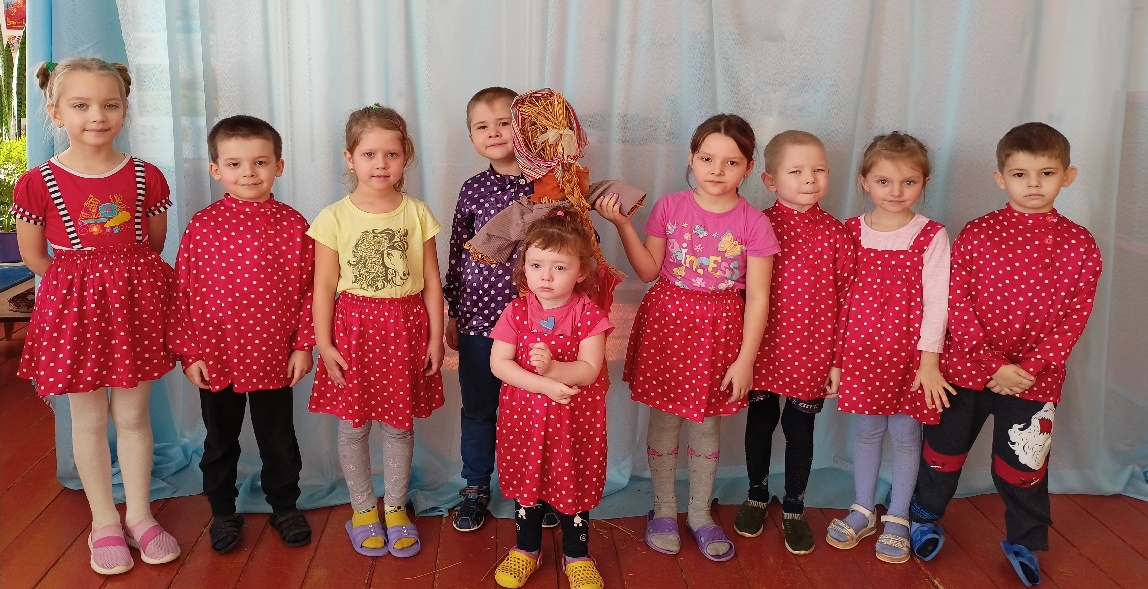 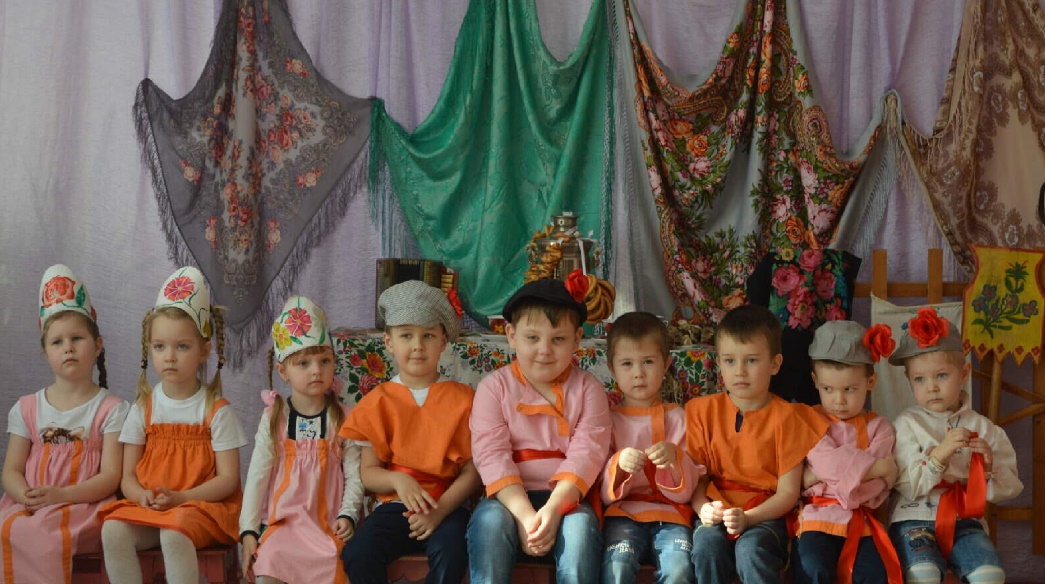 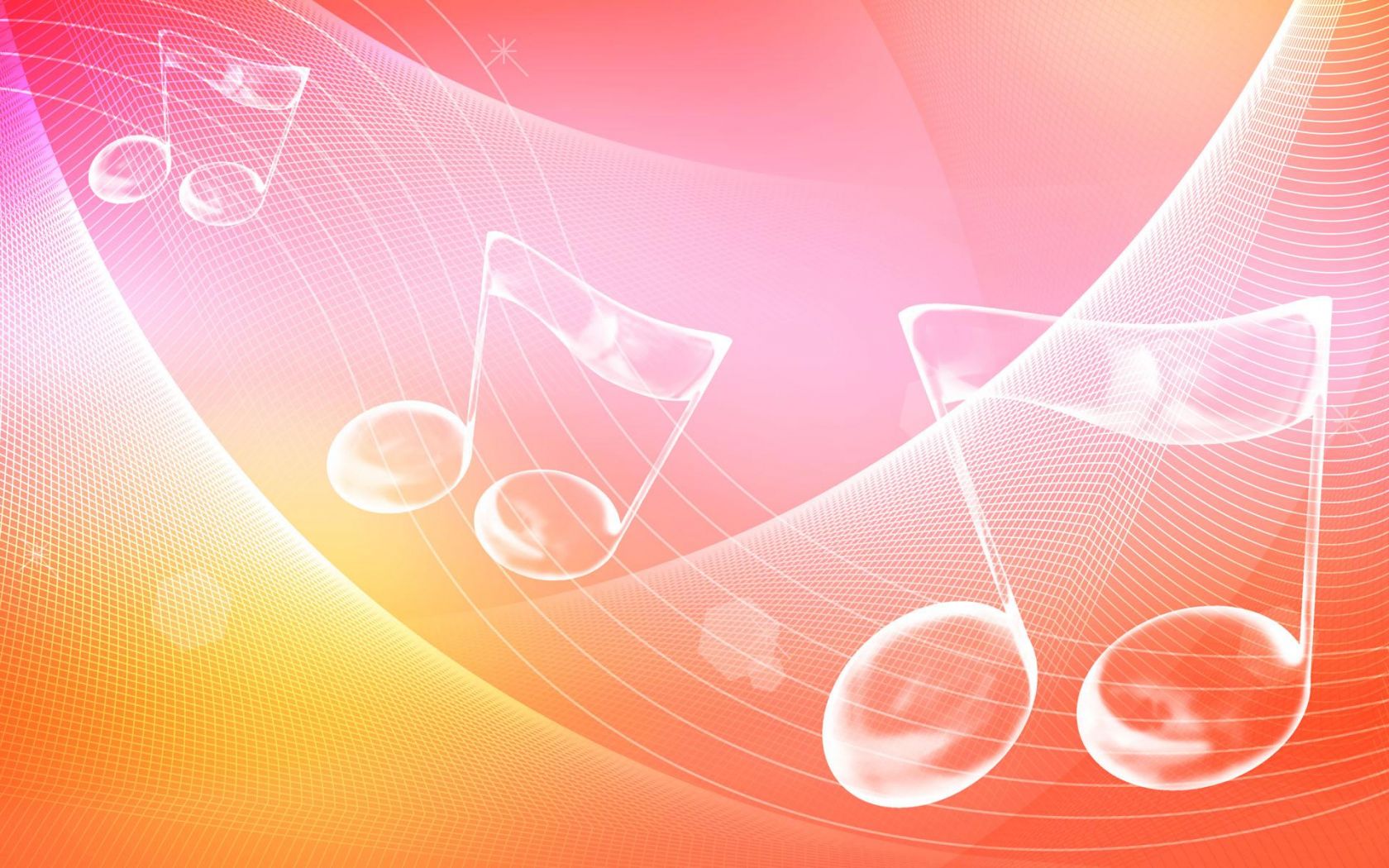 Мы учавствуем:
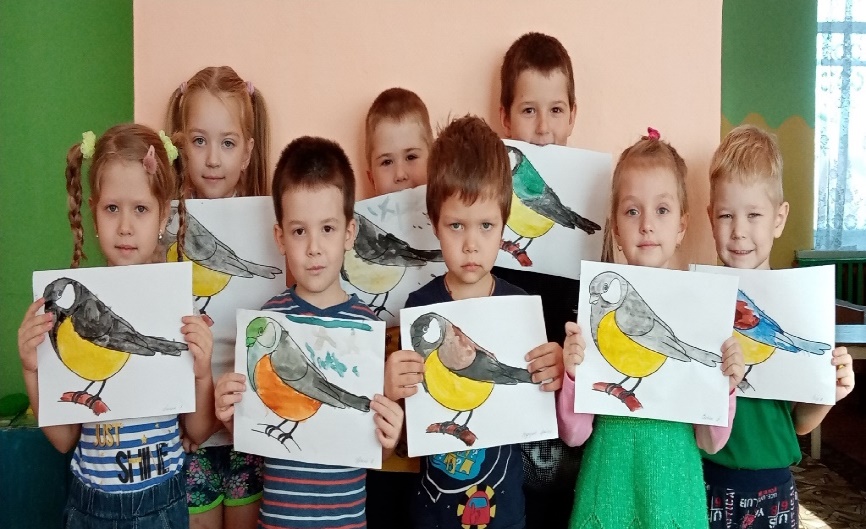 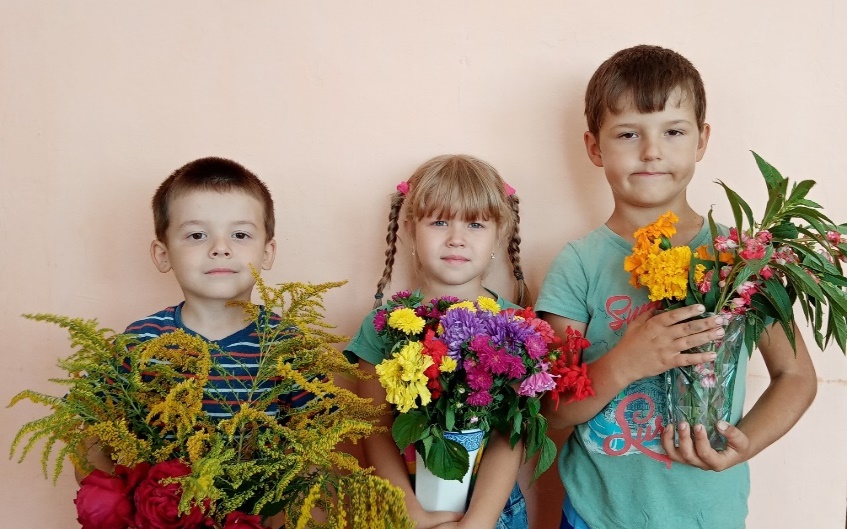 Всероссийский урок «Эколята – молодые защитники природы»
Международный праздник – День разноцветных букетов
Неделя 
обучения 
Детей
 правилам 
безопасности 
Дорожного
 движения
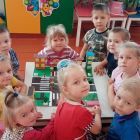 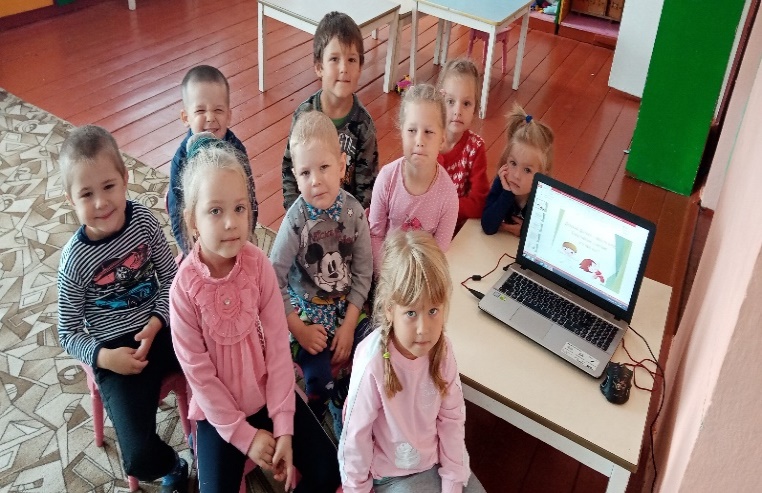 Всемирный
 день   здоровья
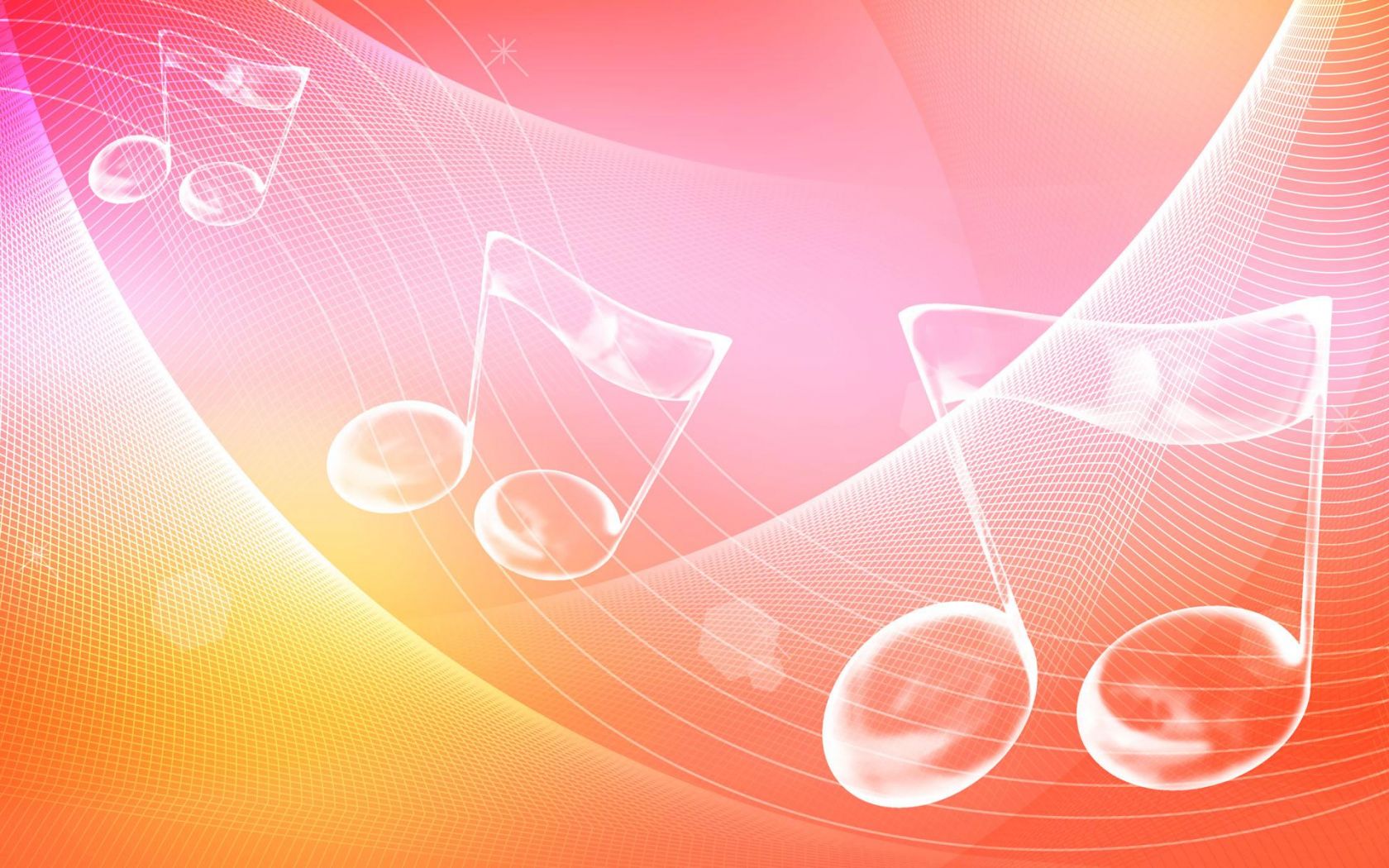 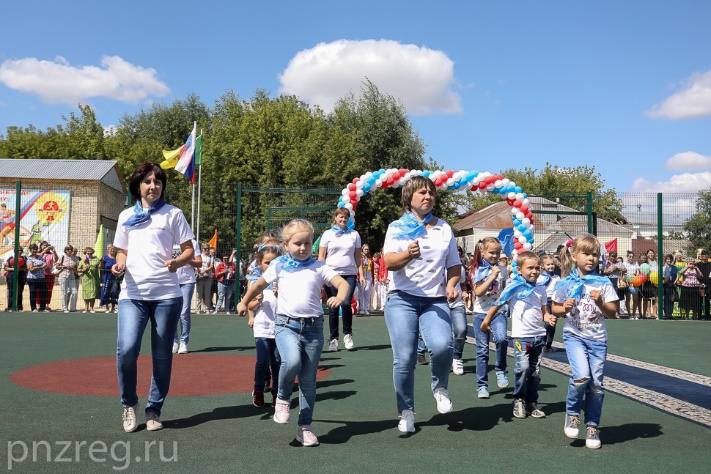 04.
08.
2020г.
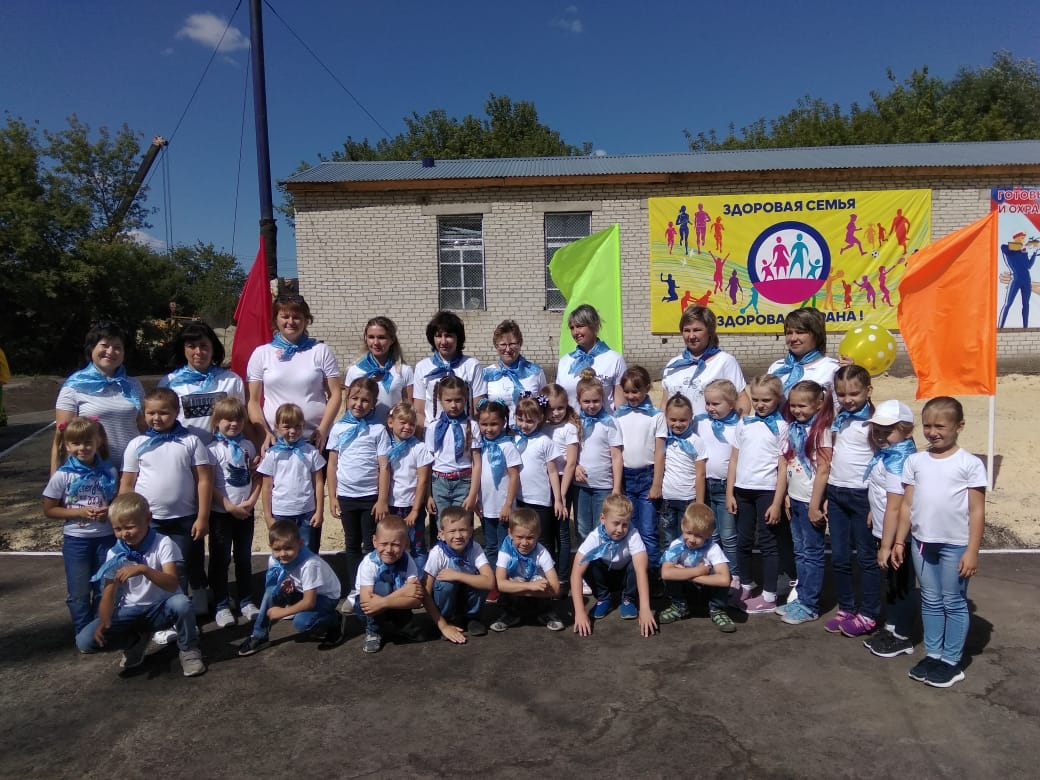 Открытие спортивной площадки в р.п. Тамала
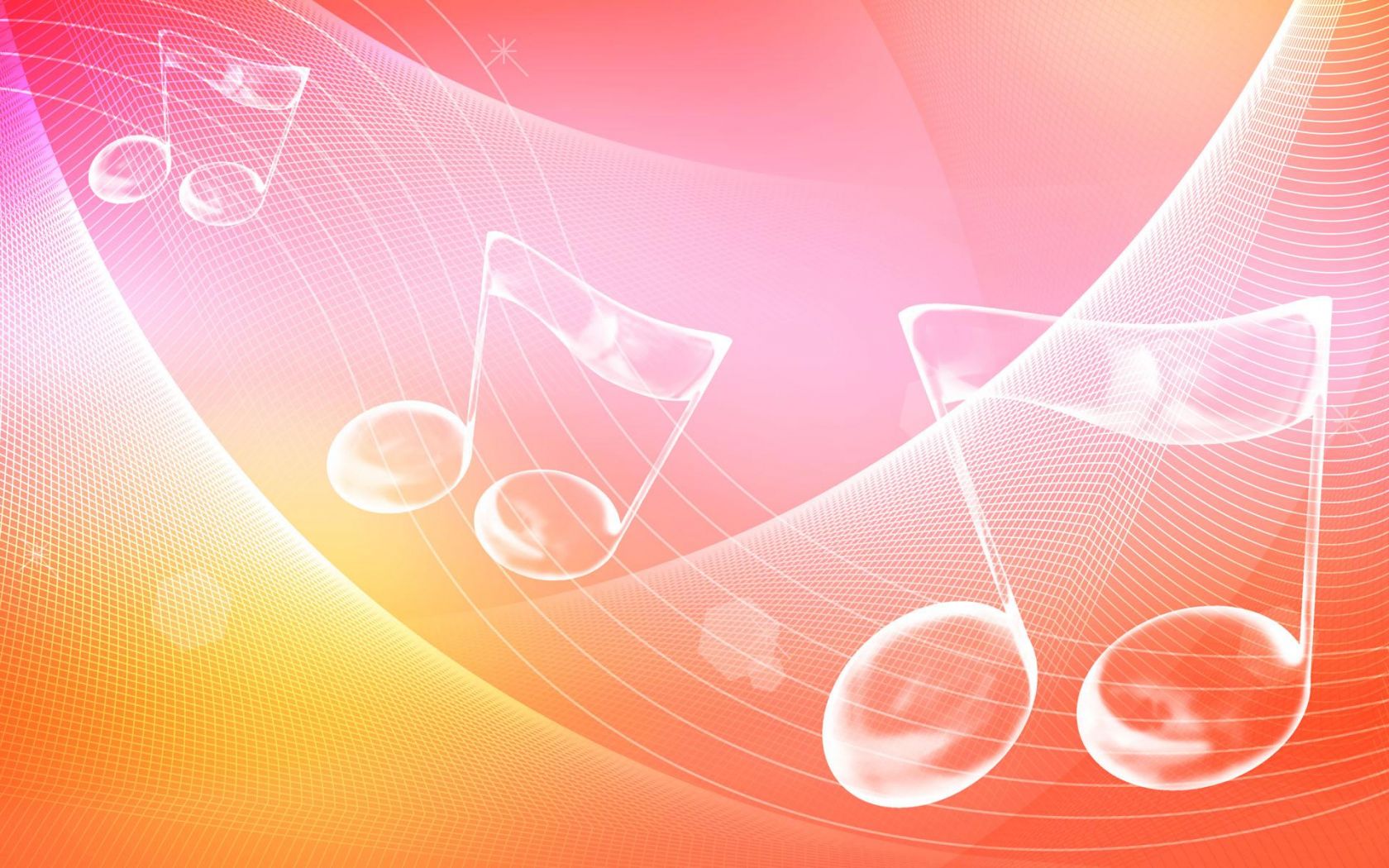 Муниципальный этап областного конкурса УСПЕШНАЯ СЕМЬЯ 2021
2 место –

Семья

Свистуновых
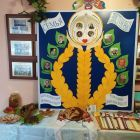 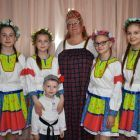 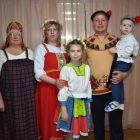 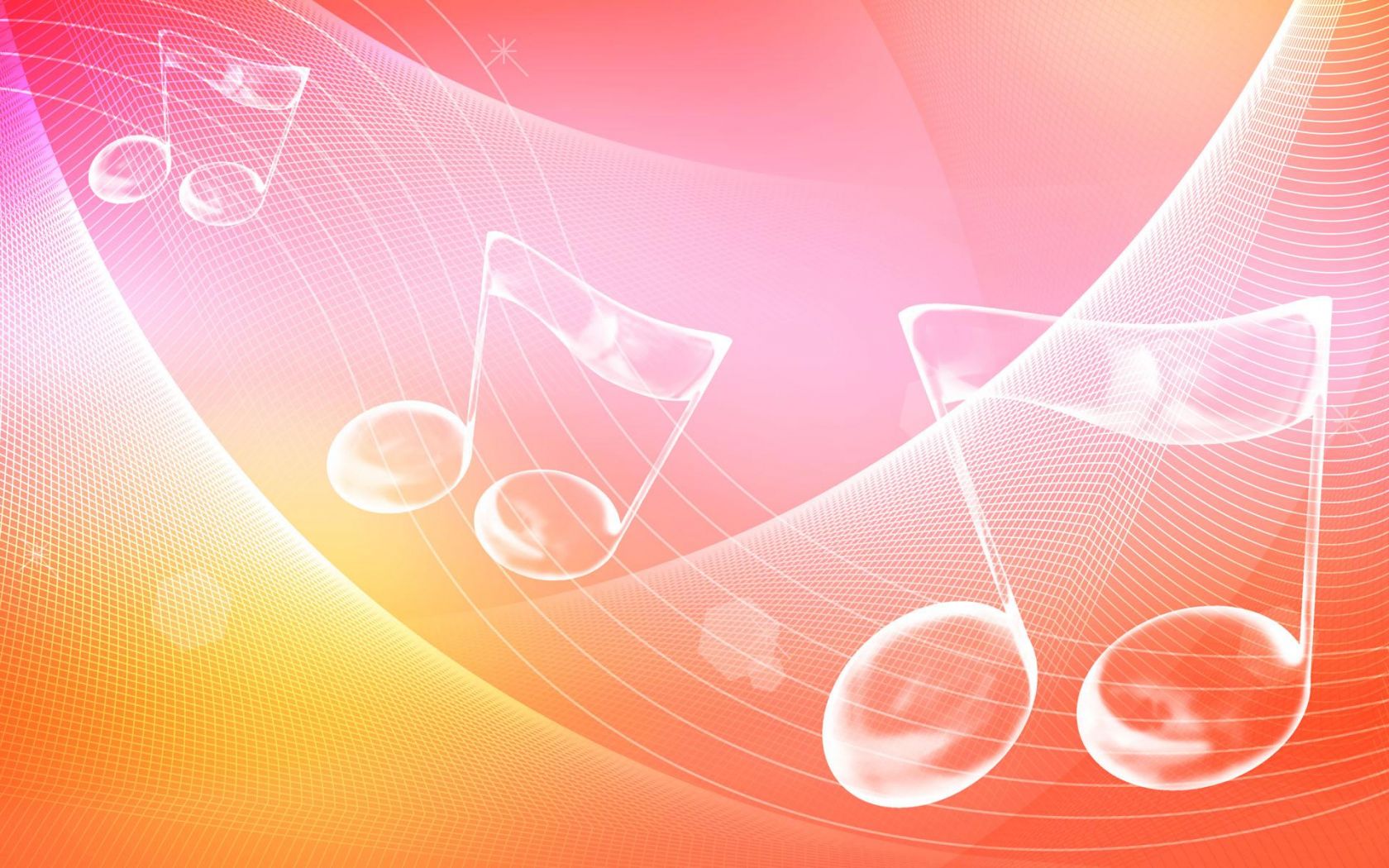 НАШИ ПРАЗДНИКИ
23 ФЕВРАЛЯ
ОСЕНЬ  -  РАСКРАСАВИЦА
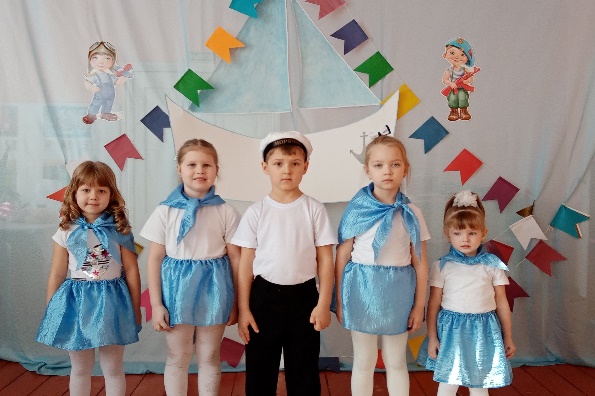 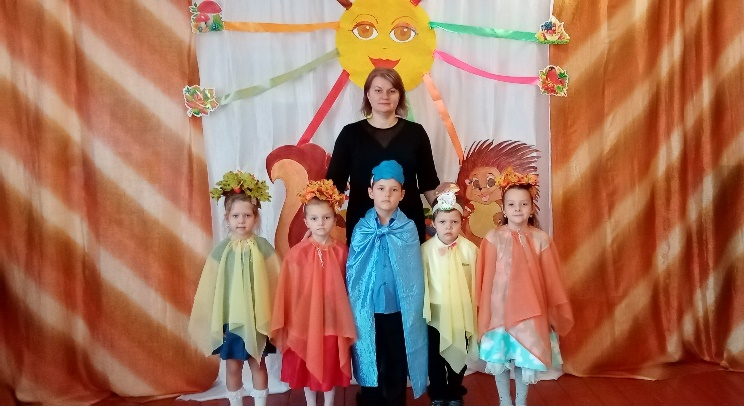 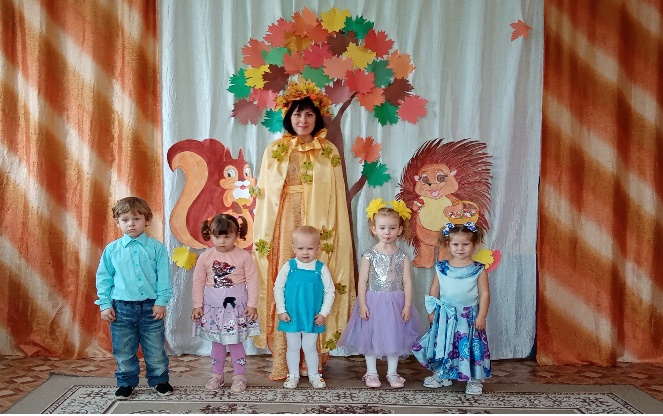 ДЕНЬ МАТЕРИ
В ГОСТЯХ У ПЧЁЛКИ
ДЕНЬ ДОШКОЛЬНОГО РАБОТНИКА
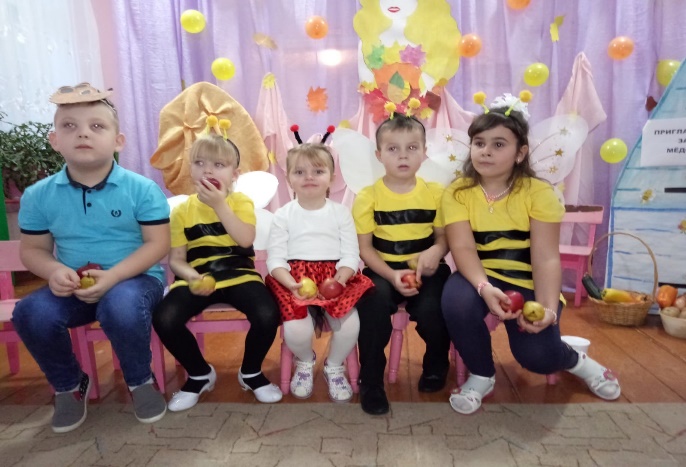 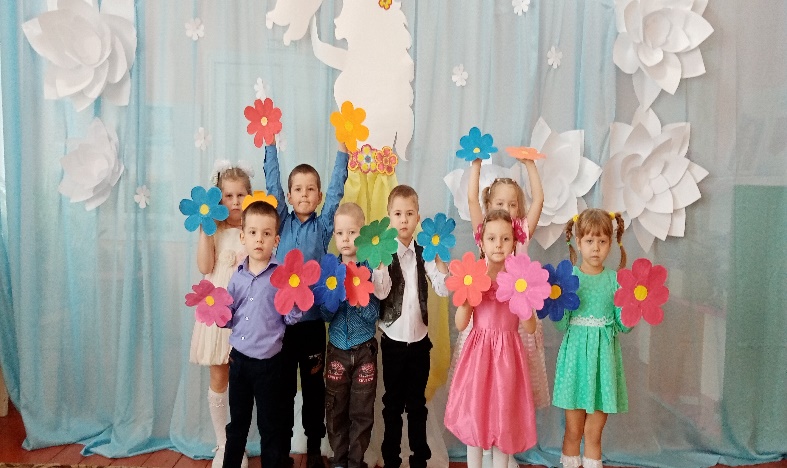 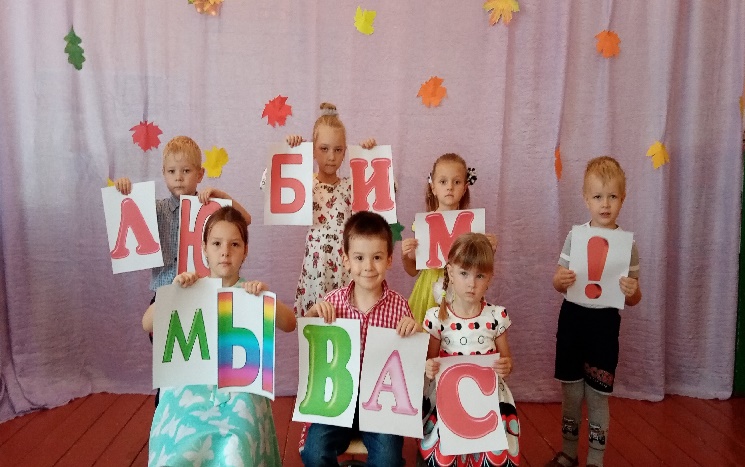 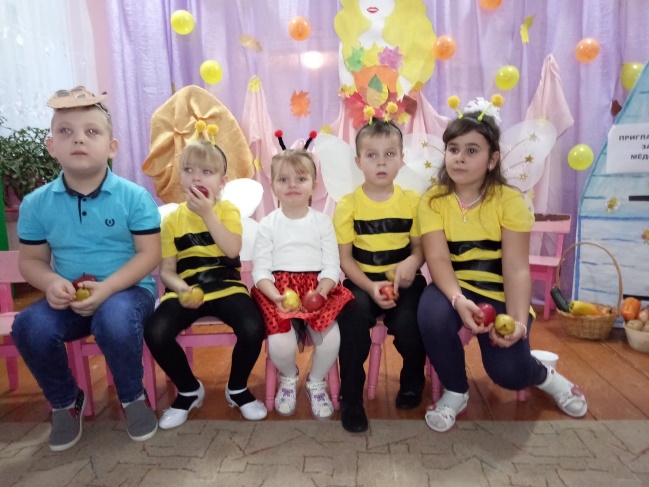 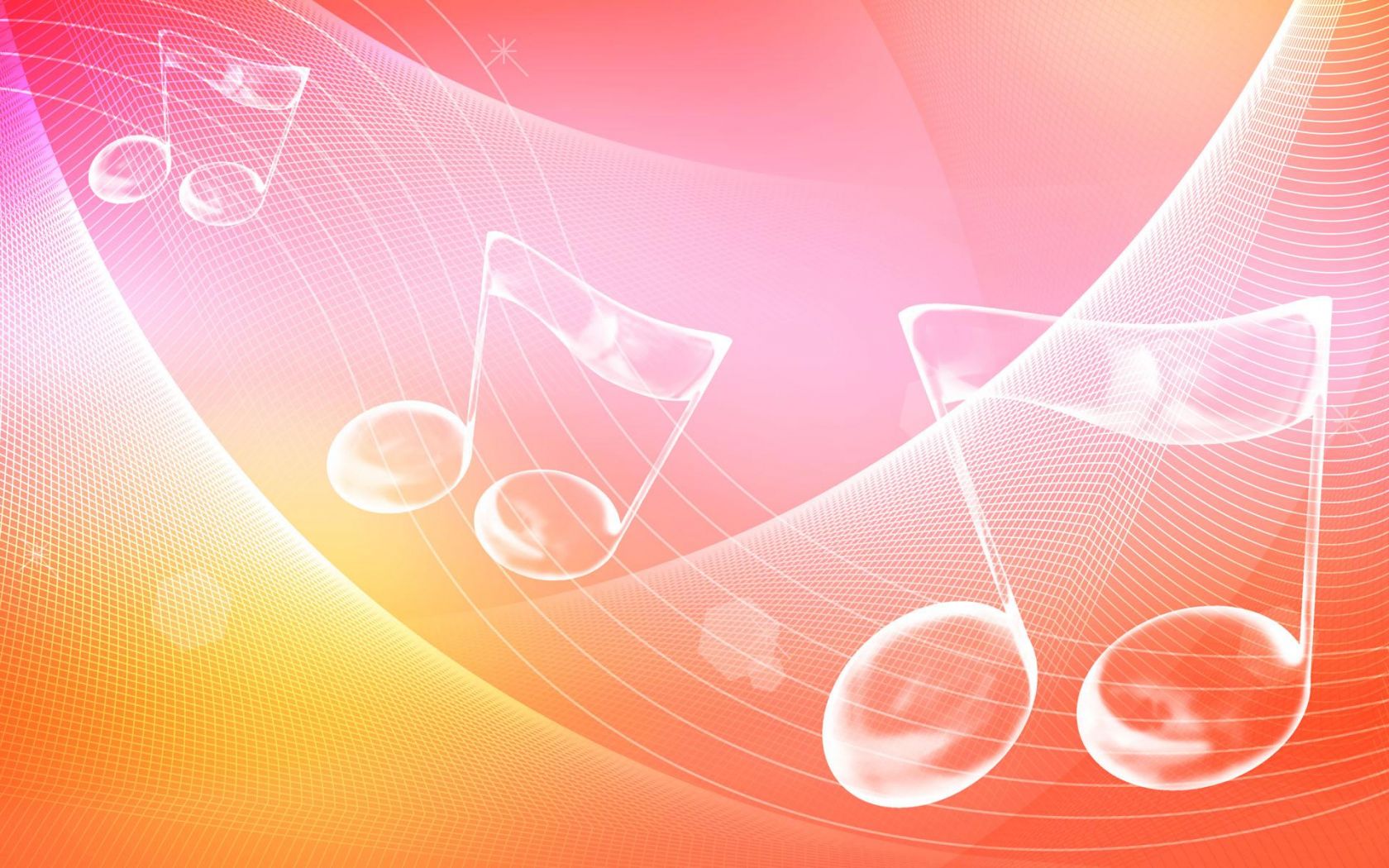 КОЛЯДКИ
НОВЫЙ ГОД
МАСЛЕНИЦА
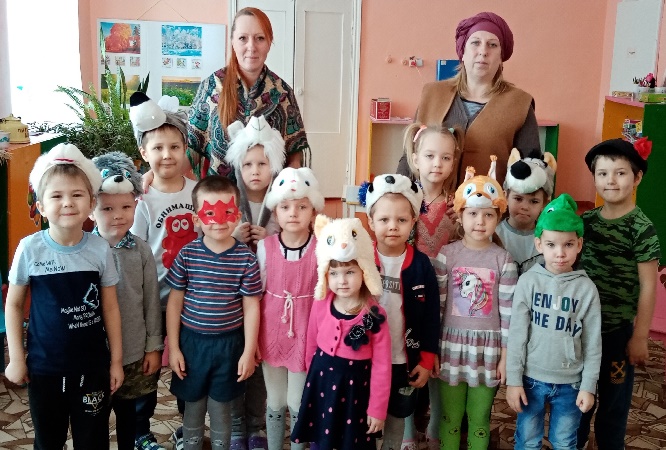 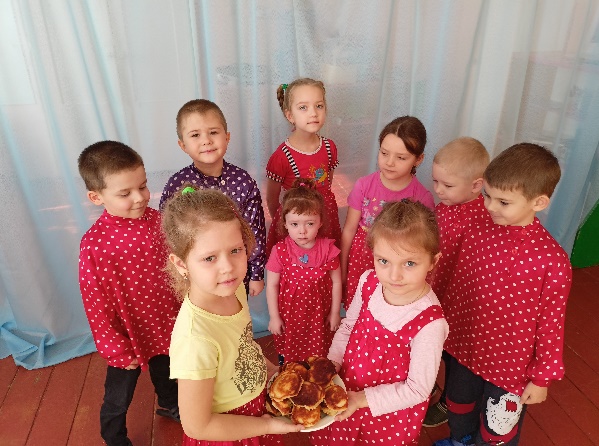 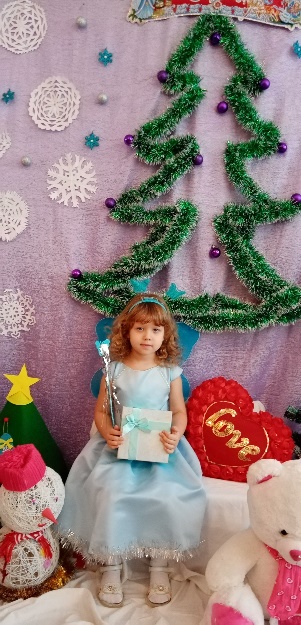 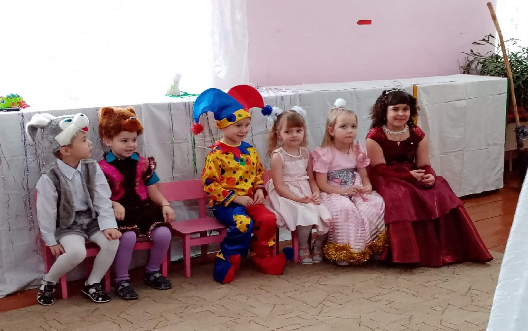 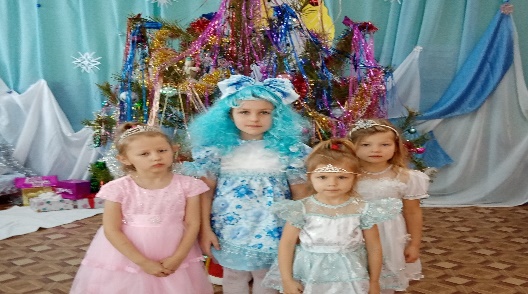 8   МАРТА
ДЕНЬ ПОЧТЫ
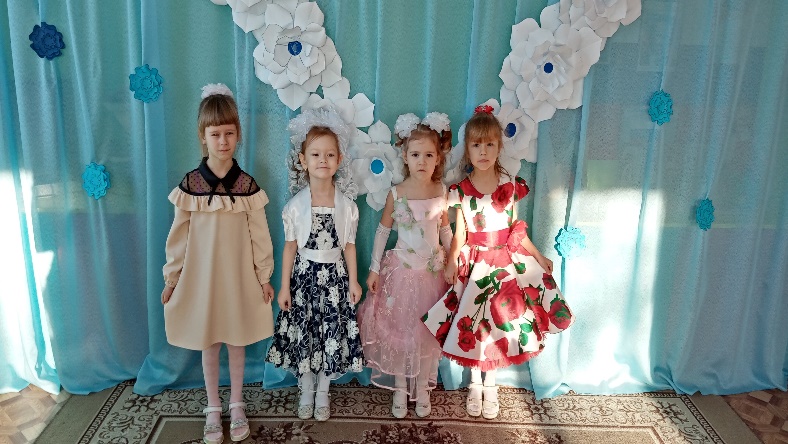 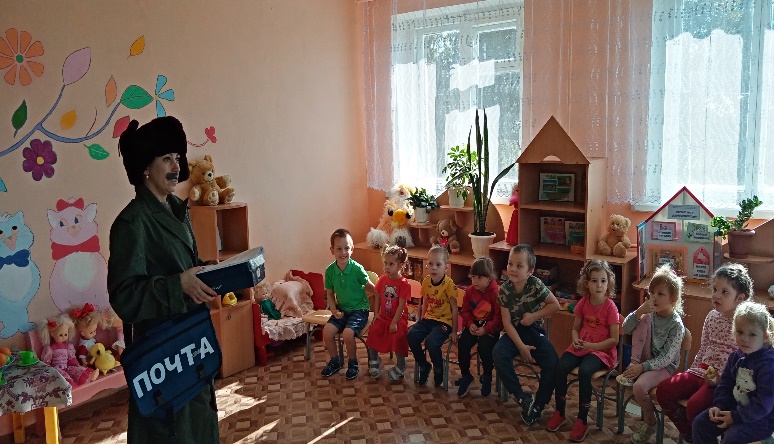 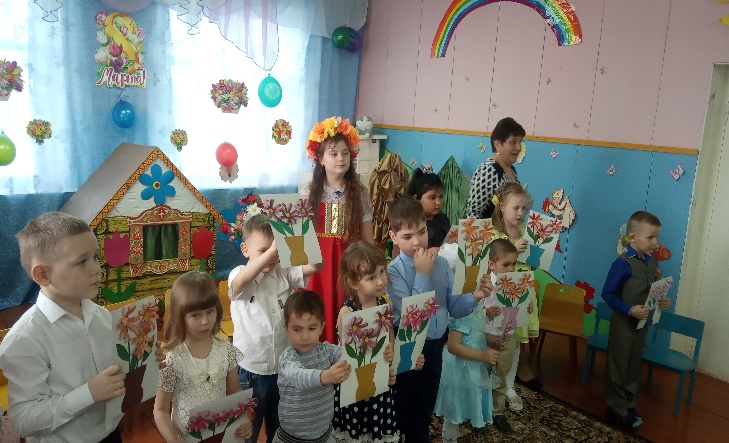 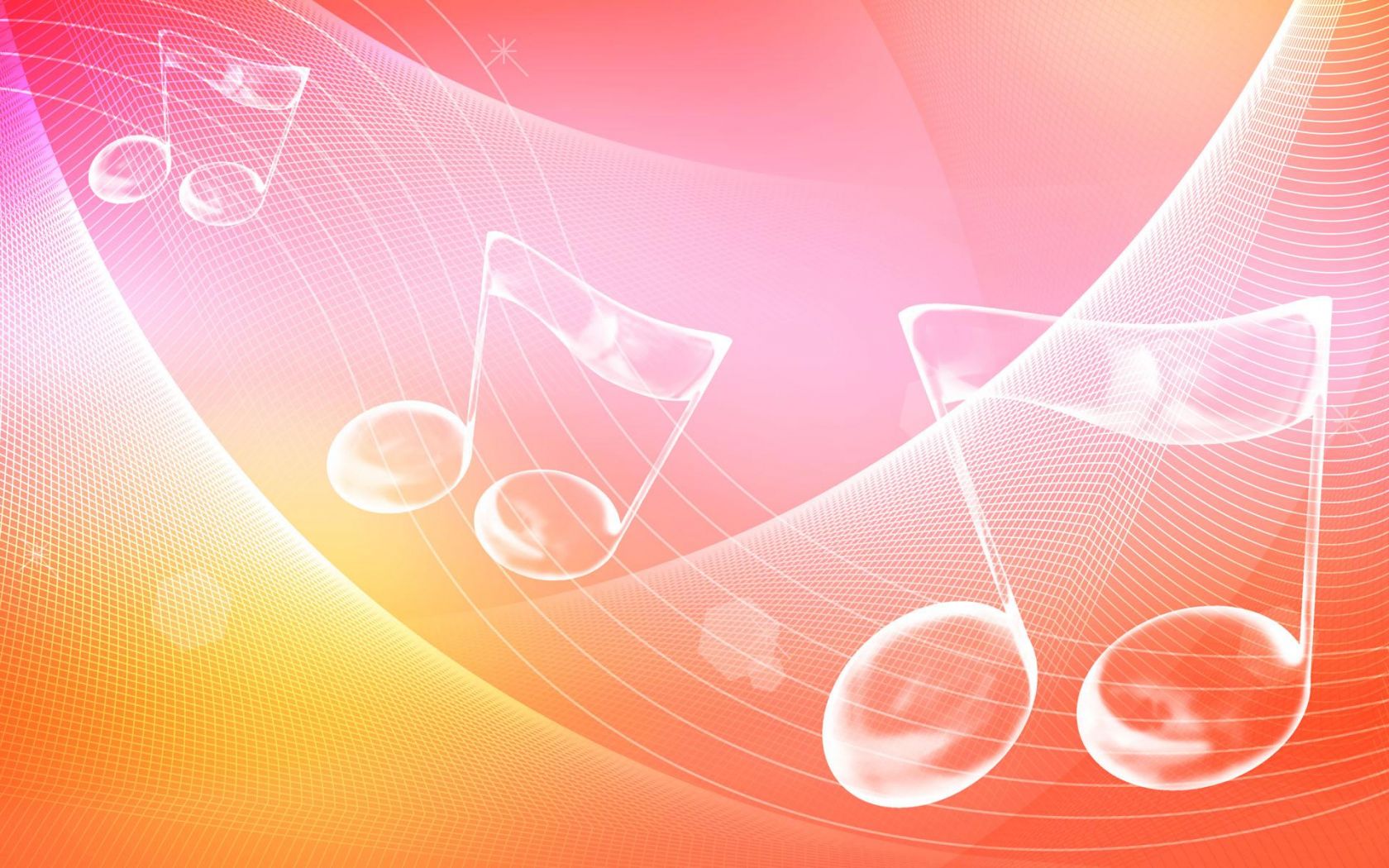 СТАРЫЙ НОВЫЙ ГОД
ПАТРИОТЫ НОВОГО ПОКОЛЕНИЯ
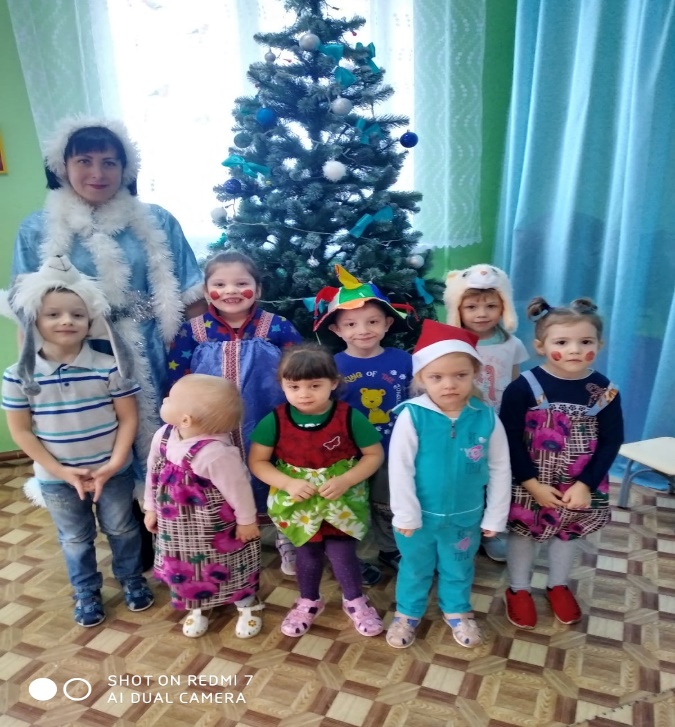 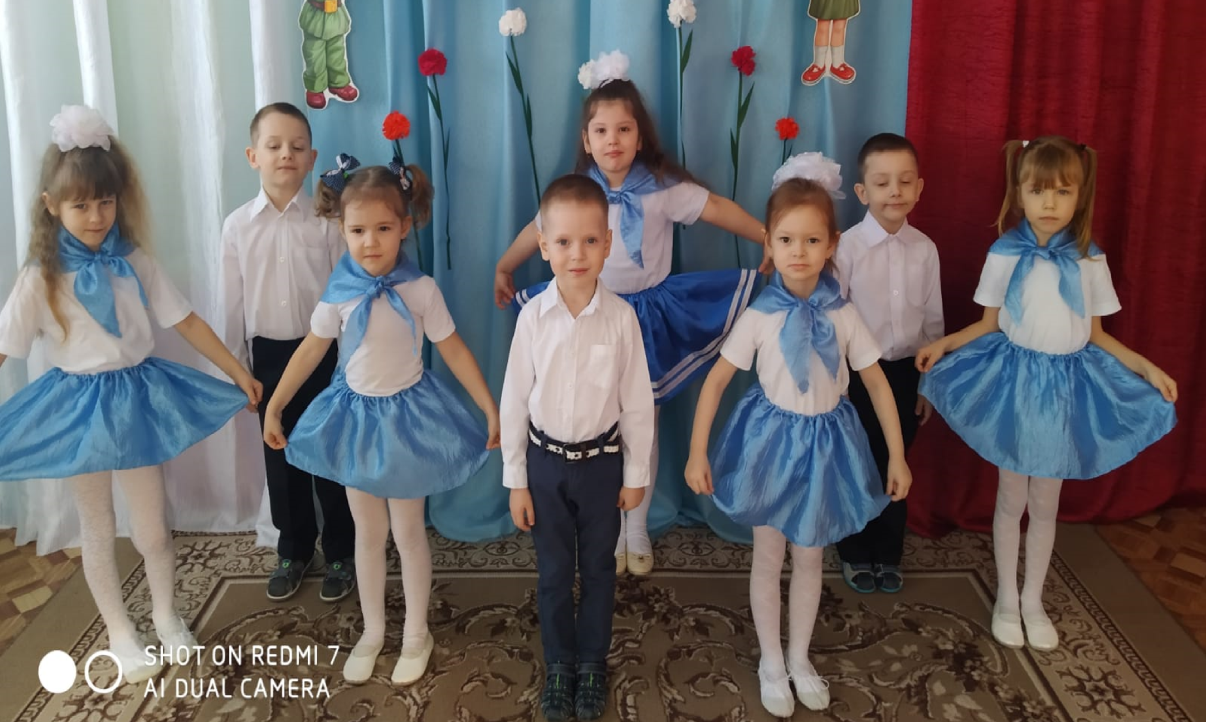 ДЕНЬ ЗЕМЛИ
ВЕСЁЛЫЕ СТАРТЫ
ВЕСЁЛОЕ ЛЕТО
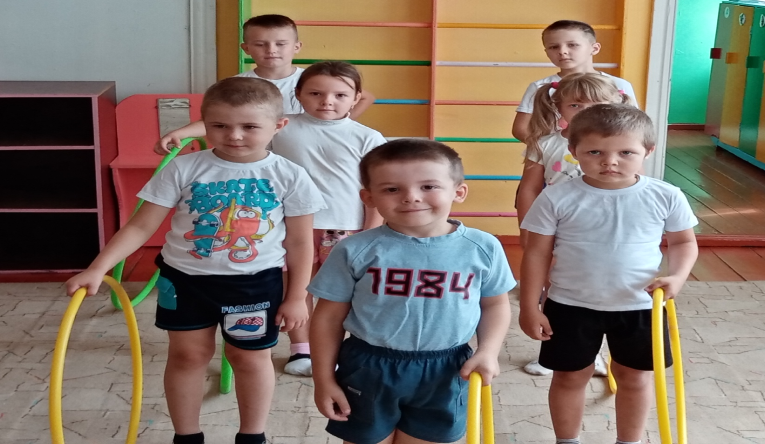 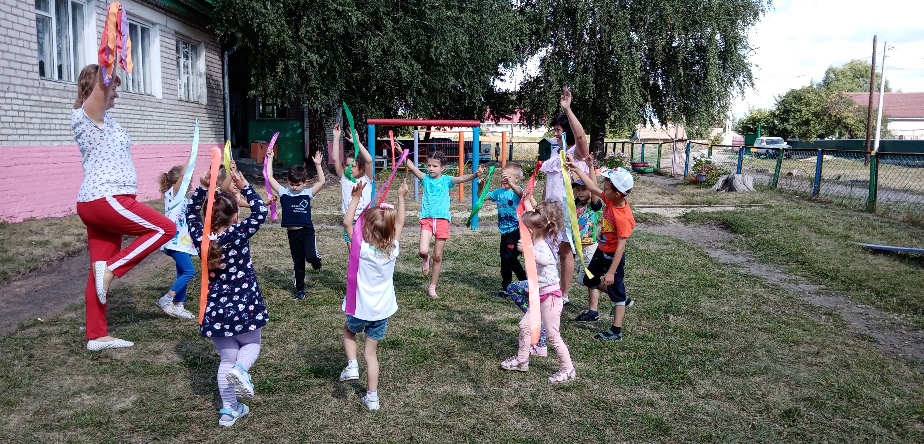 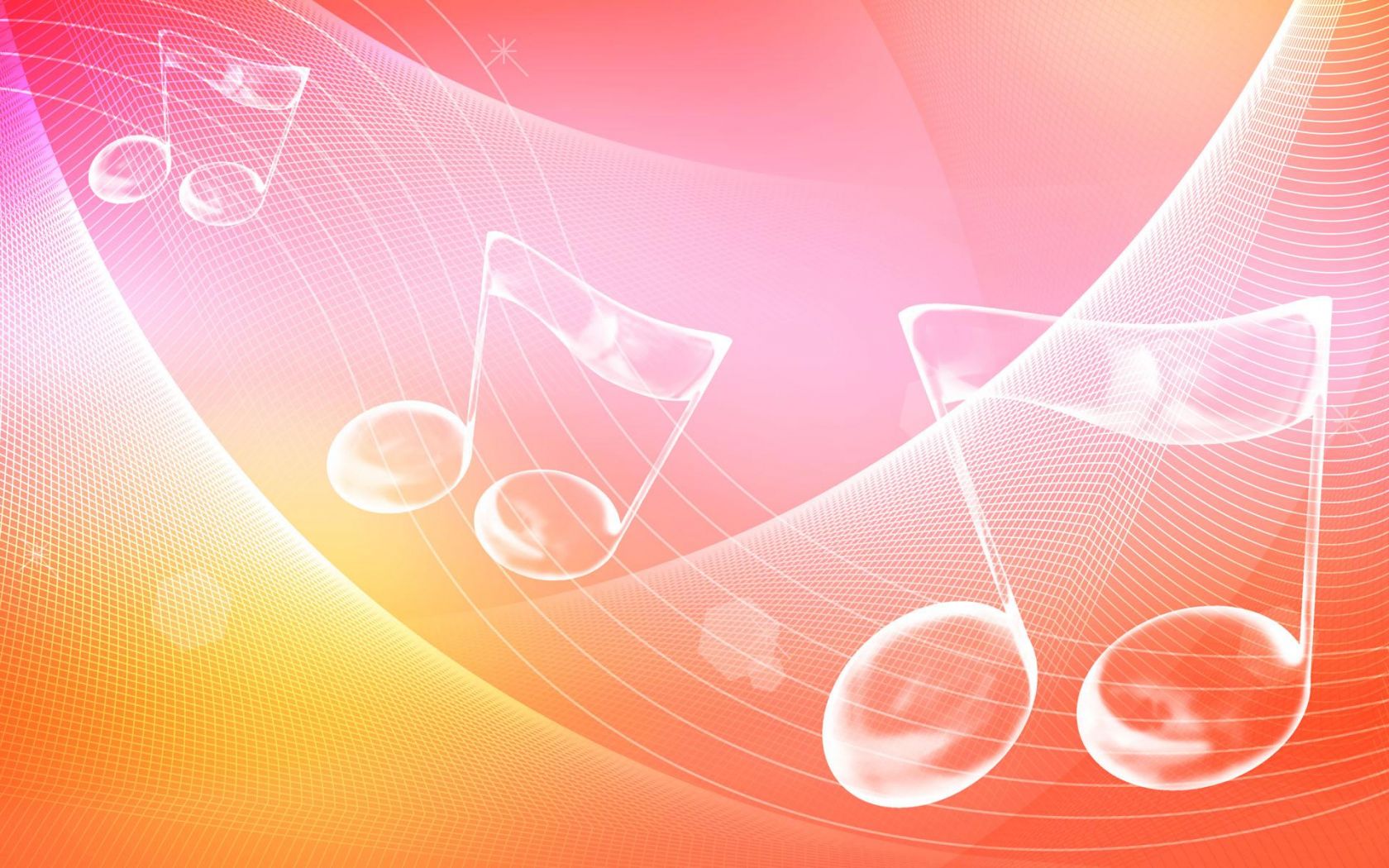 Вот такую красоту я создаю в детском саду!
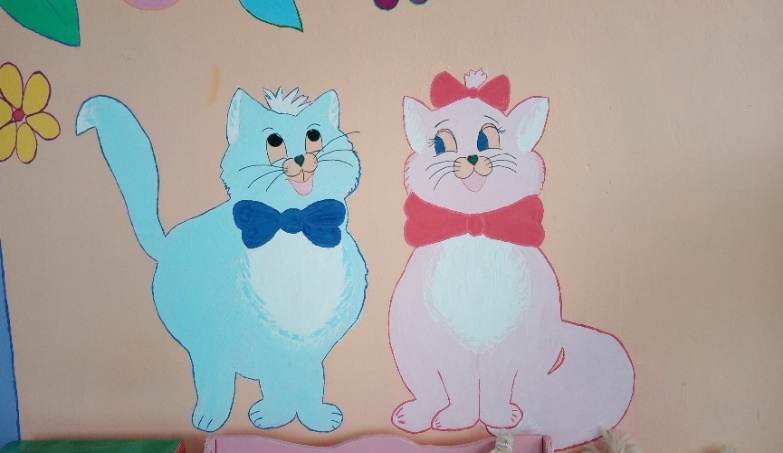 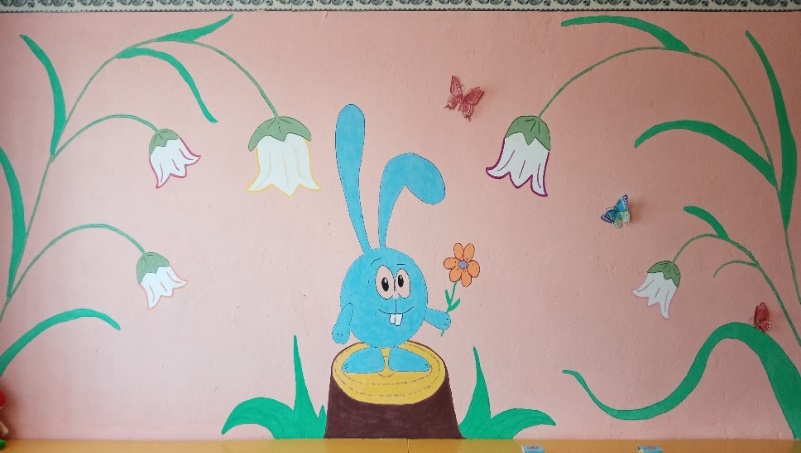 Моя
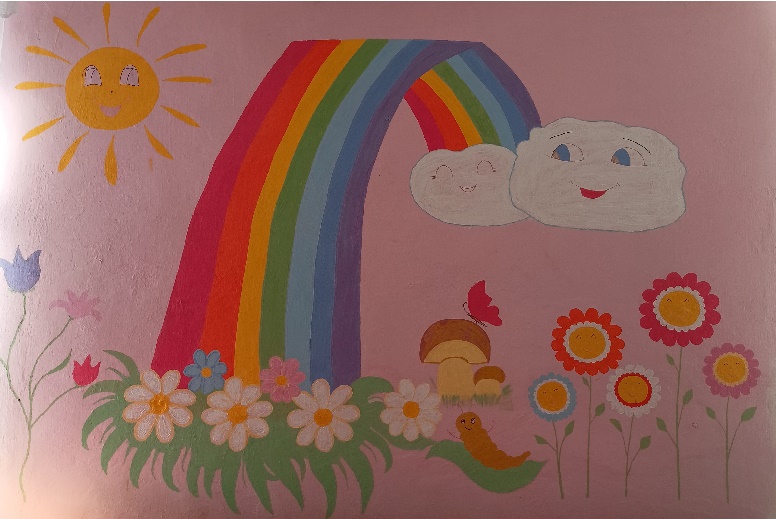 работа
любимая
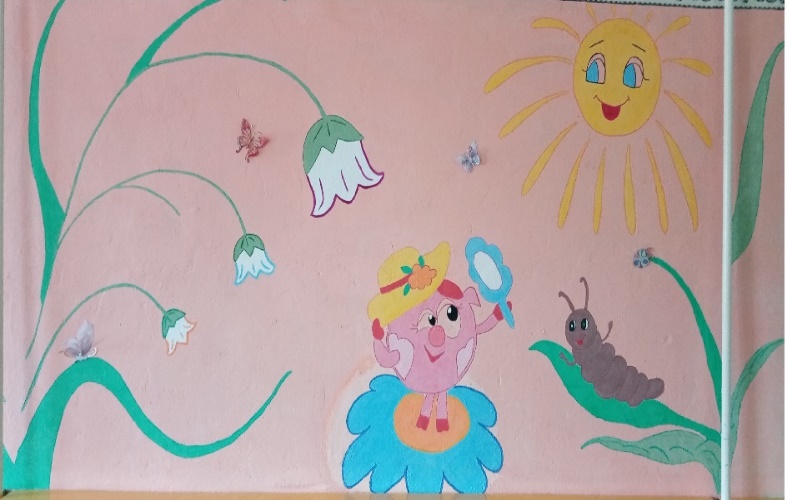 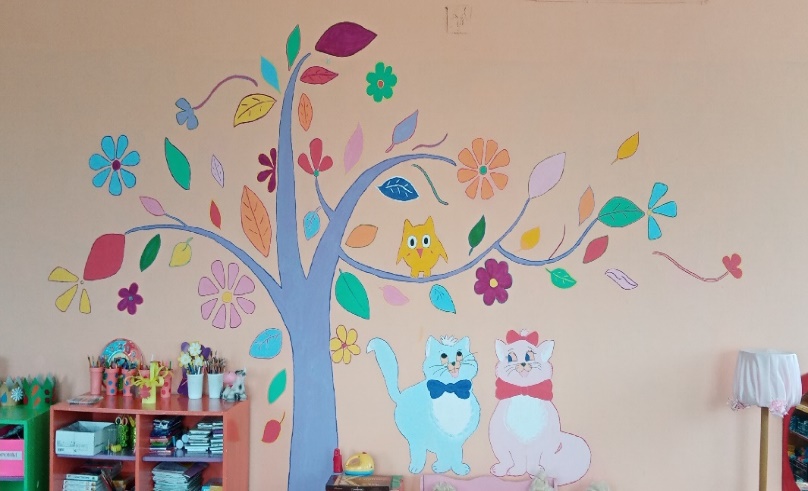 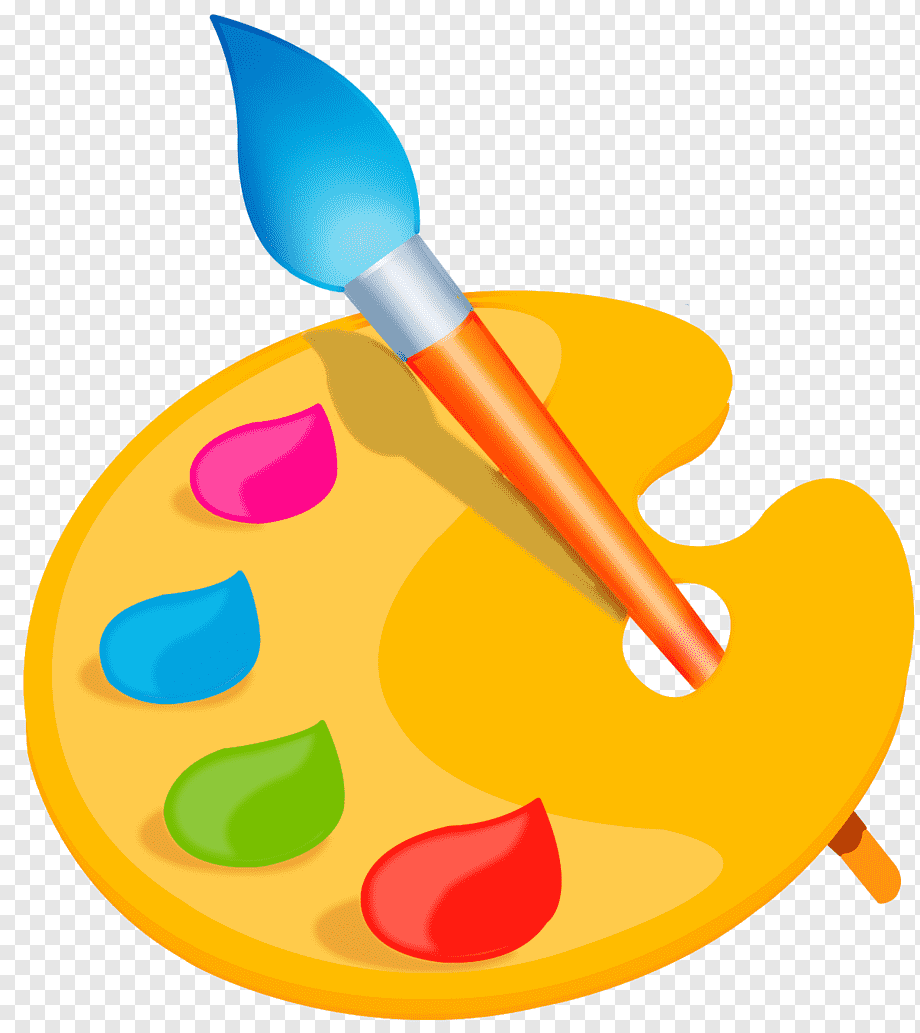 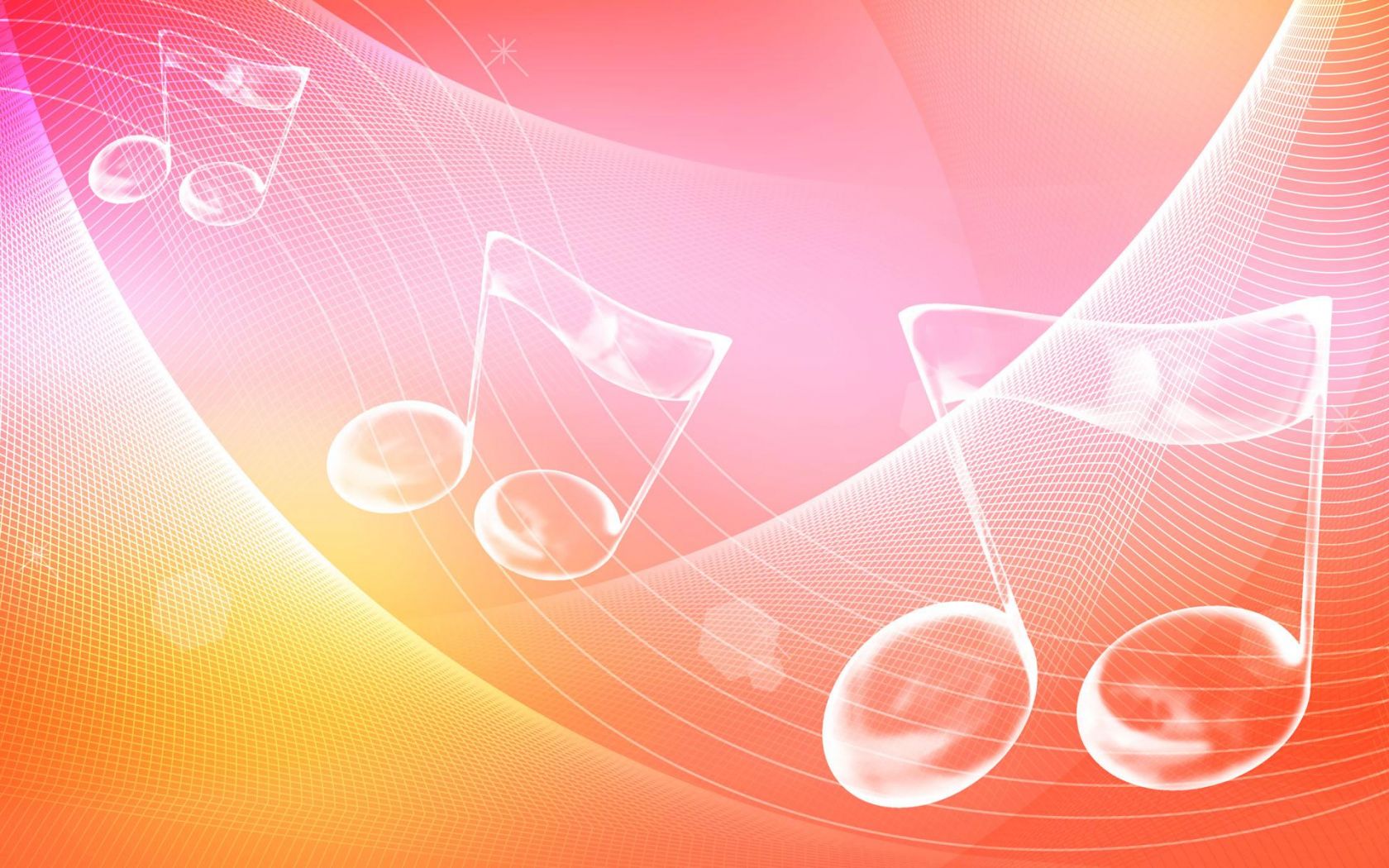 Моё                                творчество!
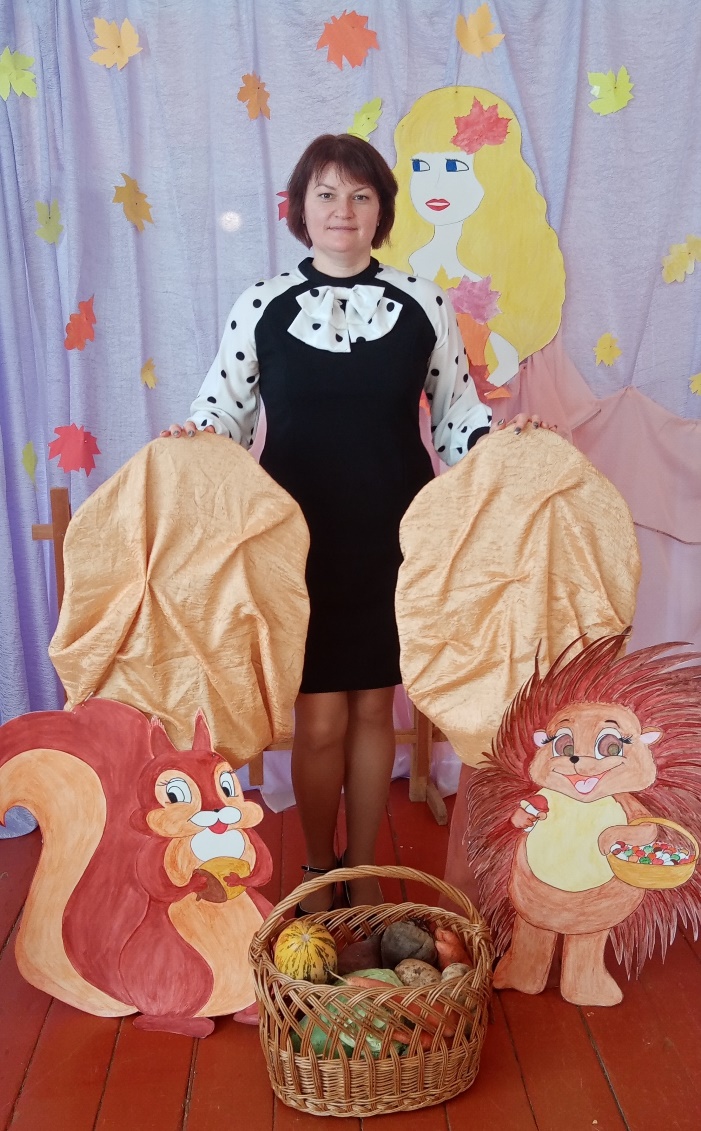 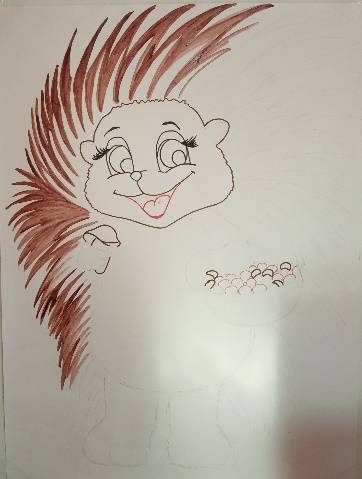 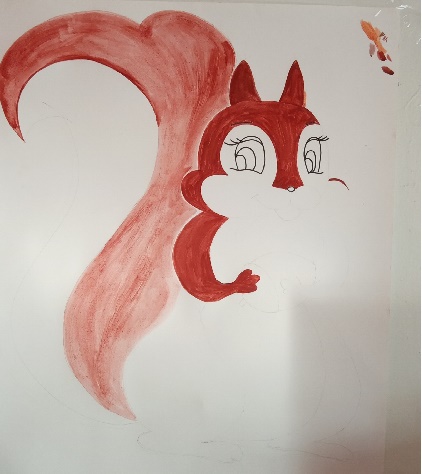 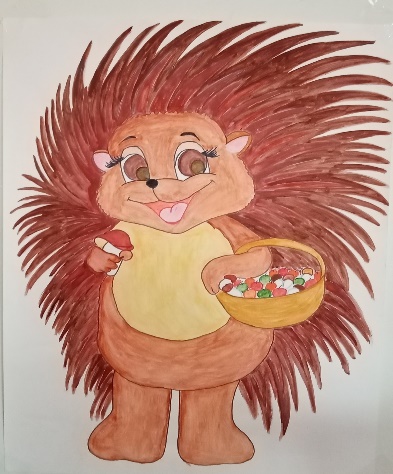 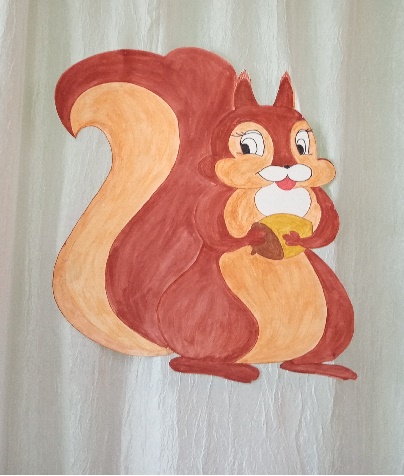 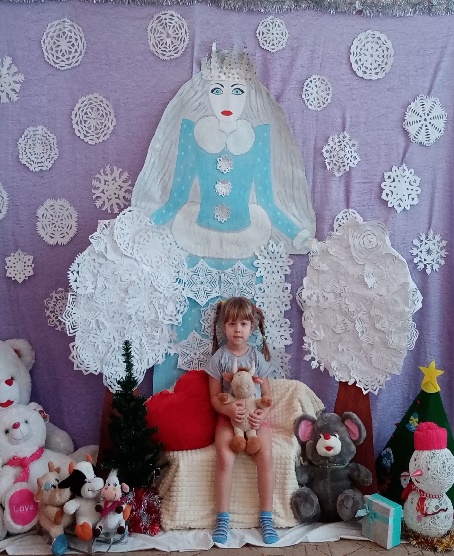 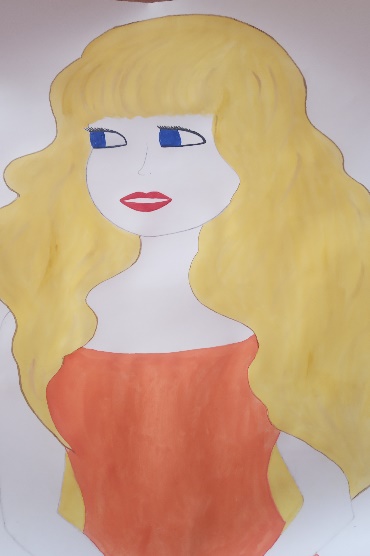 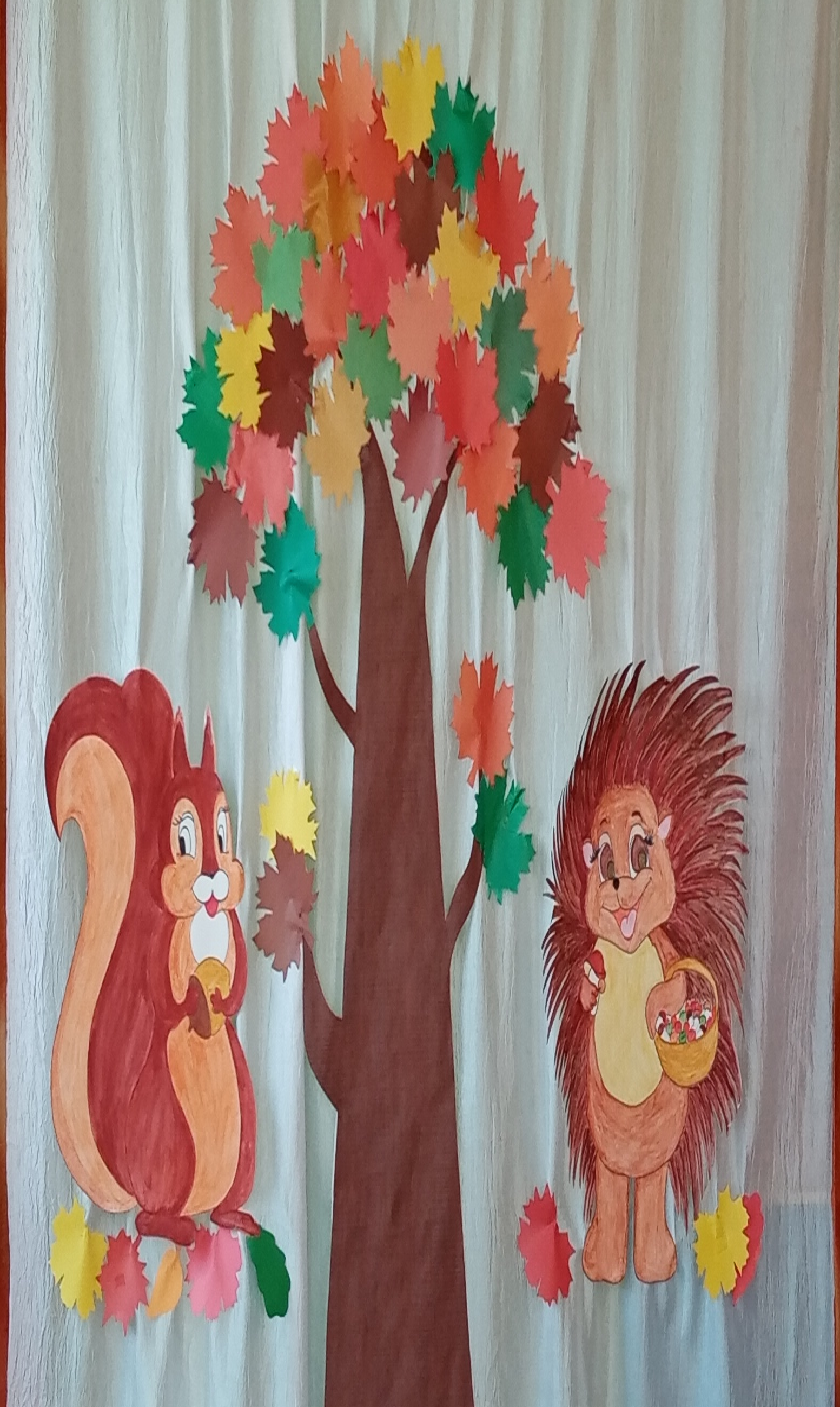 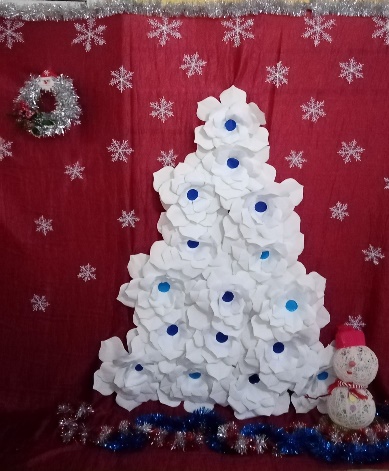 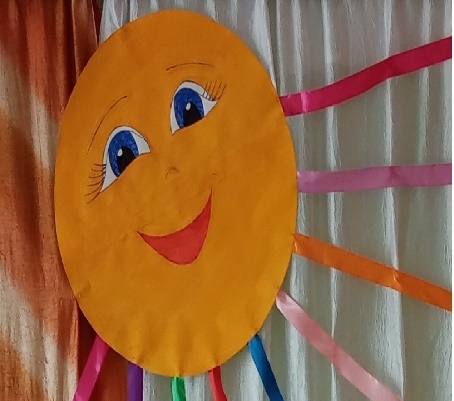 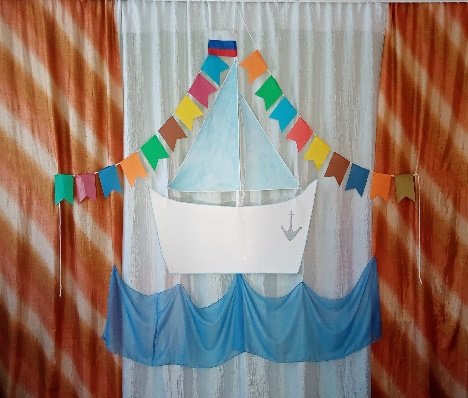 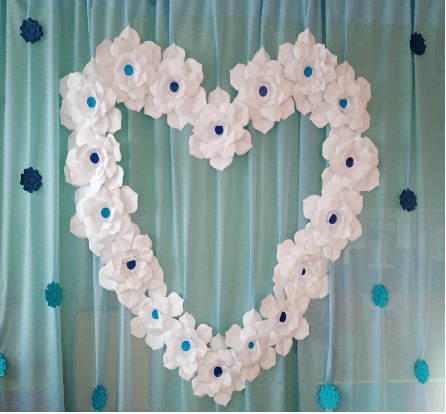 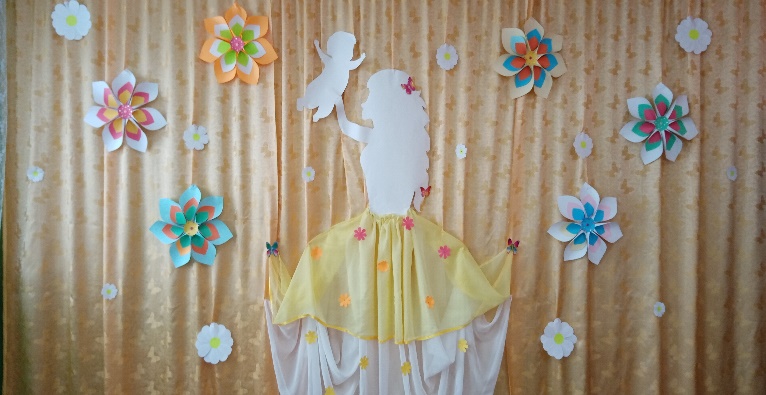 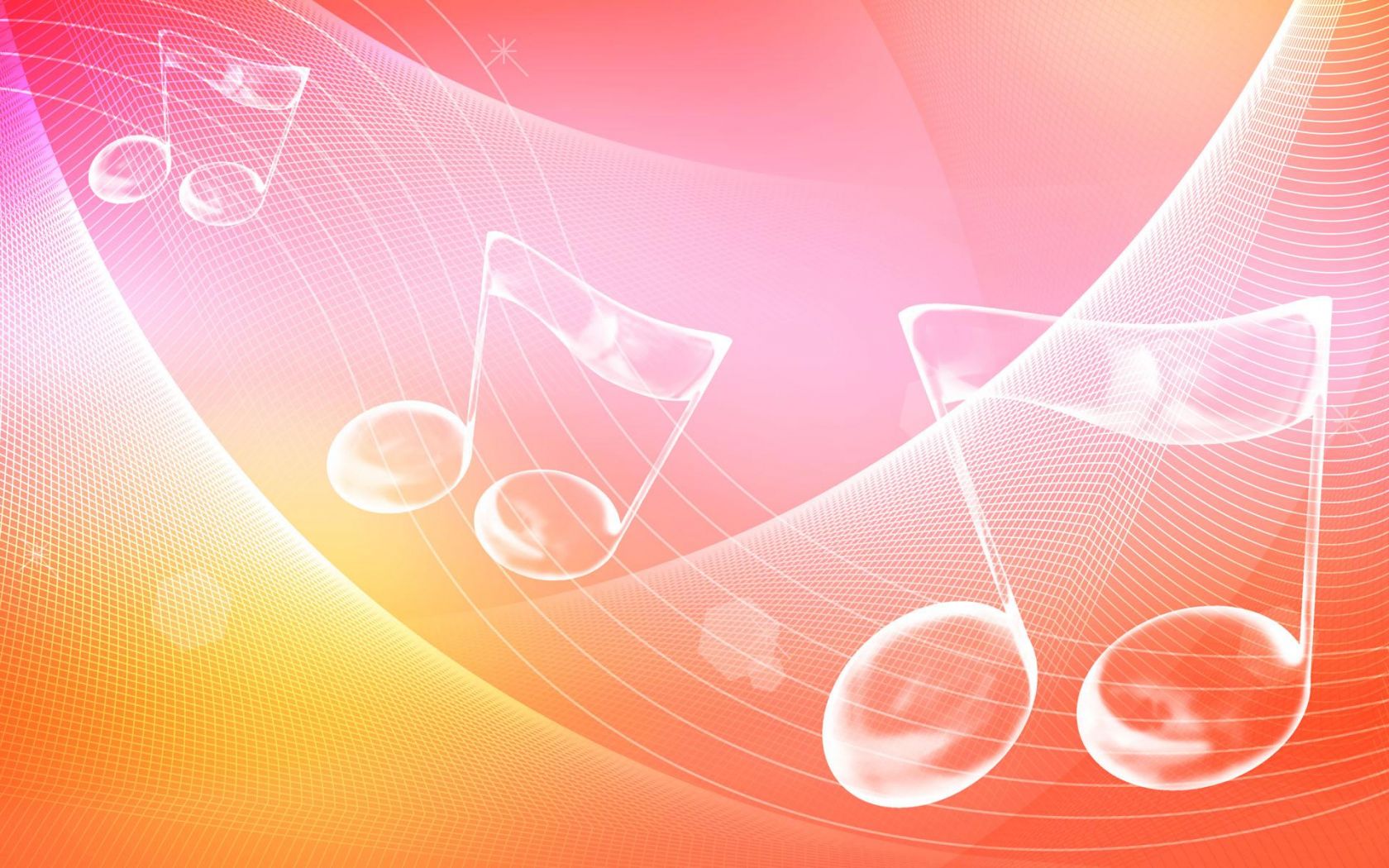 ФОРМЫ РАБОТ МУЗЫКАЛЬНОГО РУКОВОДИТЕЛЯ С СЕМЬЯМИ ВОСПИТАННИКОВ
Проведение совместных праздников, развлечений, 
семейных гостиных, конкурсов.
Организация творческих встреч.
Организация совместно детско- родительских проектов.
Привлечение родителей к участию детей в районных
мероприятиях.
Выступления на родительском собрании.
Анкетирование родителей.
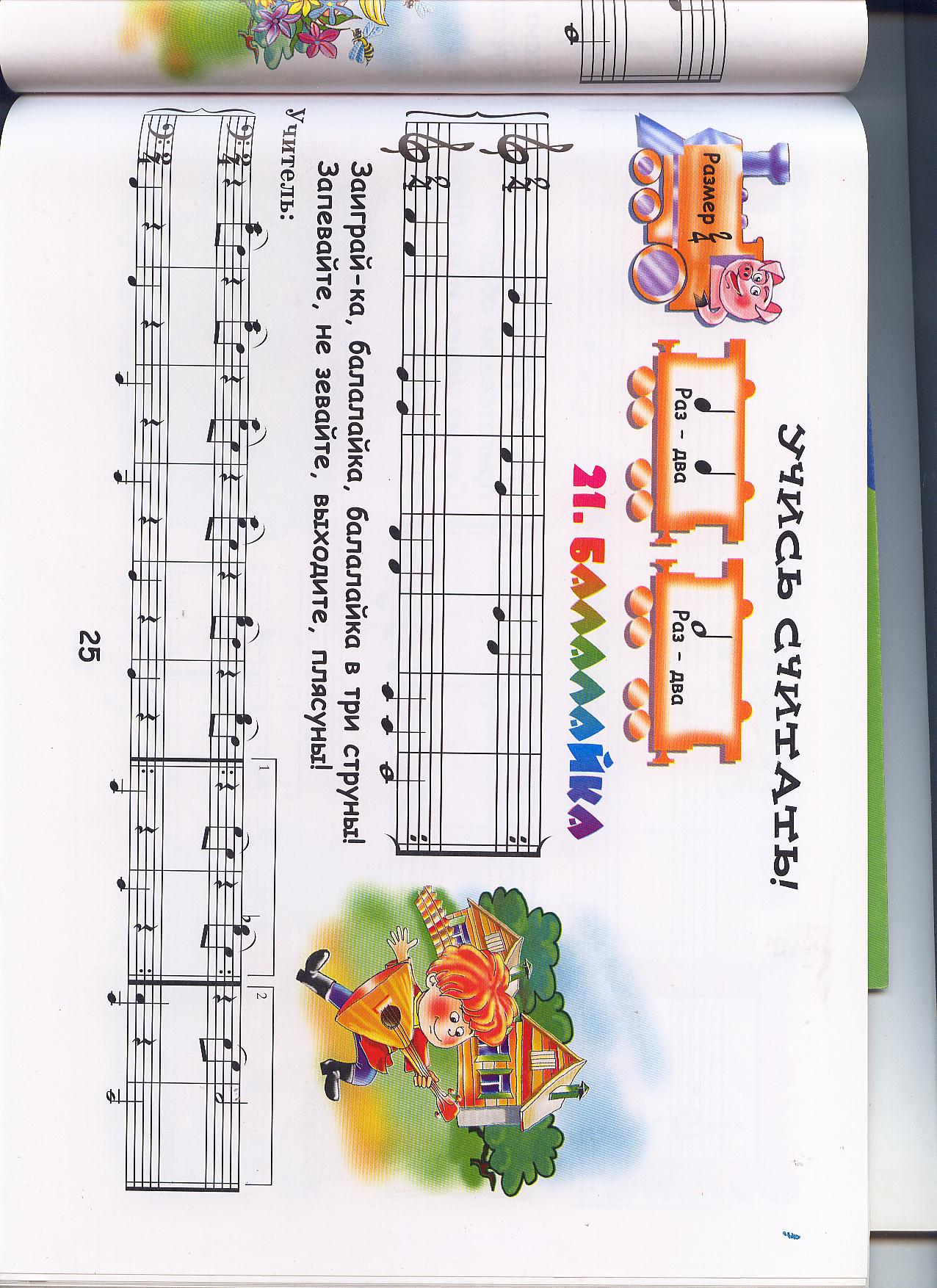 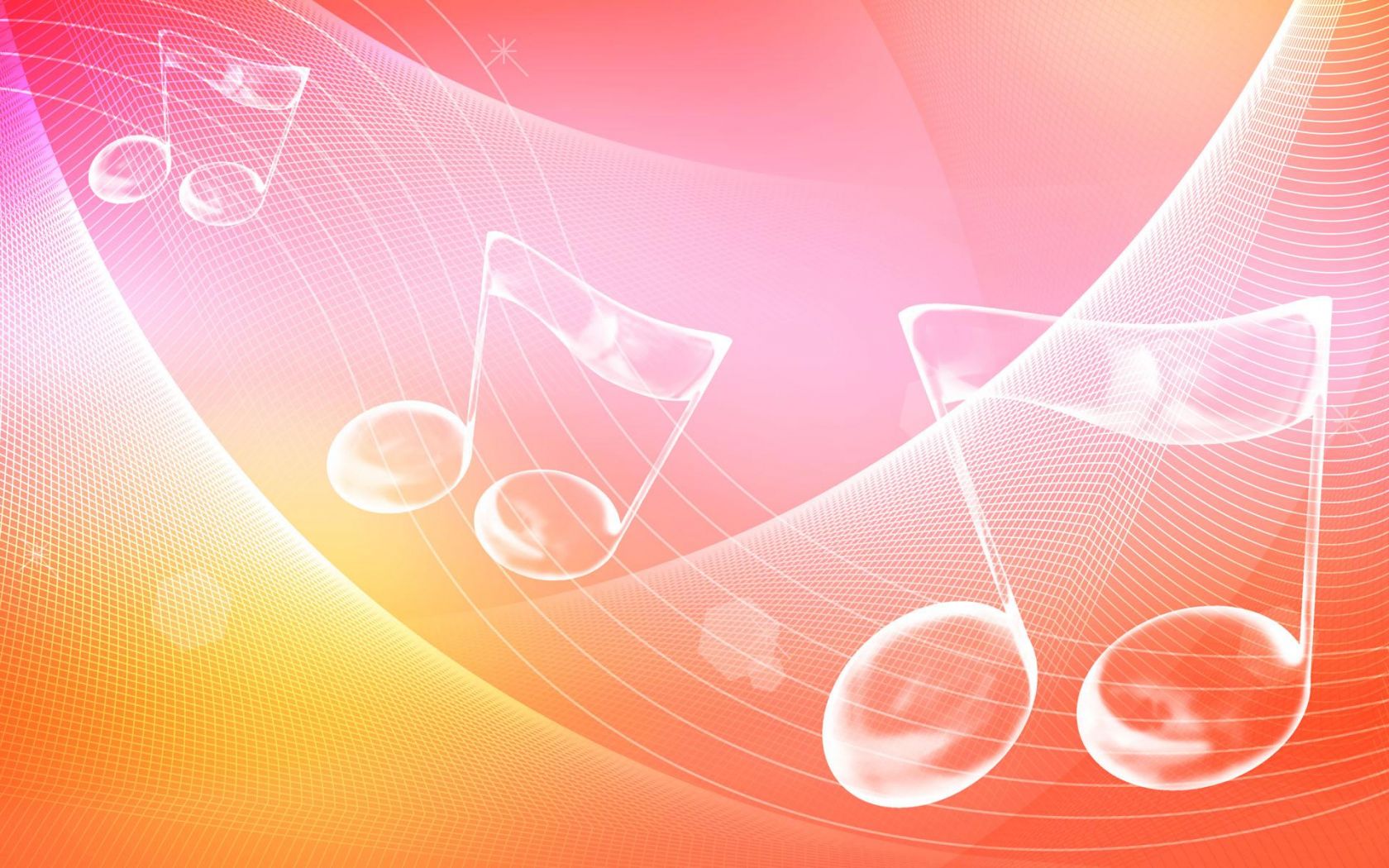 РЕЗУЛЬТАТЫ ПЕДАГОГИЧЕСКОЙ              ДЕЯТЕЛЬНОСИ
В результате проводимой мною работы повысился интерес детей к слушанию музыки, расширился их "интонационный словарь". Дети научились вслушиваться в музыку, размышлять о ней, анализировать и понимать выраженные в ней чувства, овладели приемами образного мышления. У детей сформировались основы музыкально-эстетического сознания и музыкальной культуры. 
     Большую работу веду по самообразованию, овладеваю современным содержанием воспитательно-образовательного процесса в обучении и воспитании дошкольников. Стремлюсь обогатить не только свой практический опыт, но и развивать себя как личность.
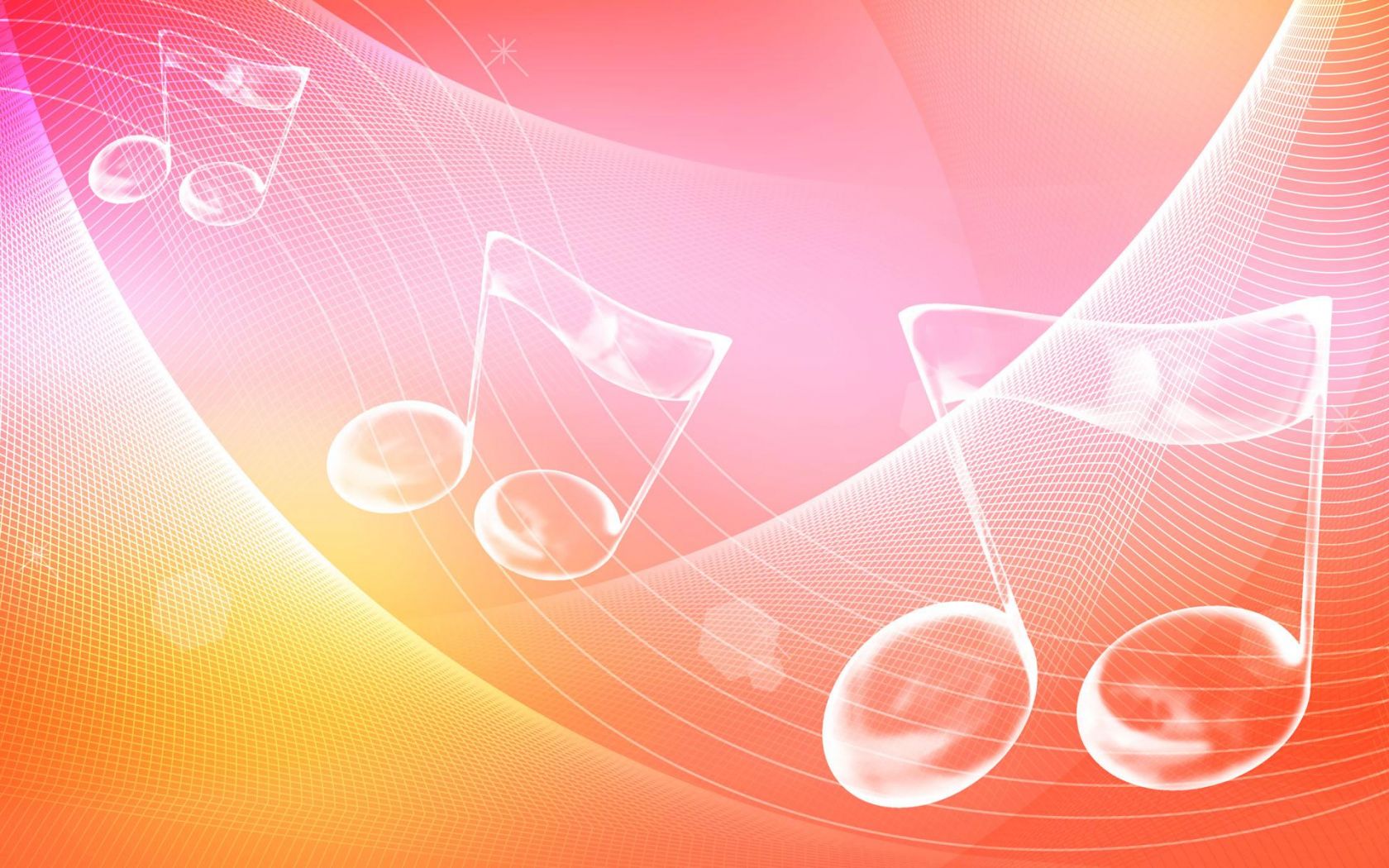 СПАСИБО  ЗА ВНИМАНИЕ!
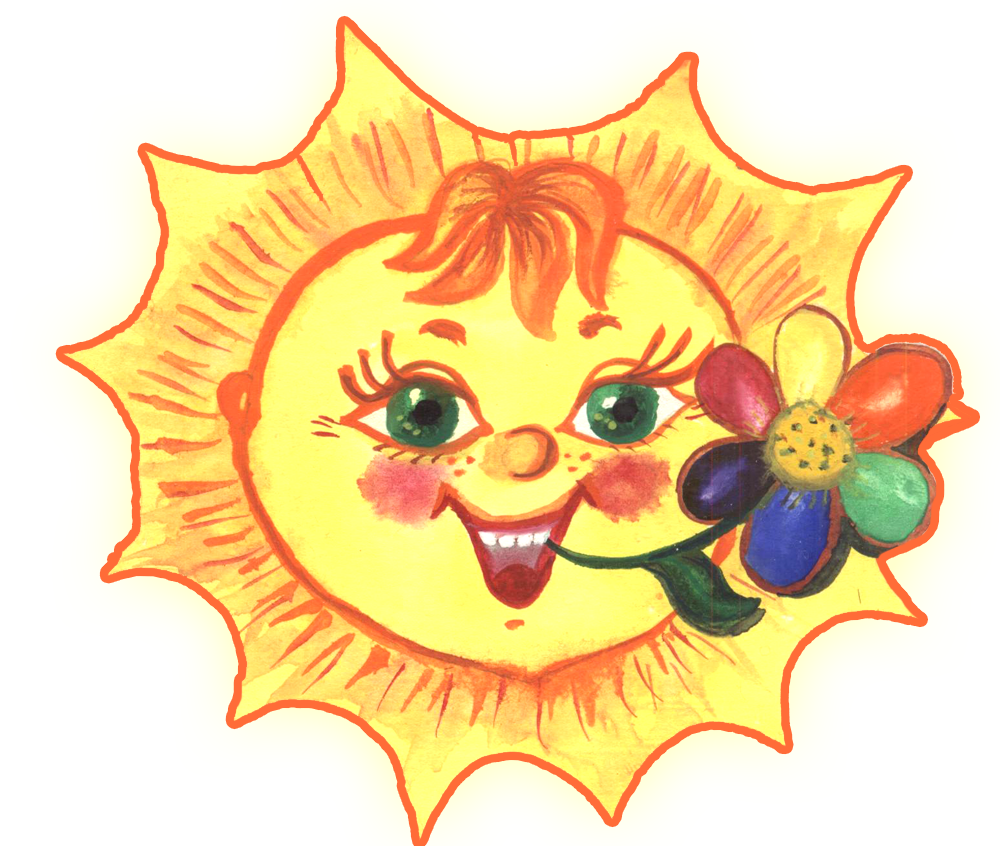